תלות לינארית,
בסיס ומימד
תזכורת: ראינו כי
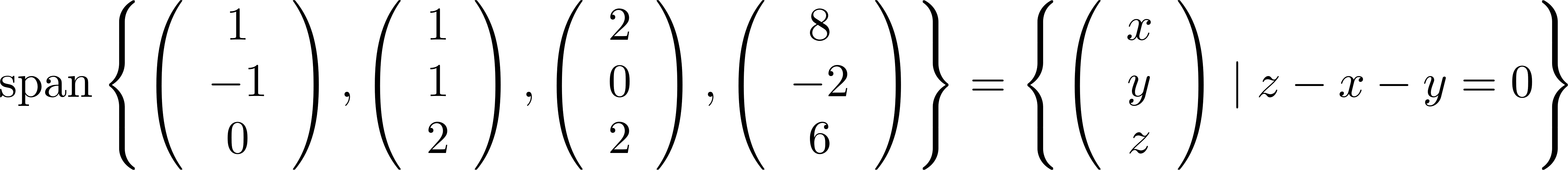 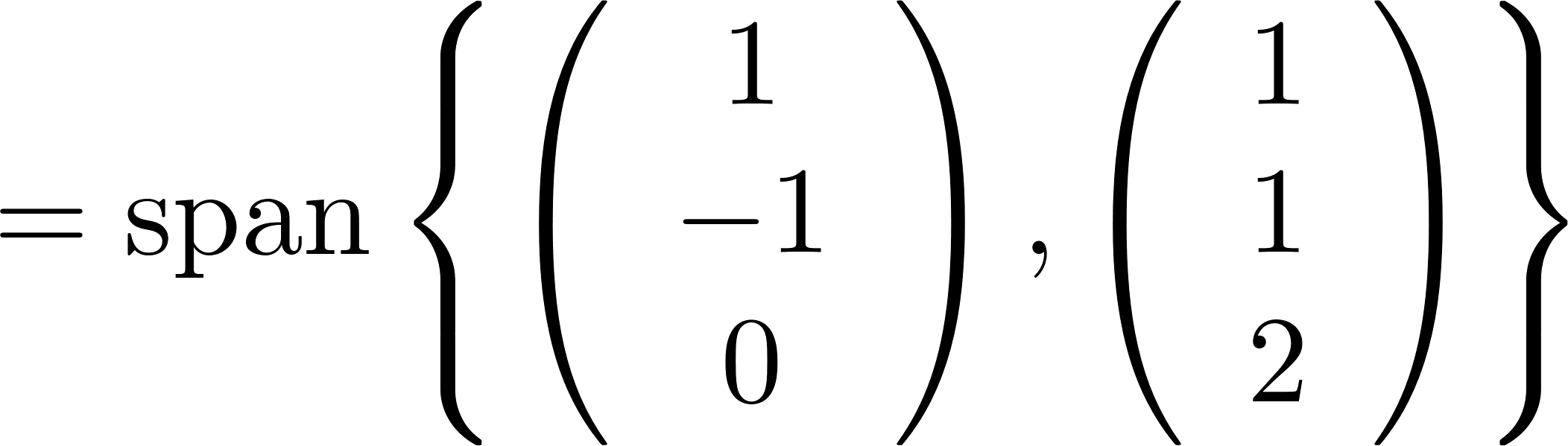 אז מתקיים כי
ו-
מ"ו
תזכורת: יהא
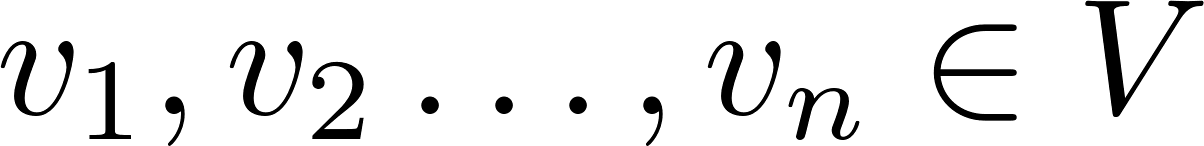 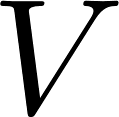 הוא צי"ל של
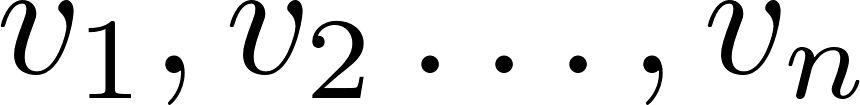 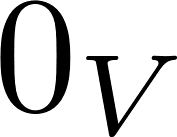 כי:
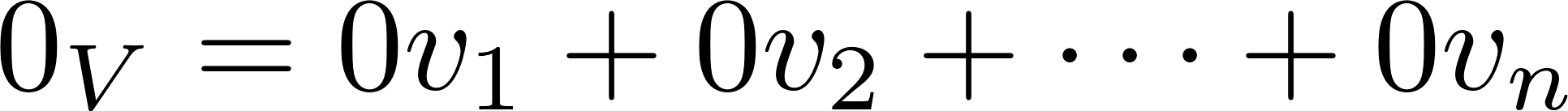 צי"ל זה (כל המקדמים שווים לאפס) נקרא הצירוף הלינארי הטריוואלי והוא שווה לוקטור האפס
שאלה: האם וקטור האפס יכול להתקבל מצירוף לינארי לא טריוואלי?
תשובה: לפעמים כן ולפעמים לא.
שאלה: האם וקטור האפס יכול להתקבל מצירוף לינארי לא טריוואלי?
דוגמה: עבור
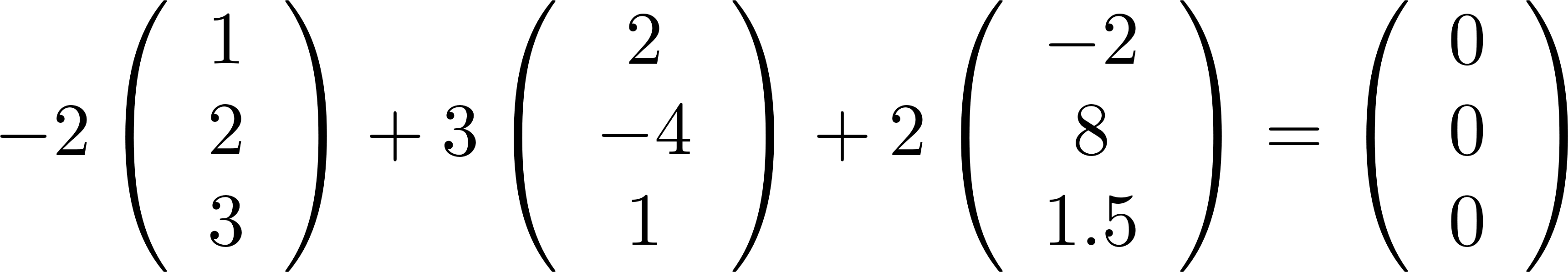 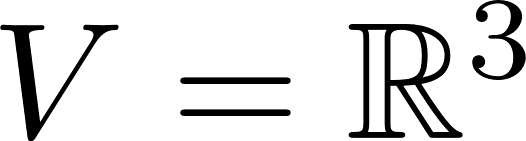 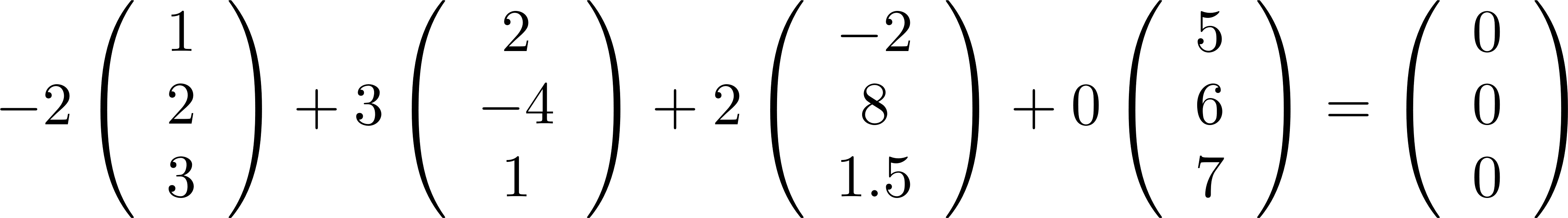 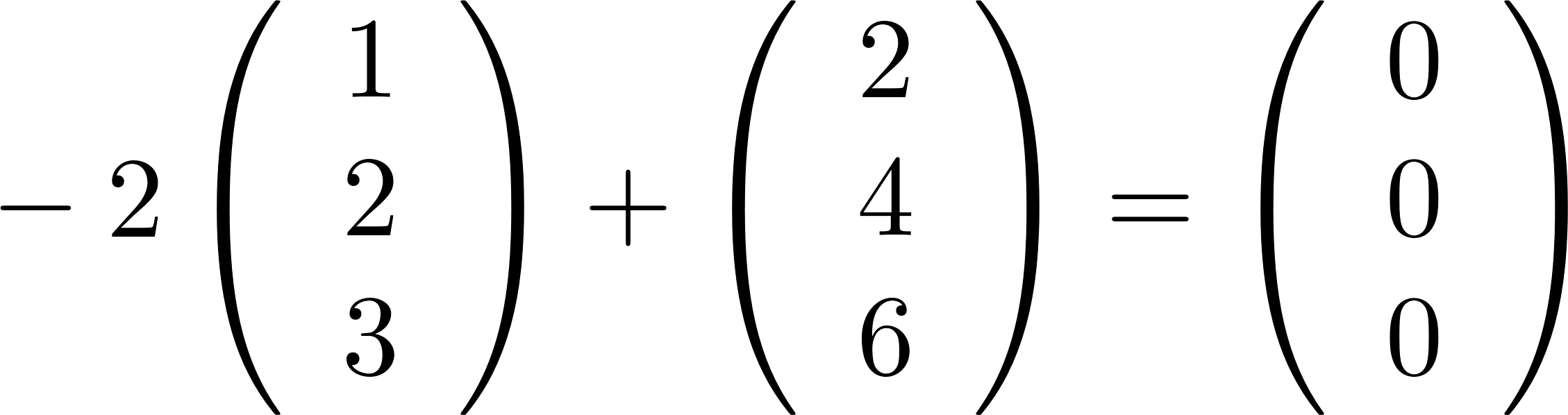 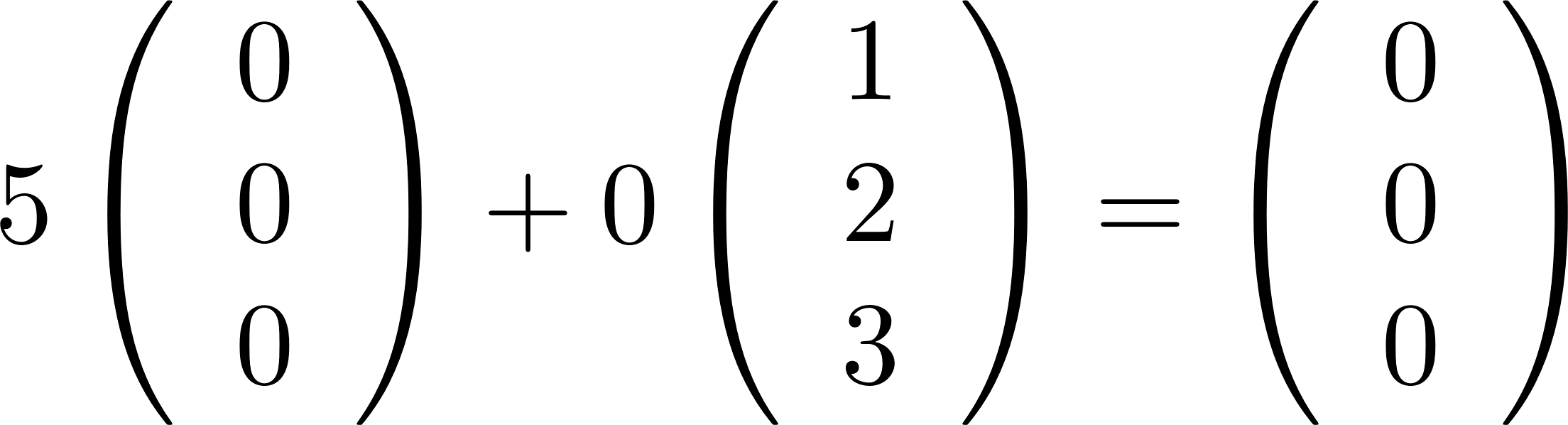 יקראו תלויים לינארית (ת"ל) אם:
וקטורים
מ"ו,
הגדרה: יהא
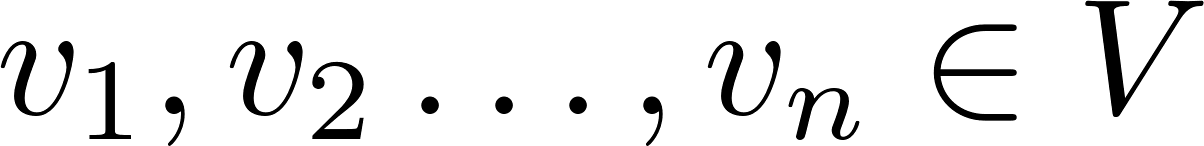 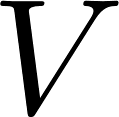 קיים צי"ל לא טריוואלי שלהם ששווה לוקטור האפס
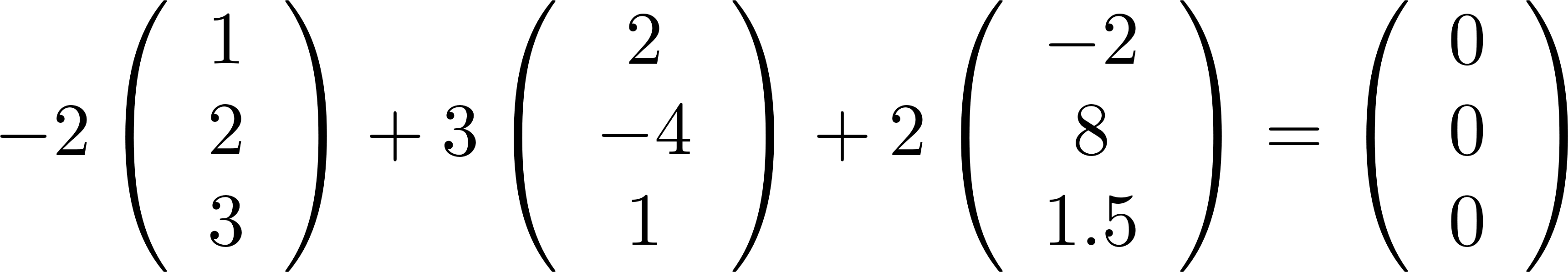 ת"ל
יקראו תלויים לינארית (ת"ל) אם:
וקטורים
מ"ו,
הגדרה: יהא
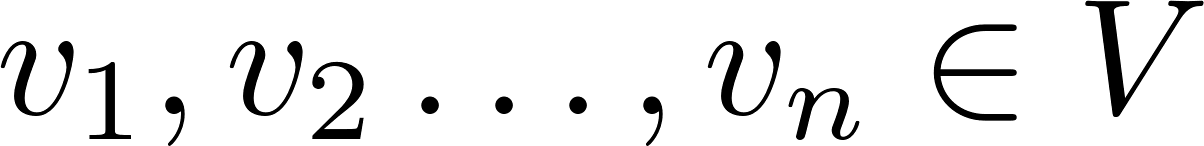 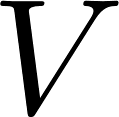 קיים צי"ל לא טריוואלי שלהם ששווה לוקטור האפס
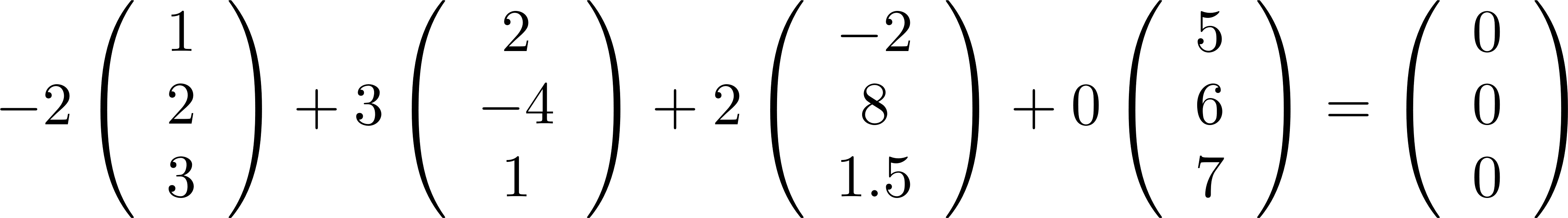 ת"ל
יקראו תלויים לינארית (ת"ל) אם:
וקטורים
מ"ו,
הגדרה: יהא
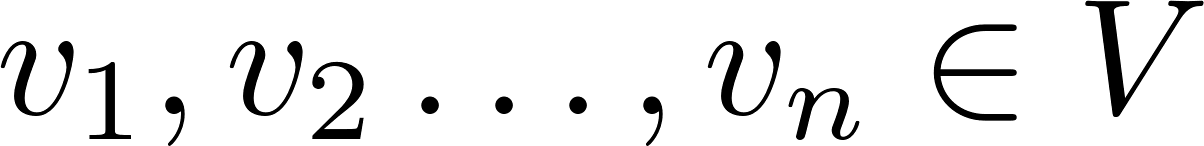 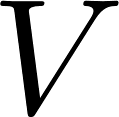 קיים צי"ל לא טריוואלי שלהם ששווה לוקטור האפס
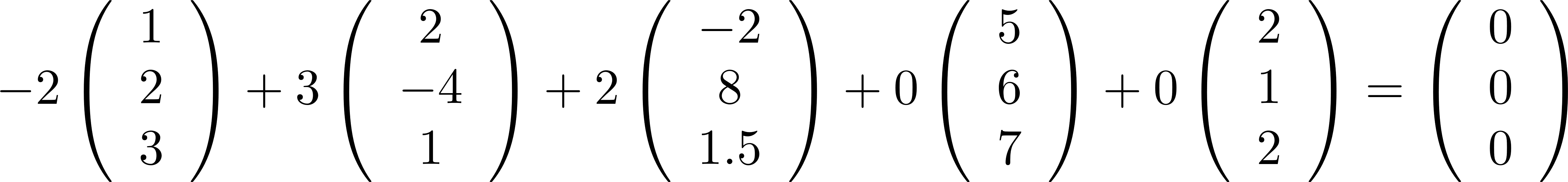 ת"ל
יקראו תלויים לינארית (ת"ל) אם:
וקטורים
מ"ו,
הגדרה: יהא
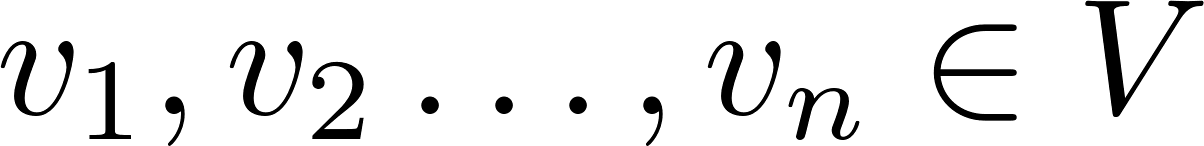 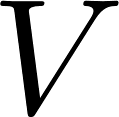 קיים צי"ל לא טריוואלי שלהם ששווה לוקטור האפס
כל קבוצה שמכילה קבוצה ת"ל היא בעצמה ת"ל
אבחנות:
ת"ל, ולכן כל קבוצה שמכילה את 0 ת"ל
וקטור האפס
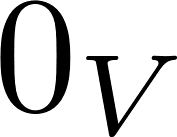 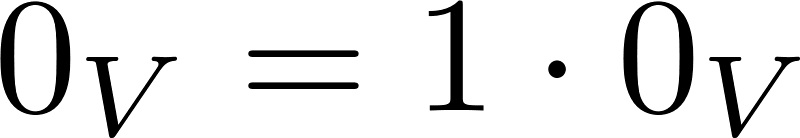 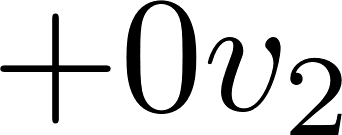 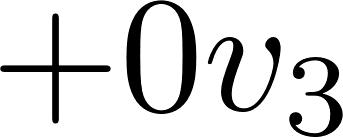 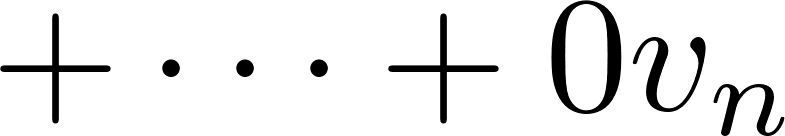 אזי:
וקטורים
מ"ו,
טענה: יהא
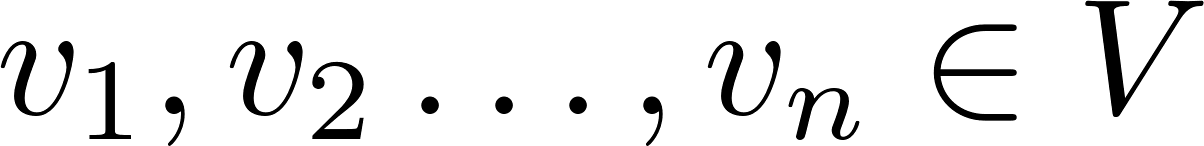 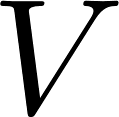 אחד מהוקטורים הוא צי"ל
 של האחרים
ת"ל
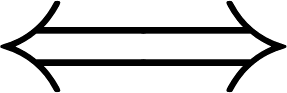 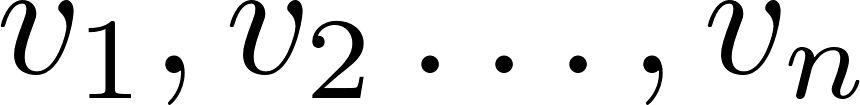 אם
הוכחה:
אז קיים צי"ל לא טריוואלי ששווה לאפס
ת"ל
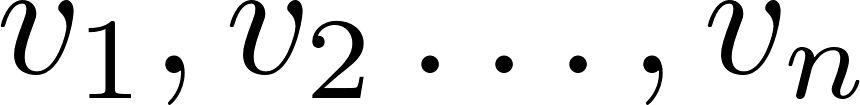 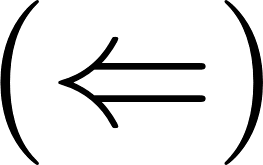 כאשר  קיים מקדם
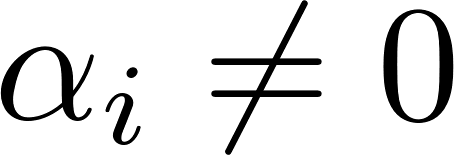 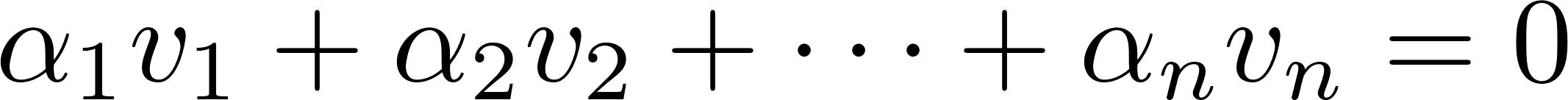 צי"ל של האחרים
ולקבל ש
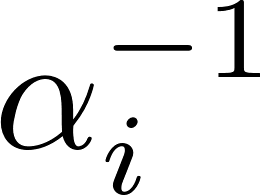 ואז נוכל להעביר אגף, להכפיל ב
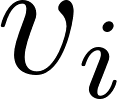 במידה ו
אז
למשל,
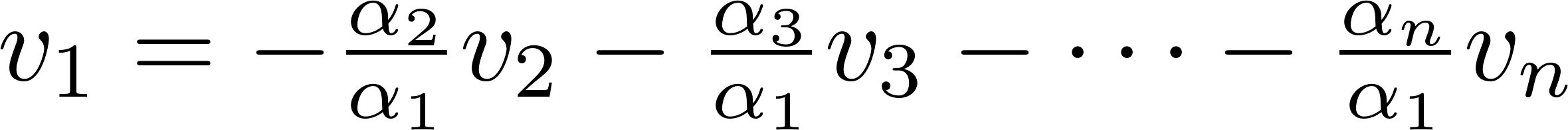 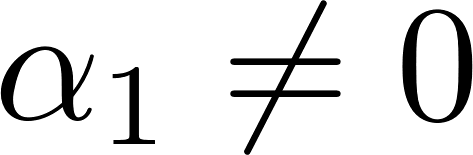 תרגיל
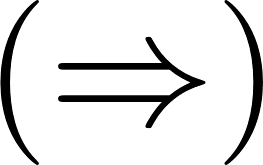 אזי:
וקטורים
מ"ו,
טענה: יהא
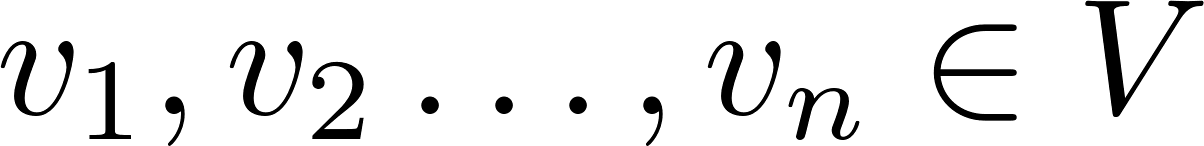 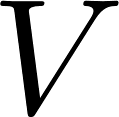 אחד מהוקטורים הוא צי"ל
 של האחרים
ת"ל
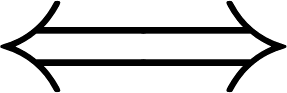 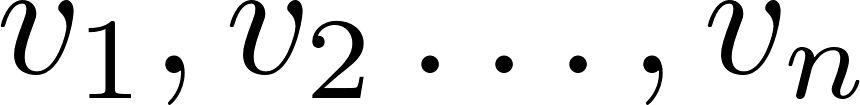 אחד מהוקטורים הוא כפולה של השני
ת"ל
מקרה פרטי:
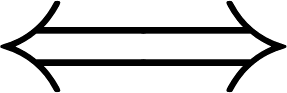 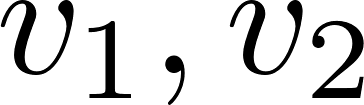 לא ת"ל
ת"ל
ת"ל
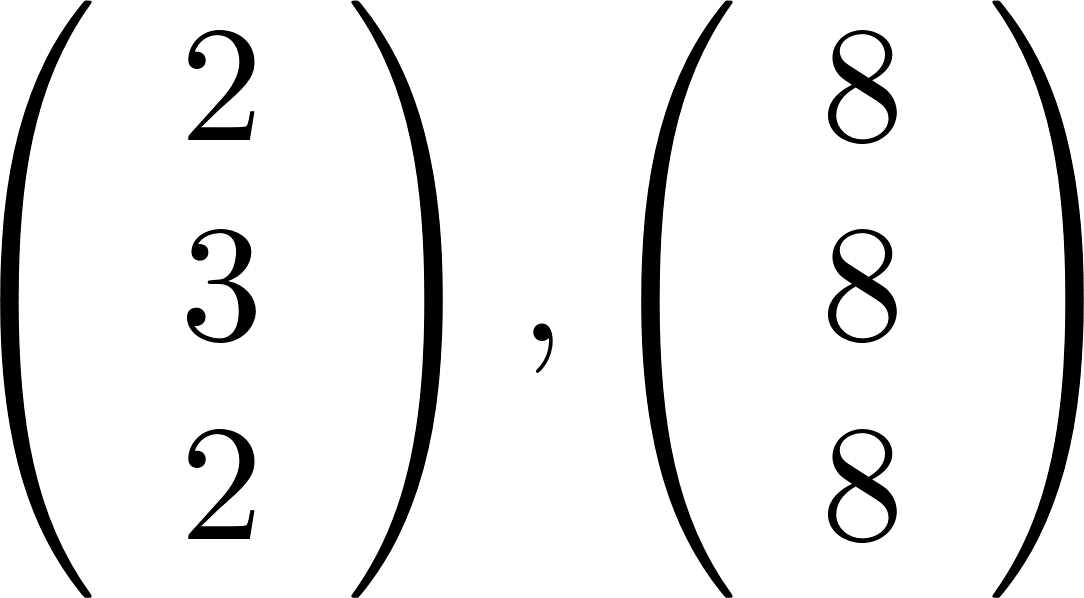 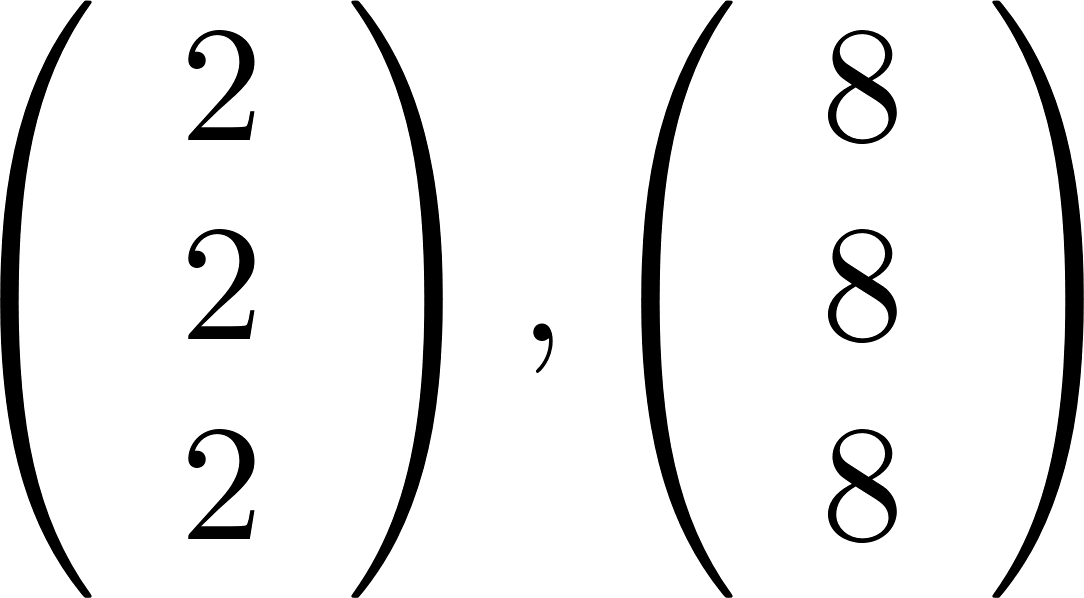 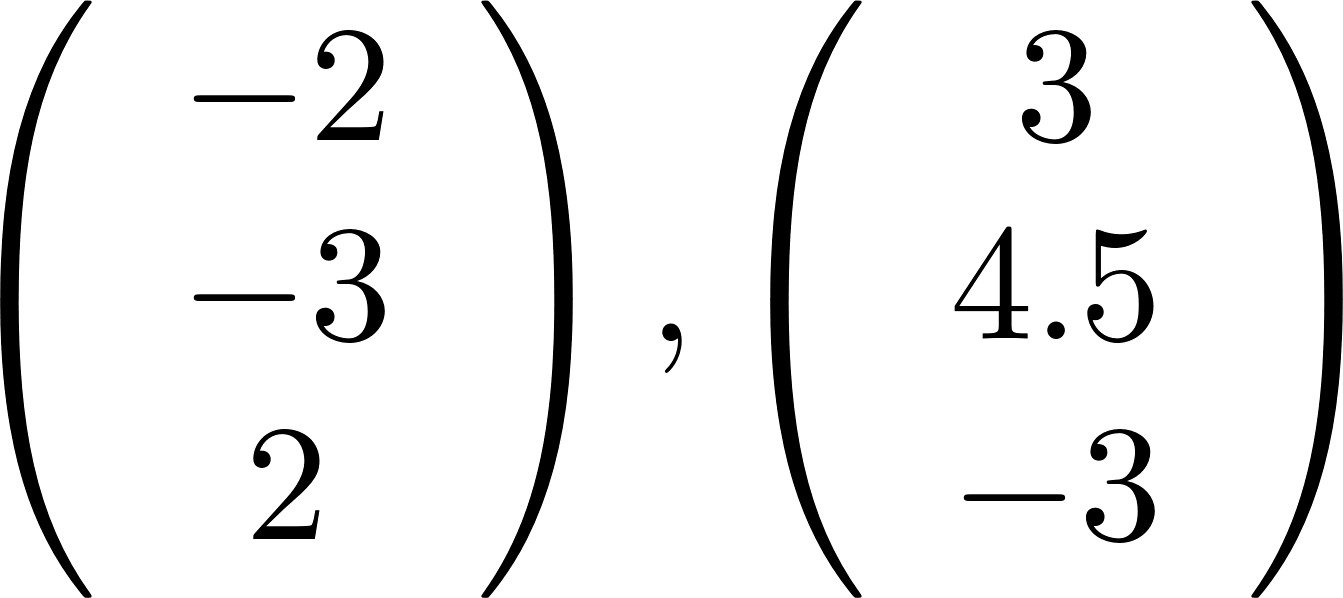 לא ת"ל
ת"ל
ת"ל
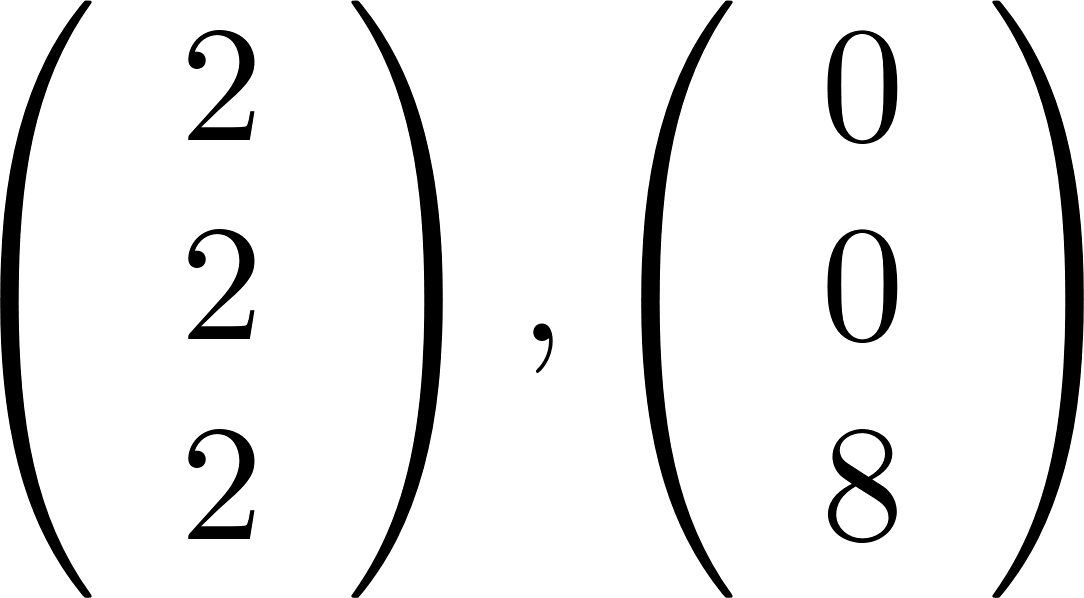 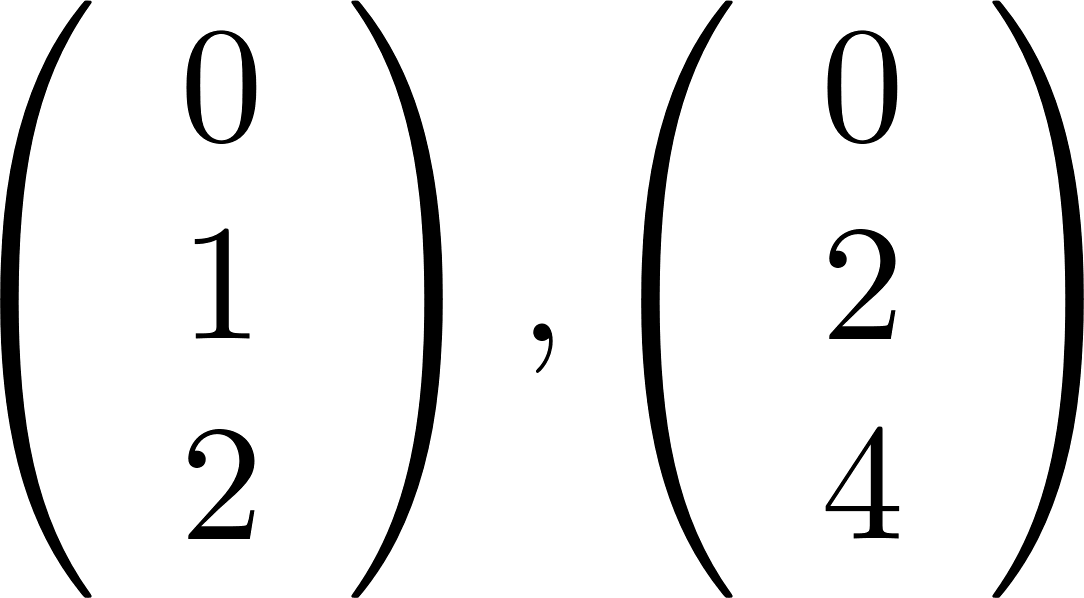 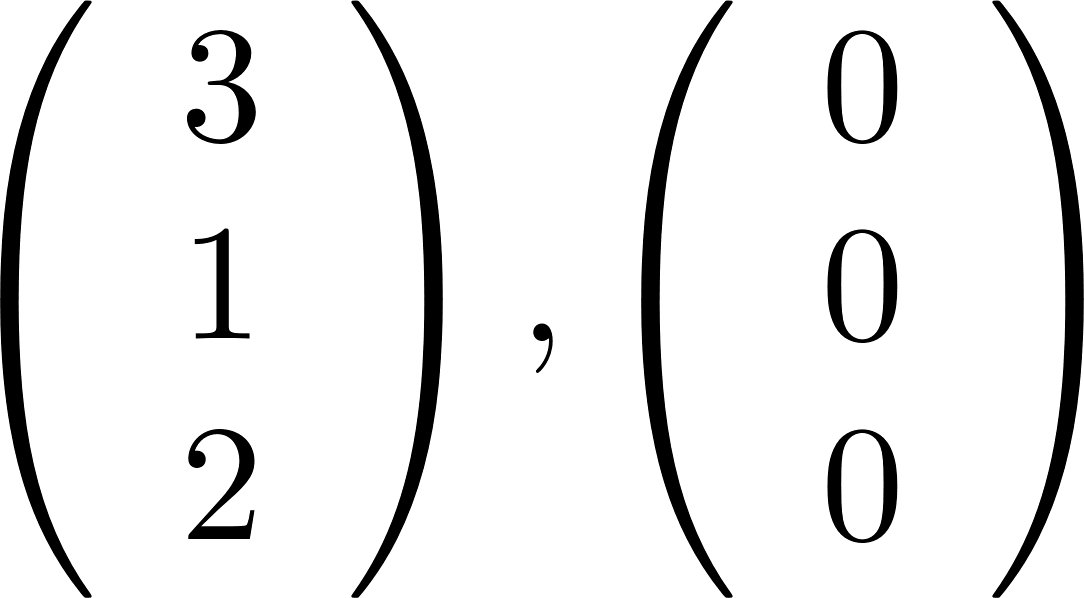 אזי:
וקטורים
מ"ו,
טענה: יהא
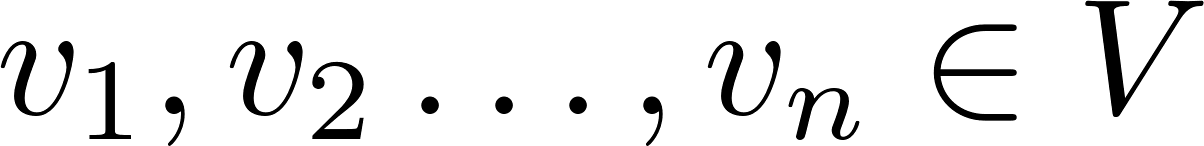 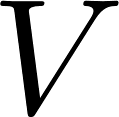 אחד מהוקטורים הוא צי"ל
 של האחרים
ת"ל
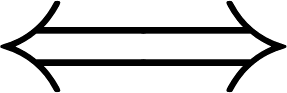 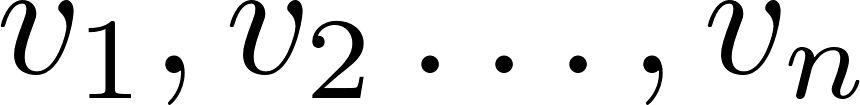 אזי:
וקטורים
מ"ו,
טענה: יהא
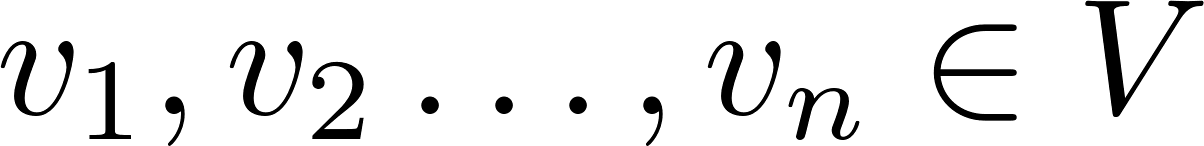 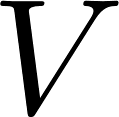 הוא צי"ל של האחרים
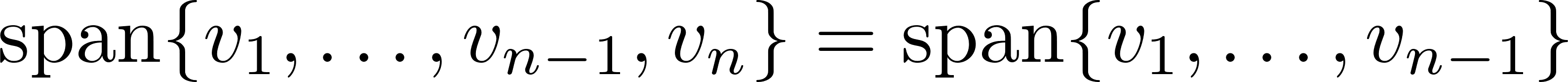 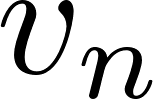 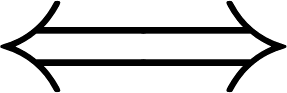 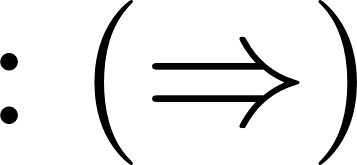 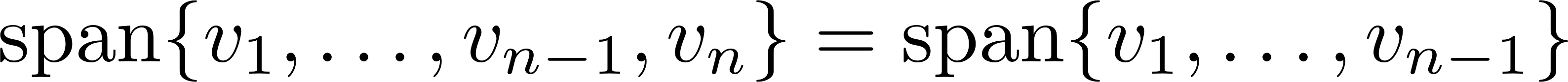 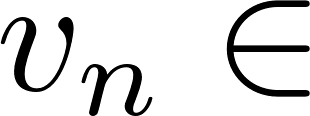 תמיד מתקיימת
נוכיח בהכלה דו כיוונית
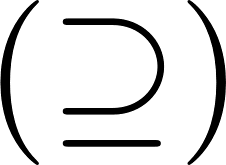 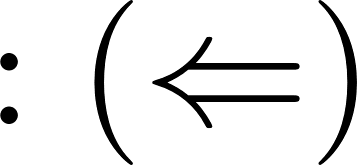 לפי ההנחה
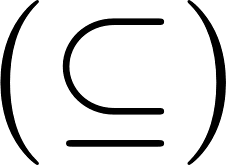 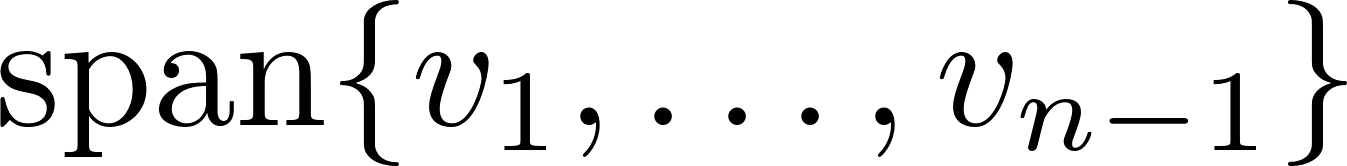 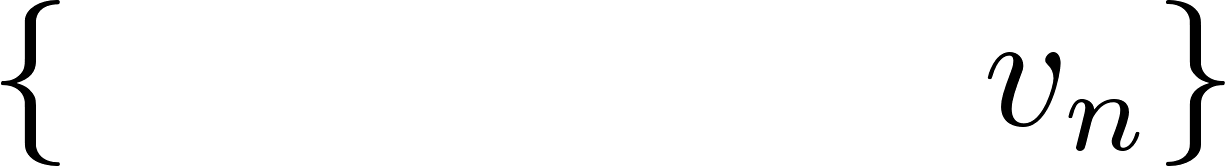 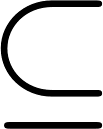 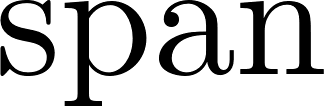 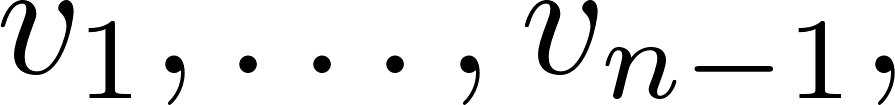 וקטורים
מ"ו,
הגדרה: יהא
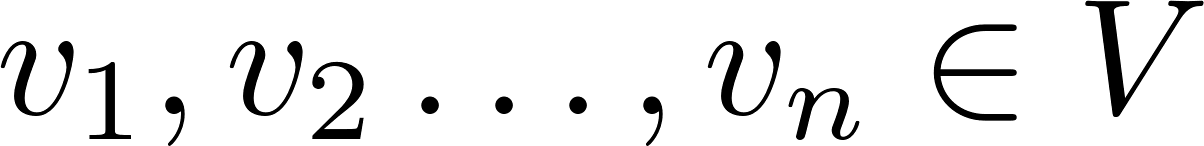 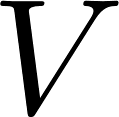 יקראו בלתי תלויים לינארית (בת"ל) אם הם לא ת"ל.
כל קבוצה שמוכלת בקבוצה בת"ל היא בעצמה בת"ל
אבחנות:
שאינו וקטור האפס הוא בת"ל
וקטור
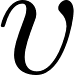 וקטורים
מ"ו,
הגדרה: יהא
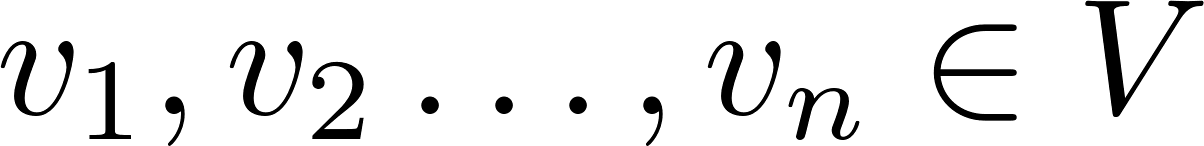 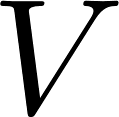 יקראו בלתי תלויים לינארית (בת"ל) אם הם לא ת"ל.
באופן שקול:
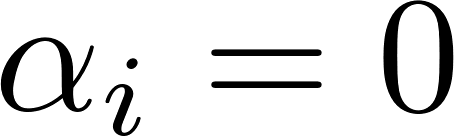 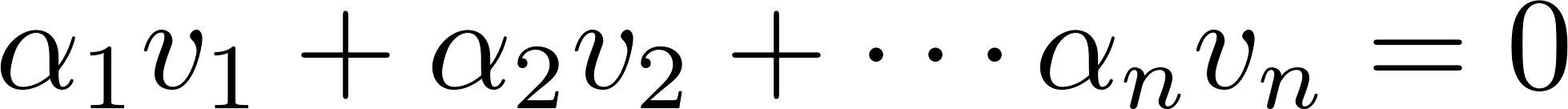 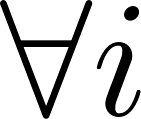 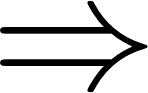 מההנחה כי שצי"ל מתאפס
גוררים
מדובר בצי"ל הטריוויאלי
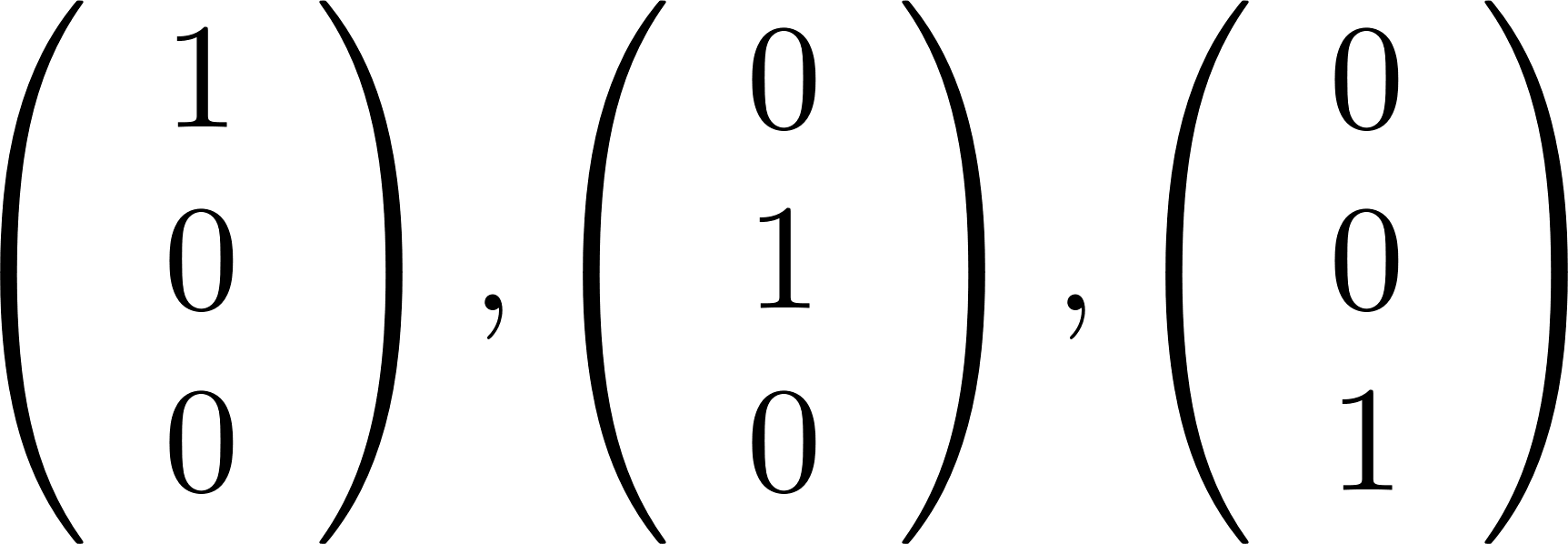 בת"ל.
הוכיחו כי
תרגיל: יהא
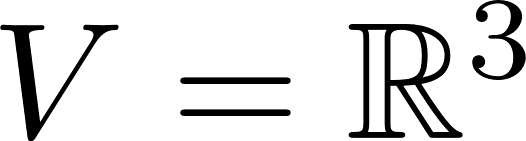 נניח כי
פתרון:
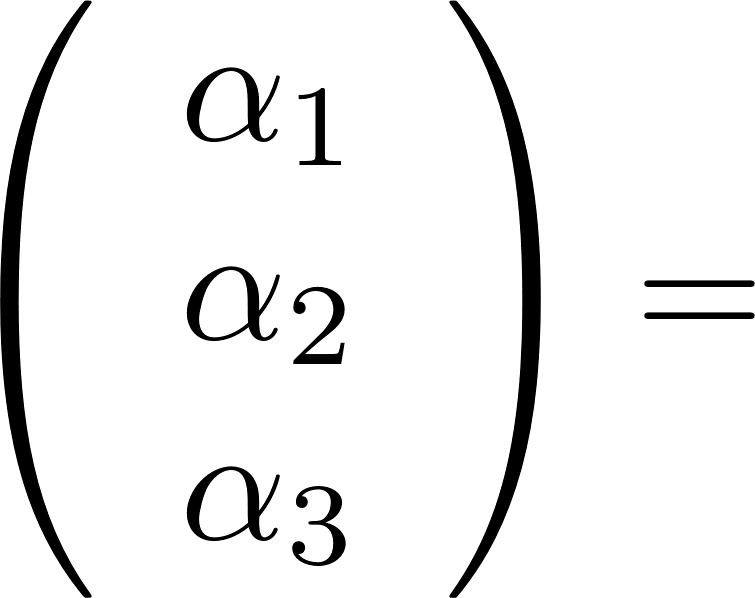 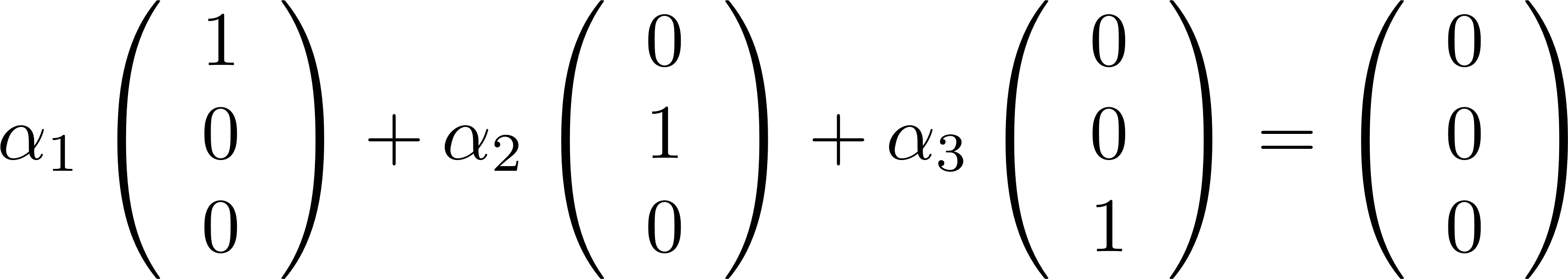 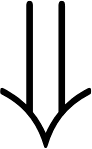 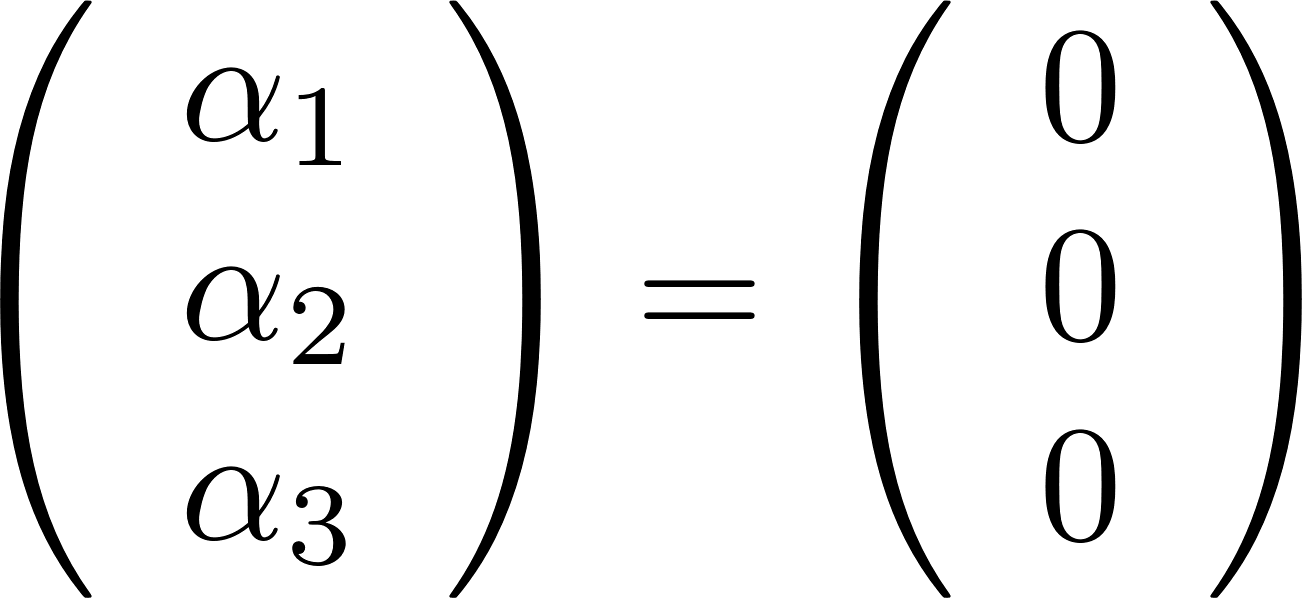 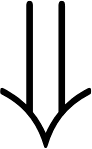 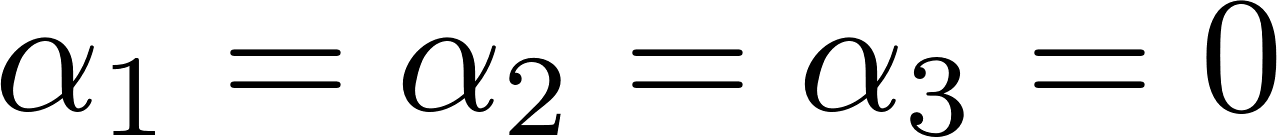 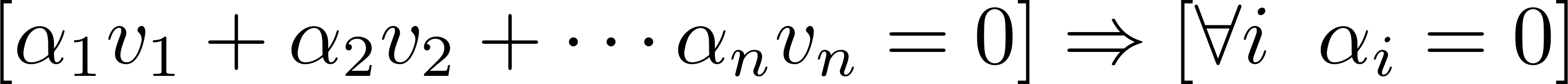 בת"ל
האם
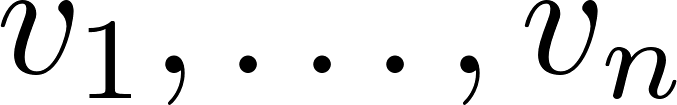 שקול לקיומו של פתרון לא טריוויאלי למערכת משוואות
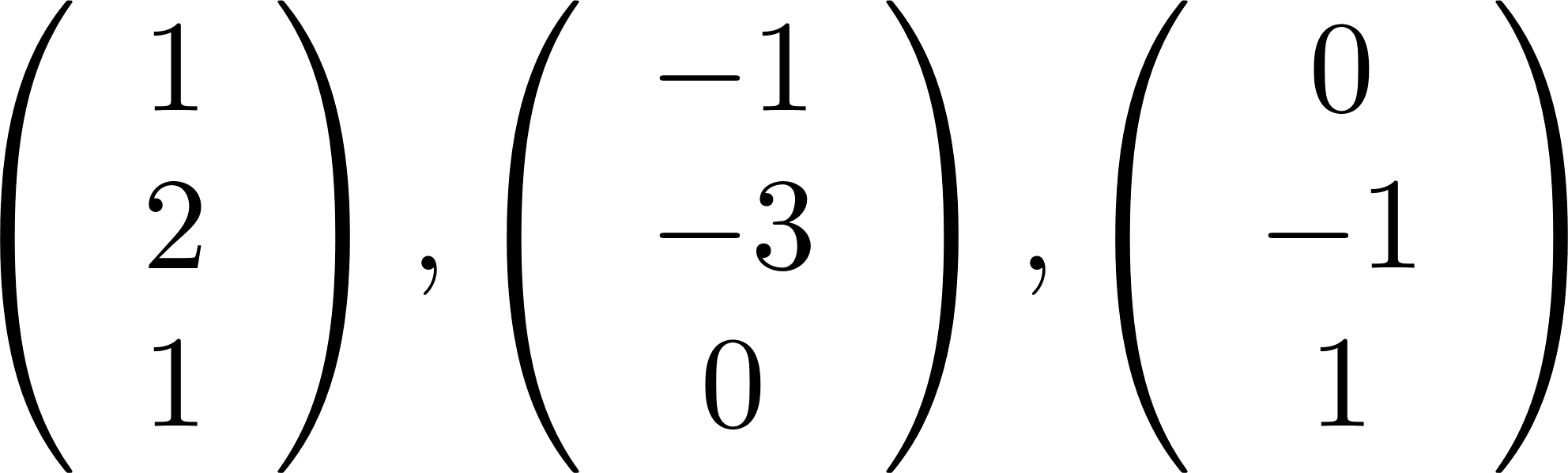 בת"ל?
האם
תרגיל: יהא
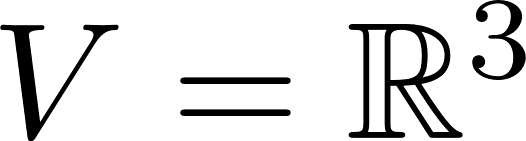 נניח כי
פתרון:
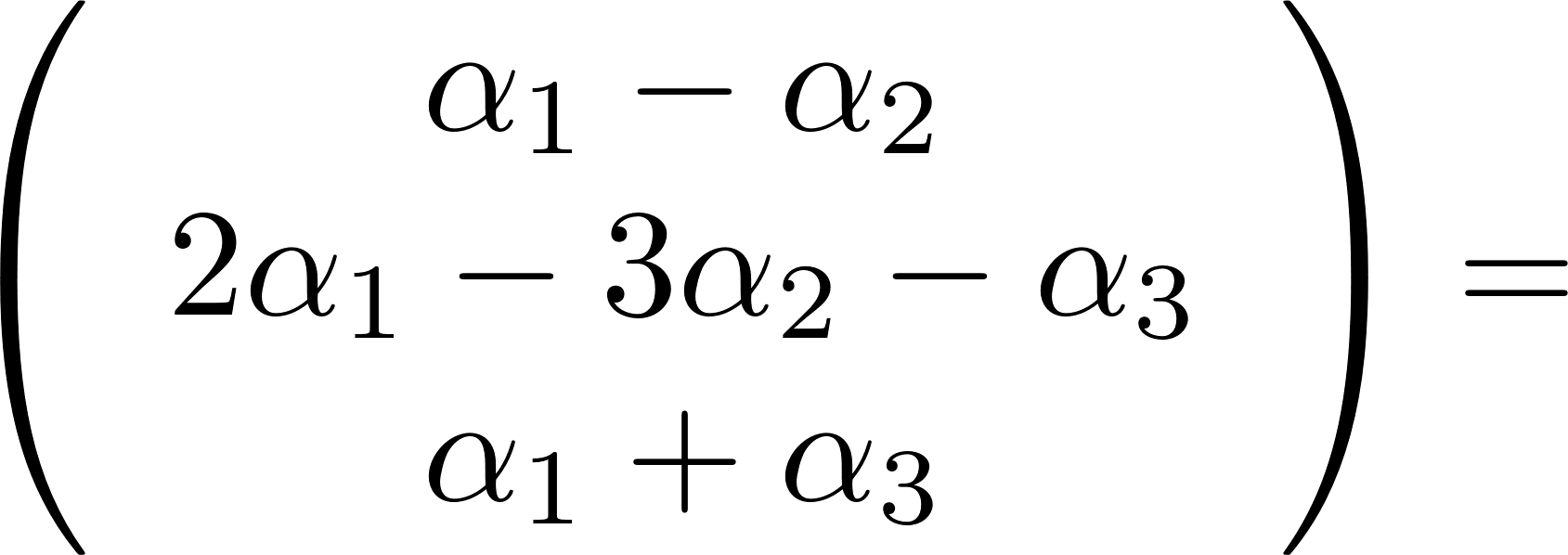 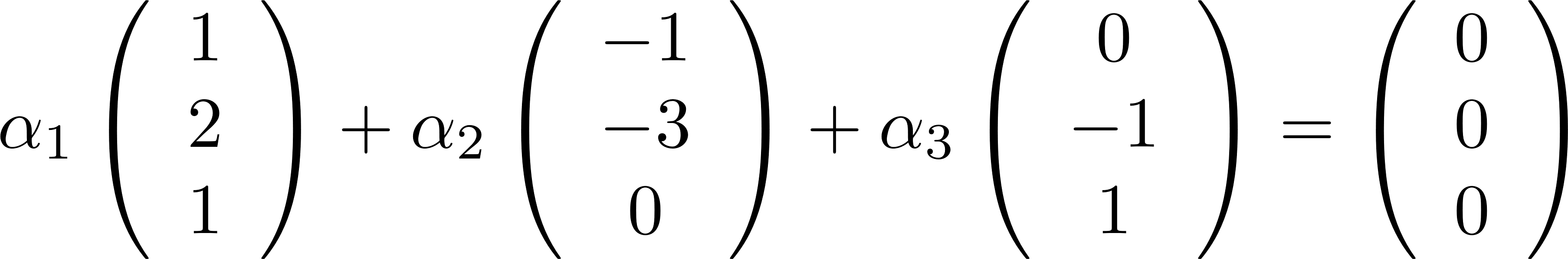 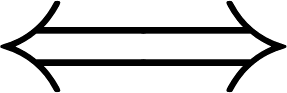 האם יש פתרון נוסף מלבד
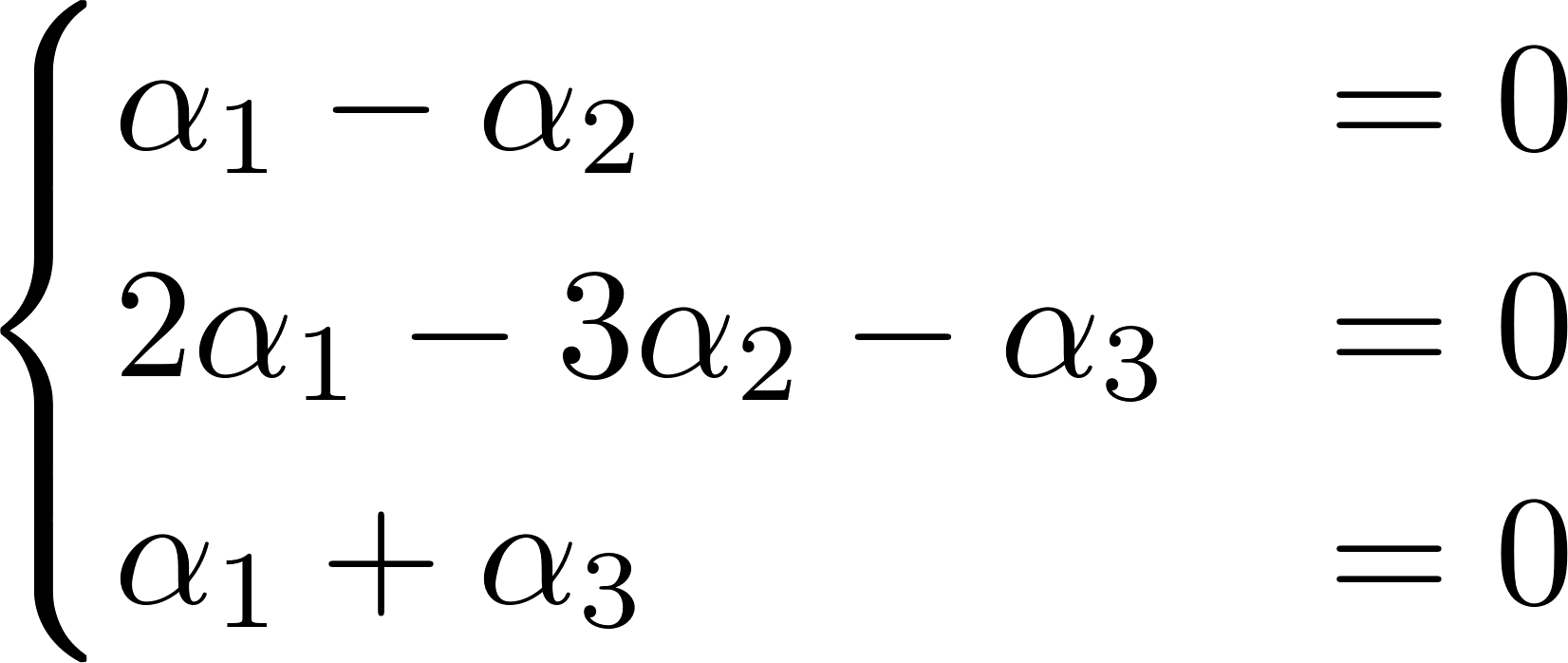 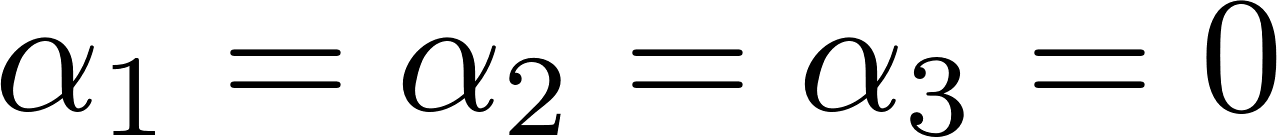 ?
בת"ל
האם
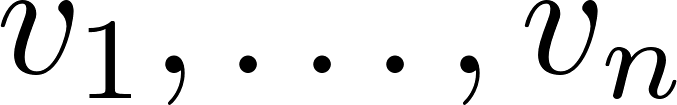 שקול לקיומו של פתרון לא טריוויאלי למערכת משוואות
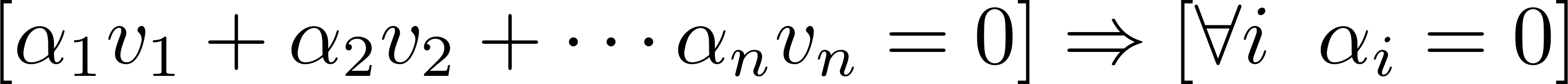 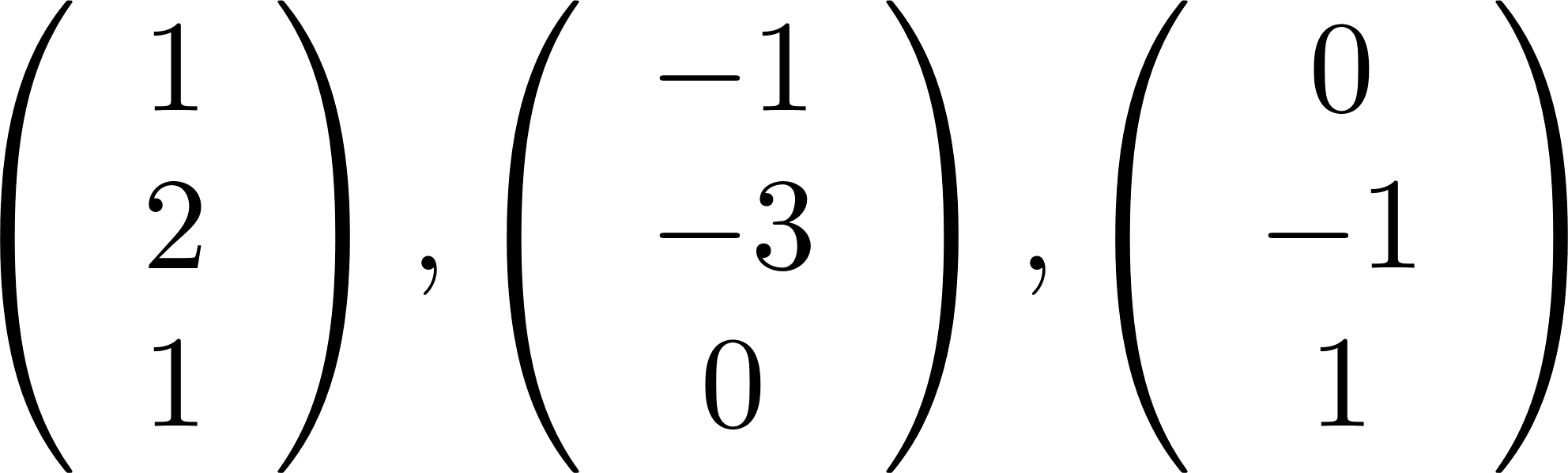 בת"ל?
האם
תרגיל: יהא
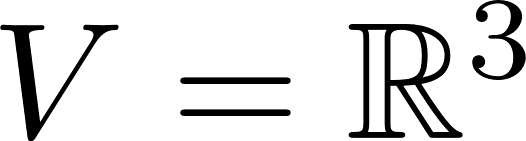 פתרון:
למשל
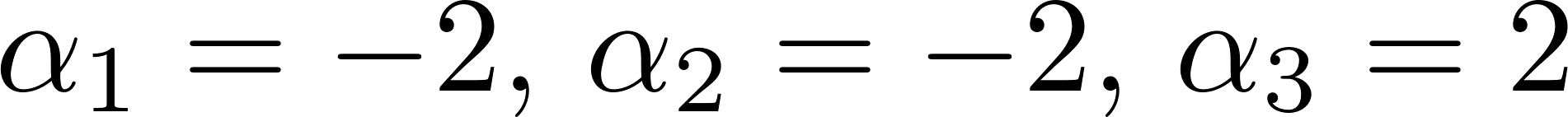 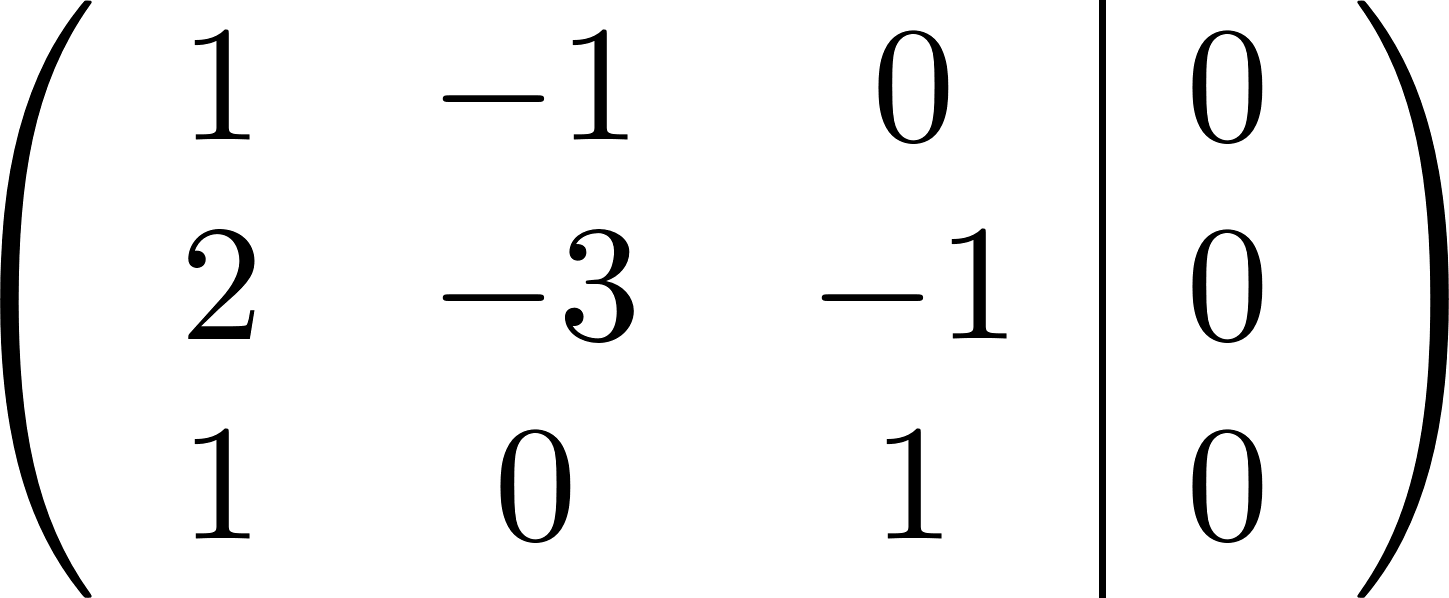 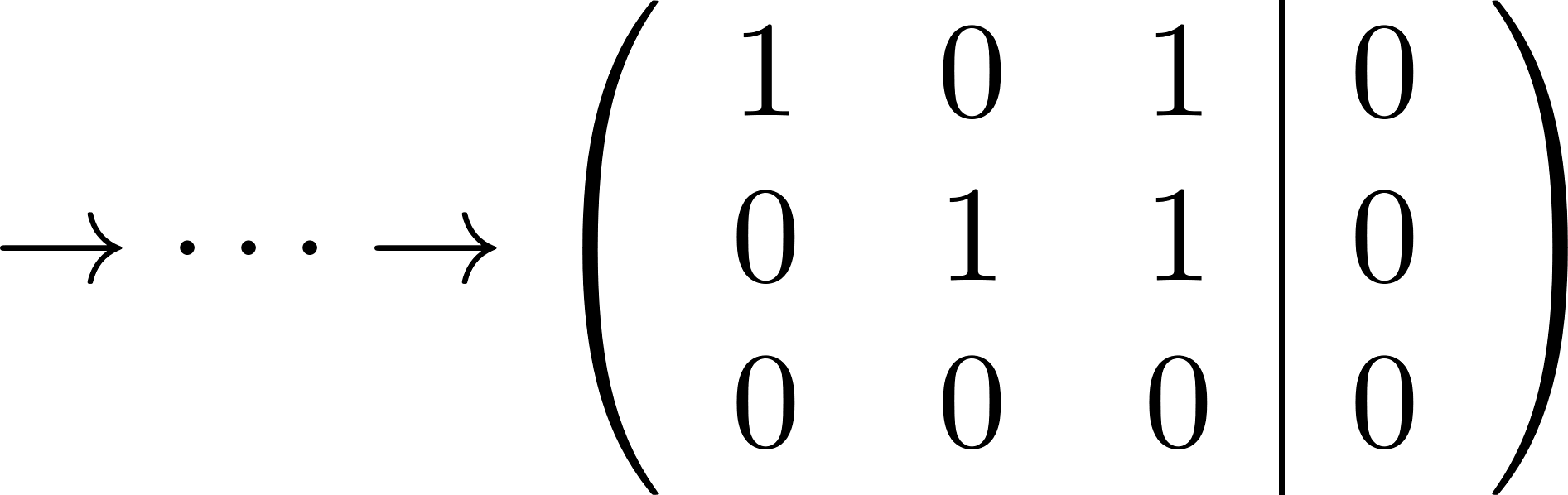 ואכן
פתרון לא טריוויאלי למערכת,
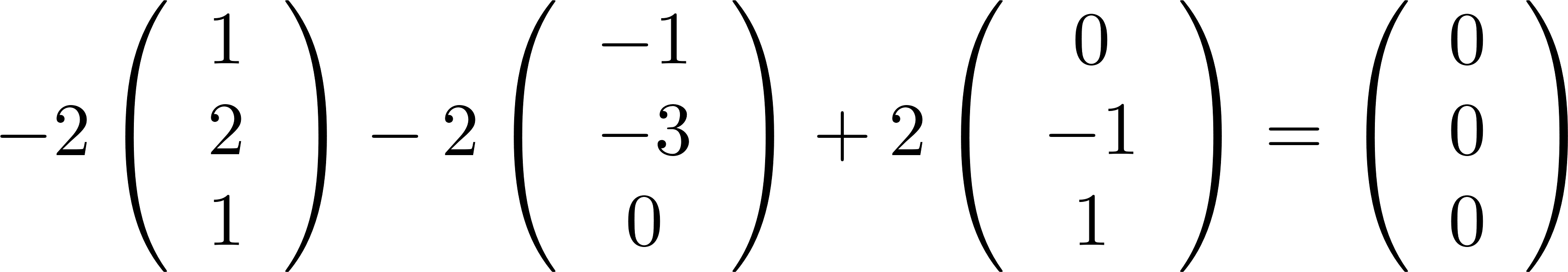 האם יש פתרון נוסף מלבד
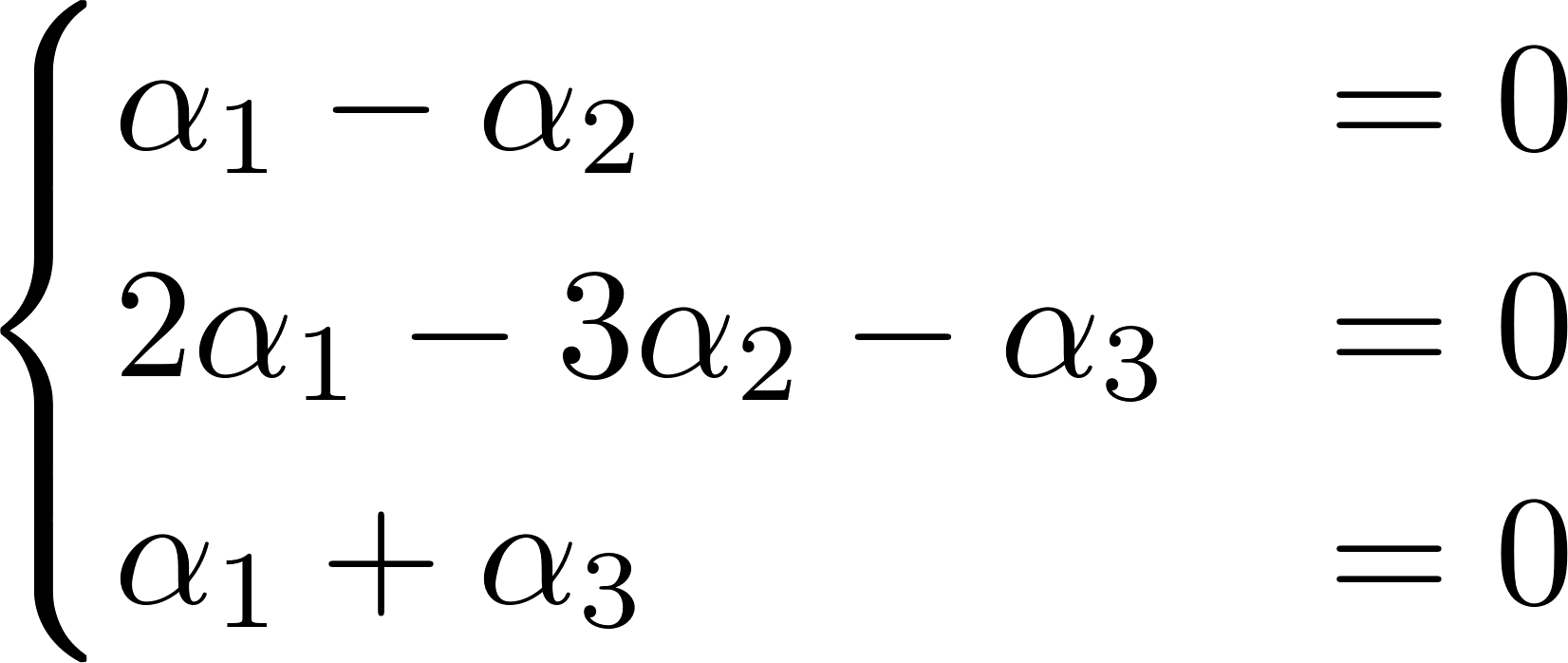 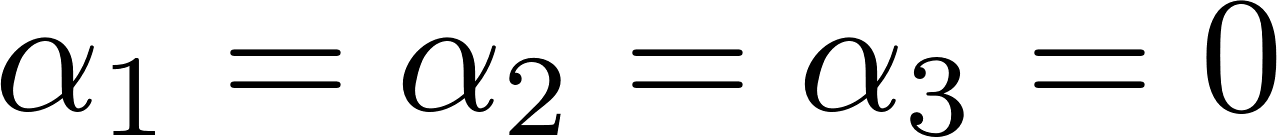 ?
בת"ל
האם
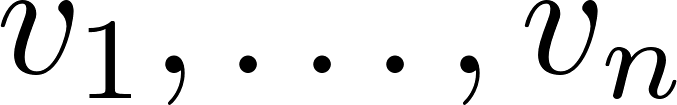 שקול לקיומו של פתרון לא טריוויאלי למערכת משוואות
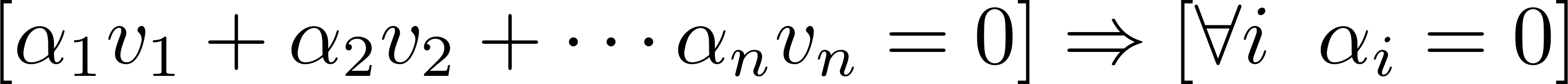 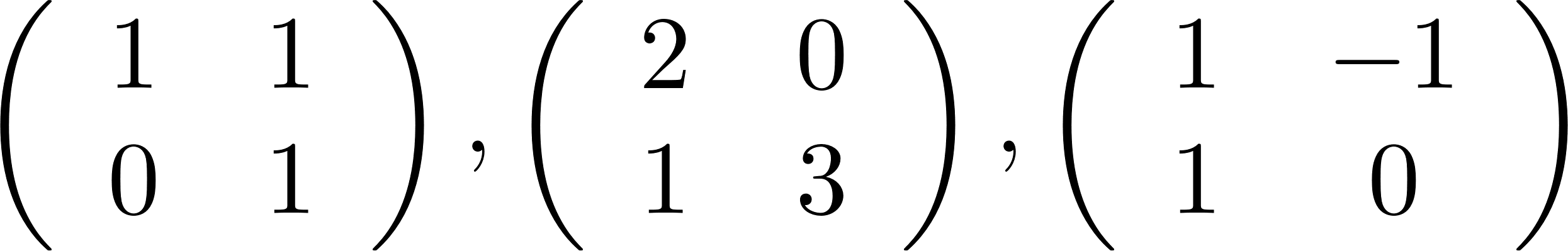 בת"ל?
האם
תרגיל: יהא
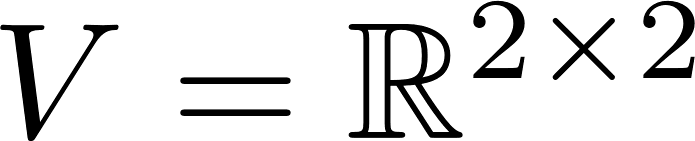 נניח כי
פתרון:
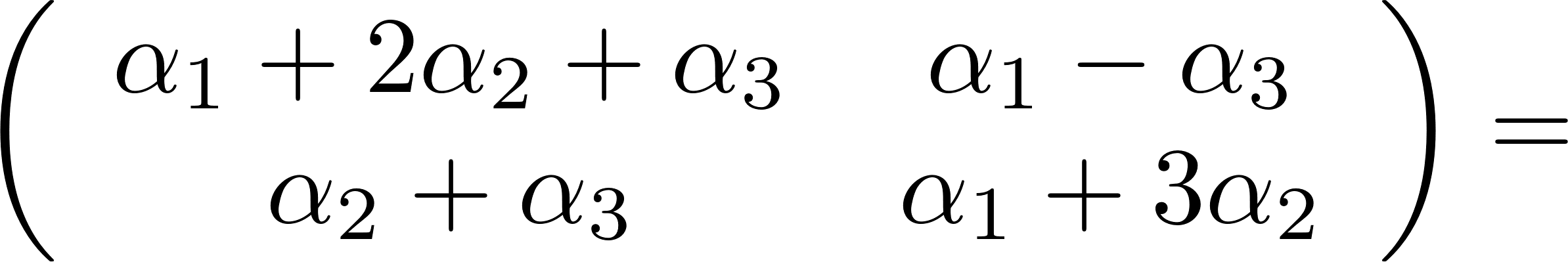 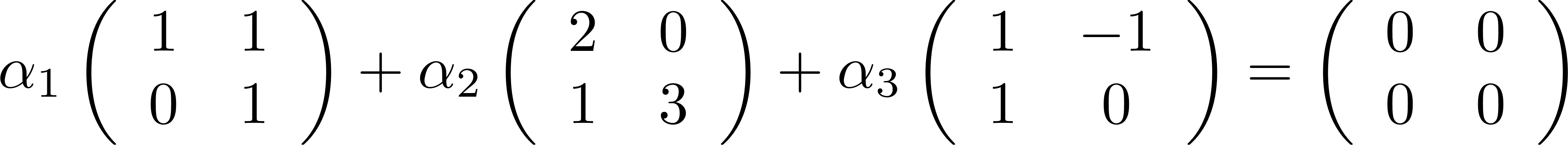 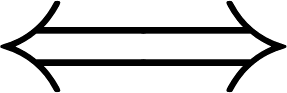 האם יש פתרון נוסף מלבד
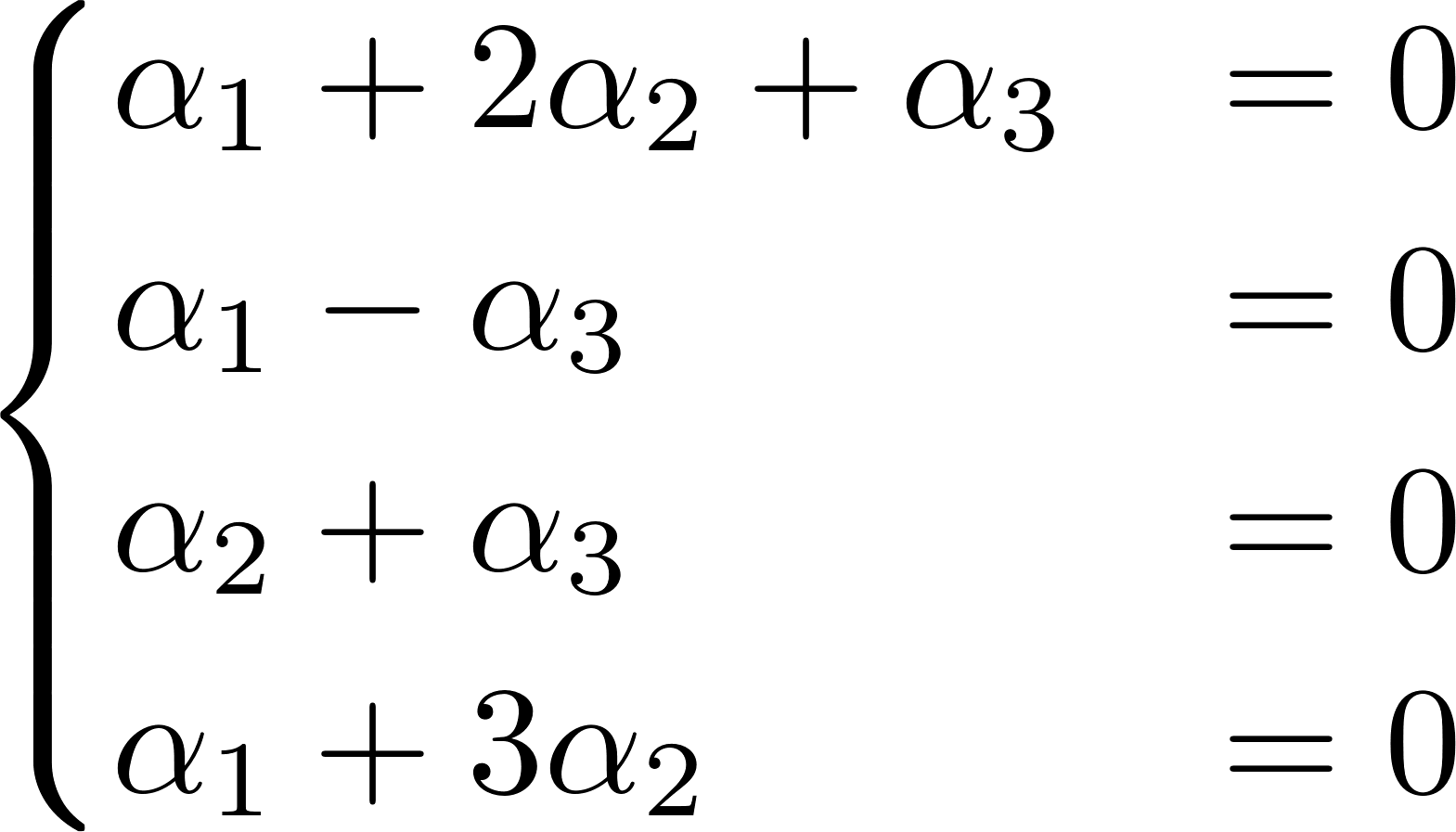 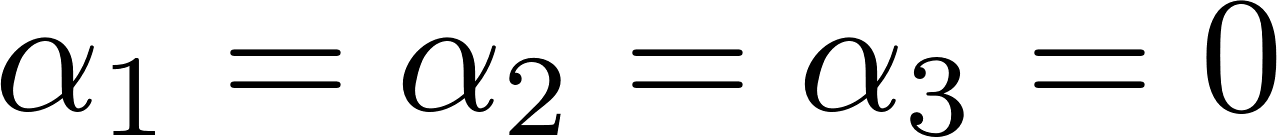 ?
בת"ל
האם
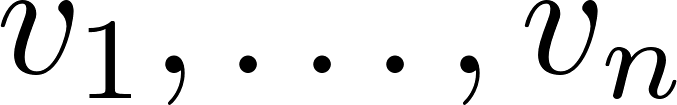 שקול לקיומו של פתרון לא טריוויאלי למערכת משוואות
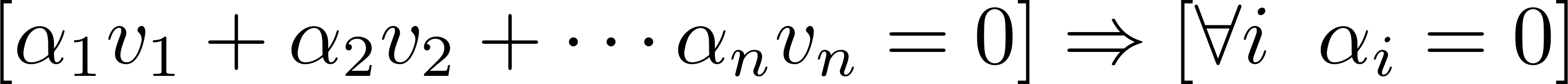 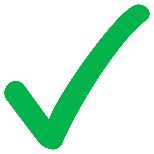 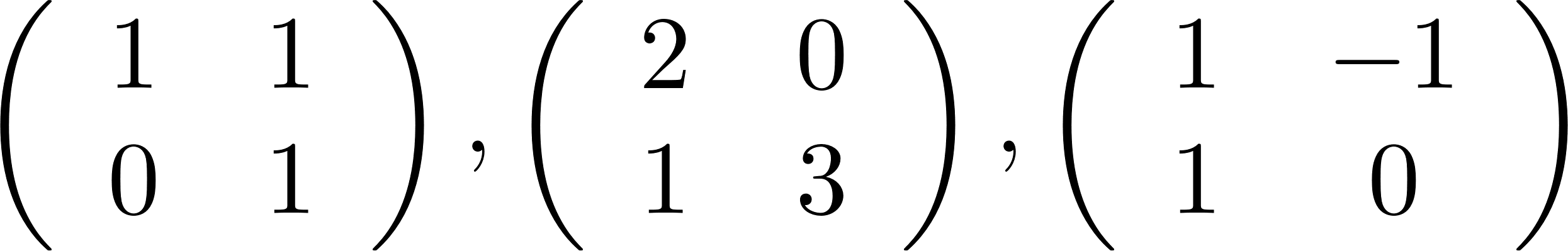 בת"ל?
האם
תרגיל: יהא
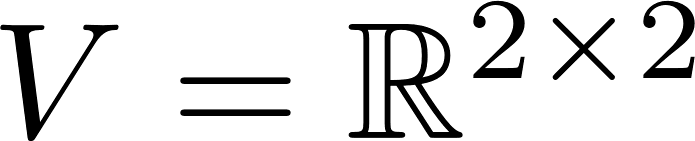 פתרון:
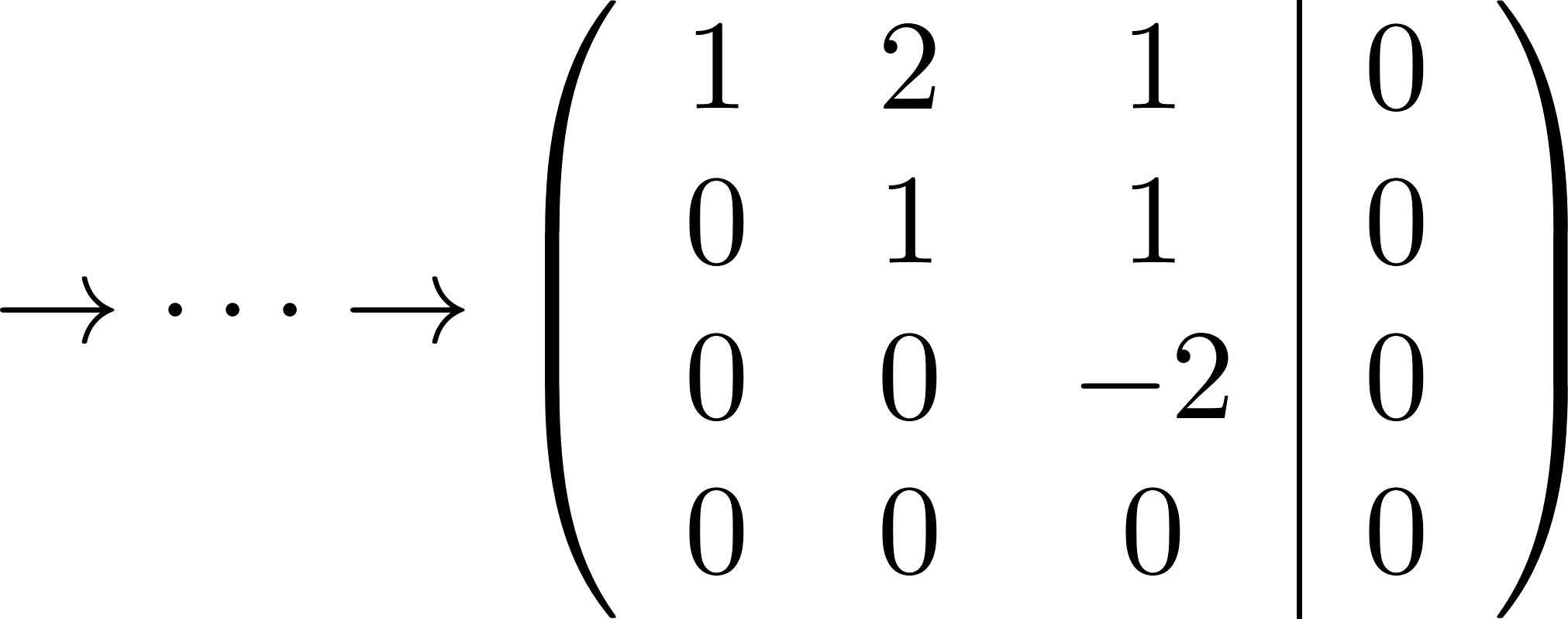 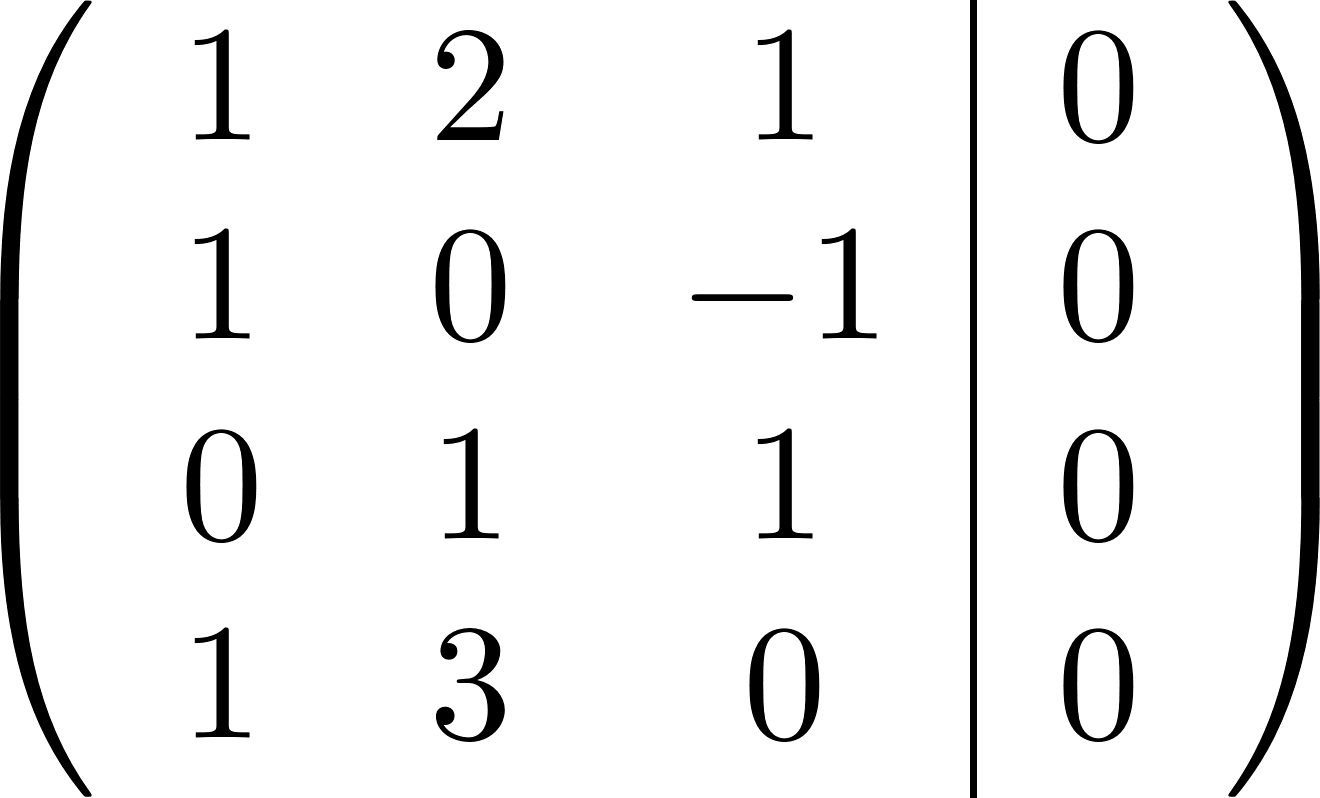 יש רק את הפתרון הטריוואלי
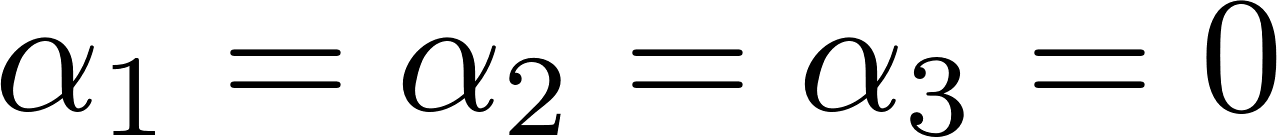 האם יש פתרון נוסף מלבד
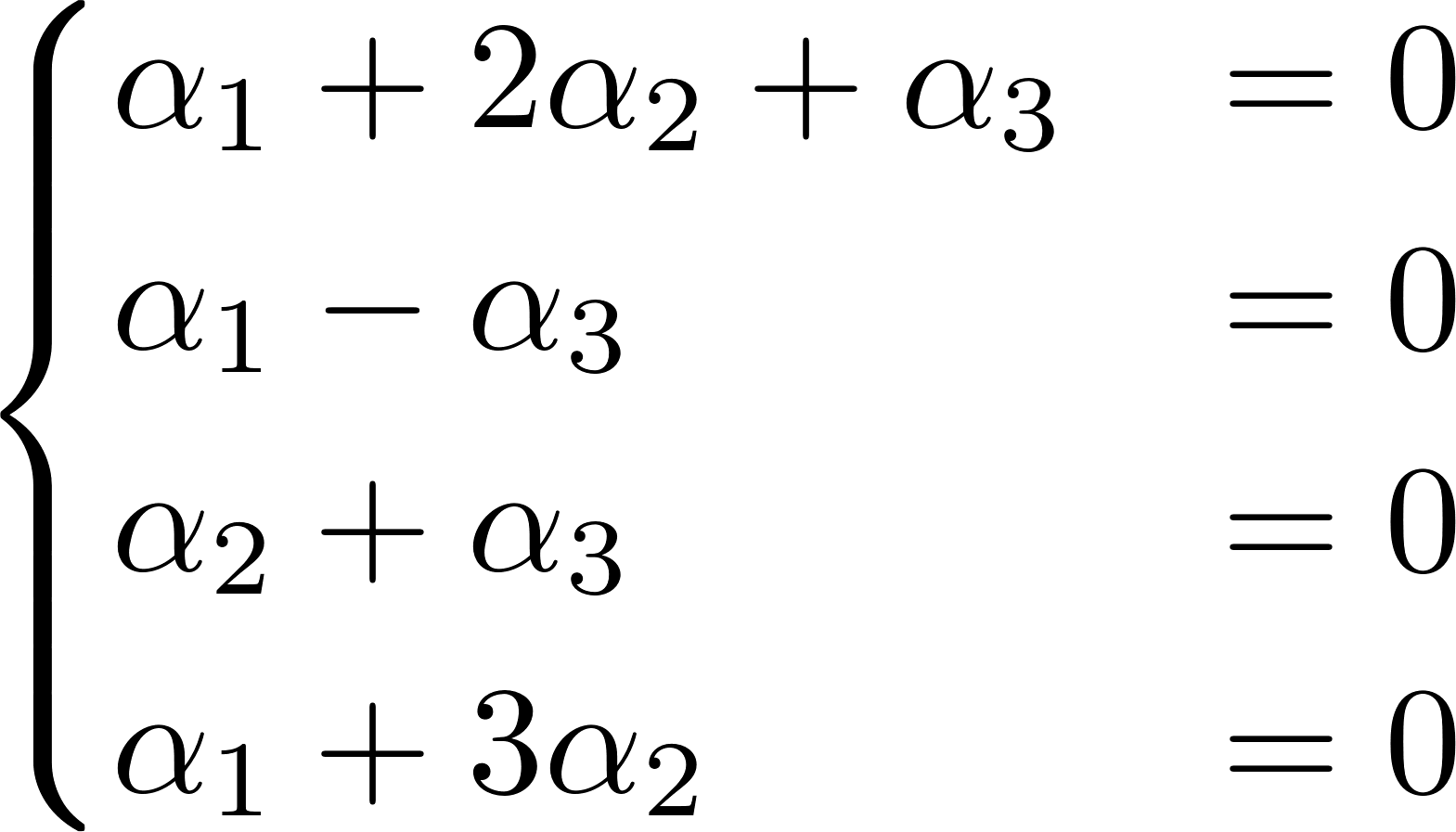 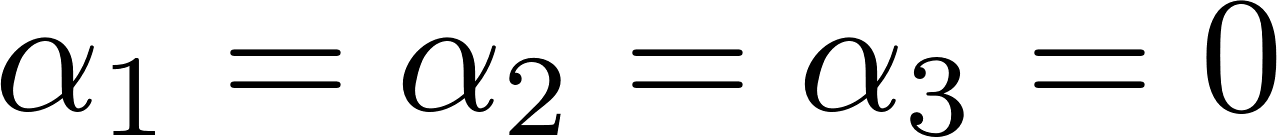 ?
בת"ל
האם
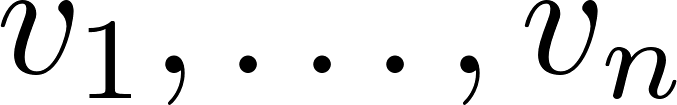 שקול לקיומו של פתרון לא טריוויאלי למערכת משוואות
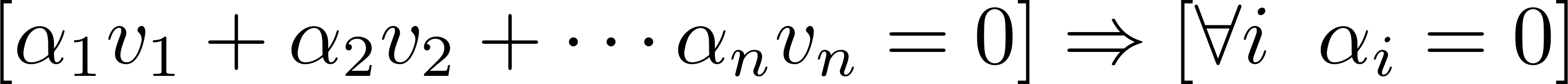 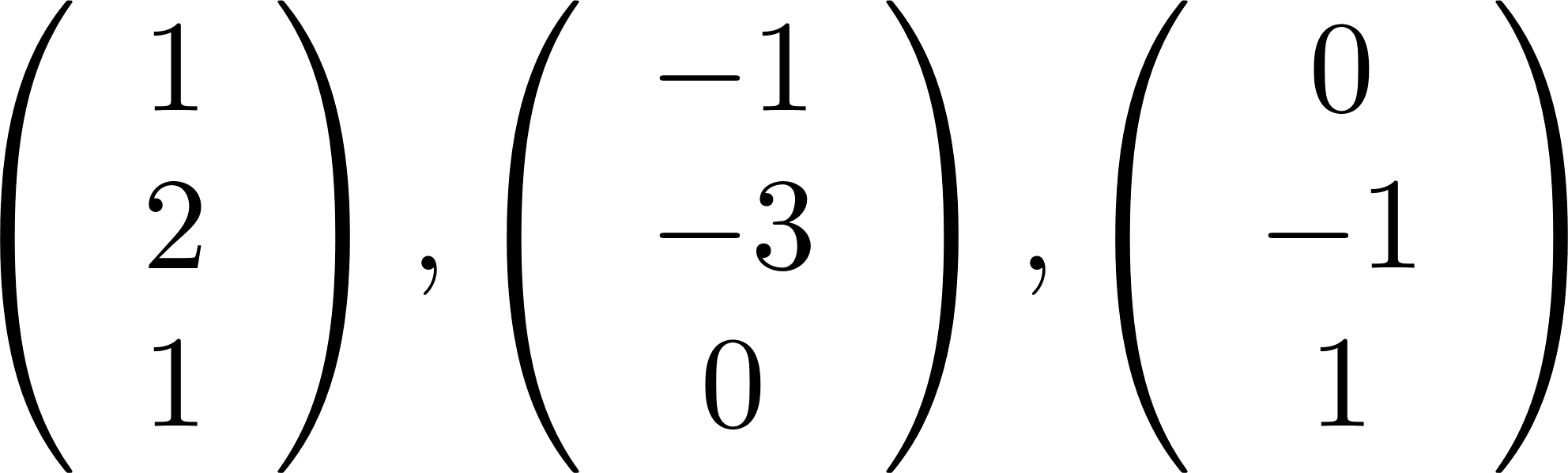 בת"ל?
האם
כמו שראינו:
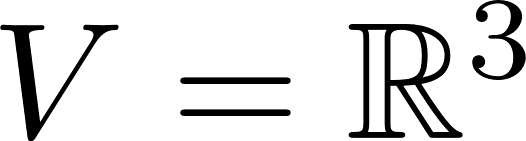 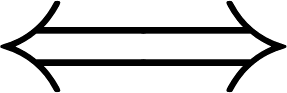 האם יש פתרון נוסף מלבד
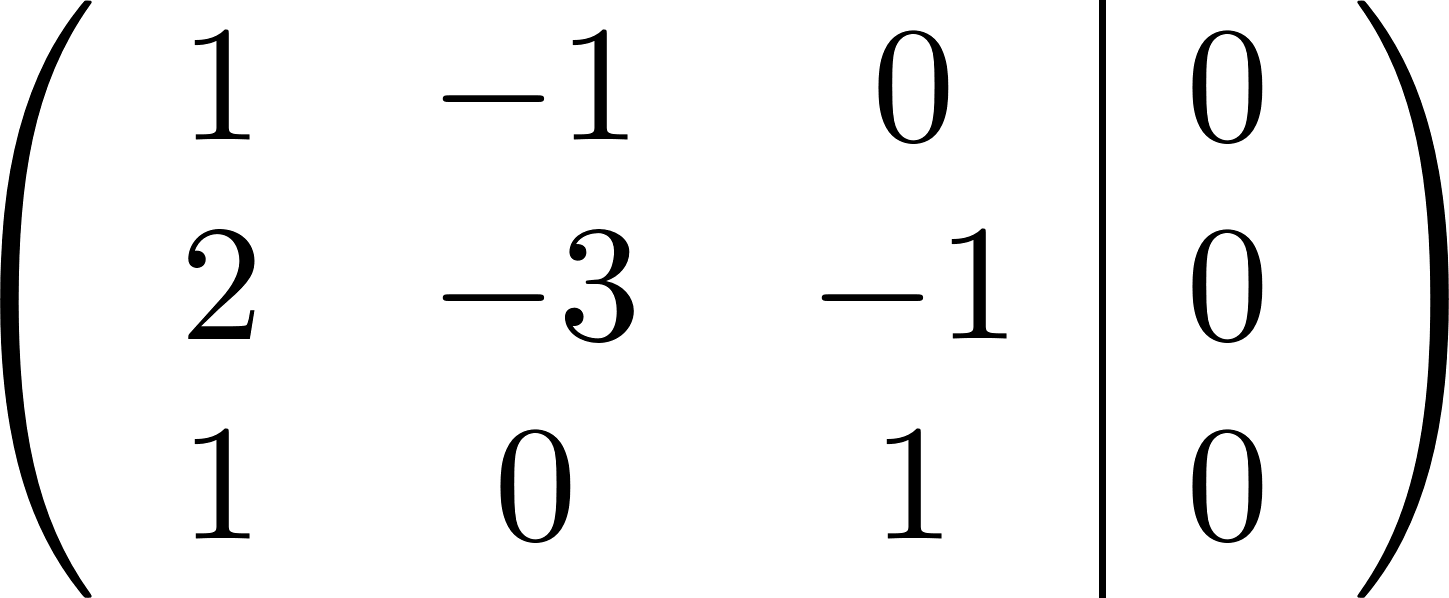 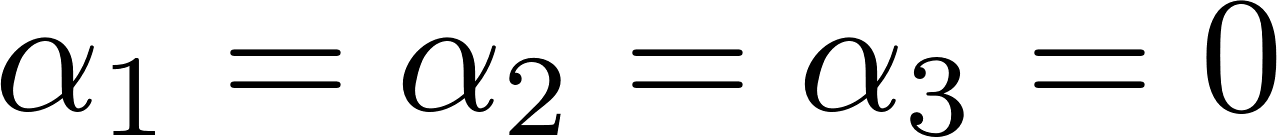 ?
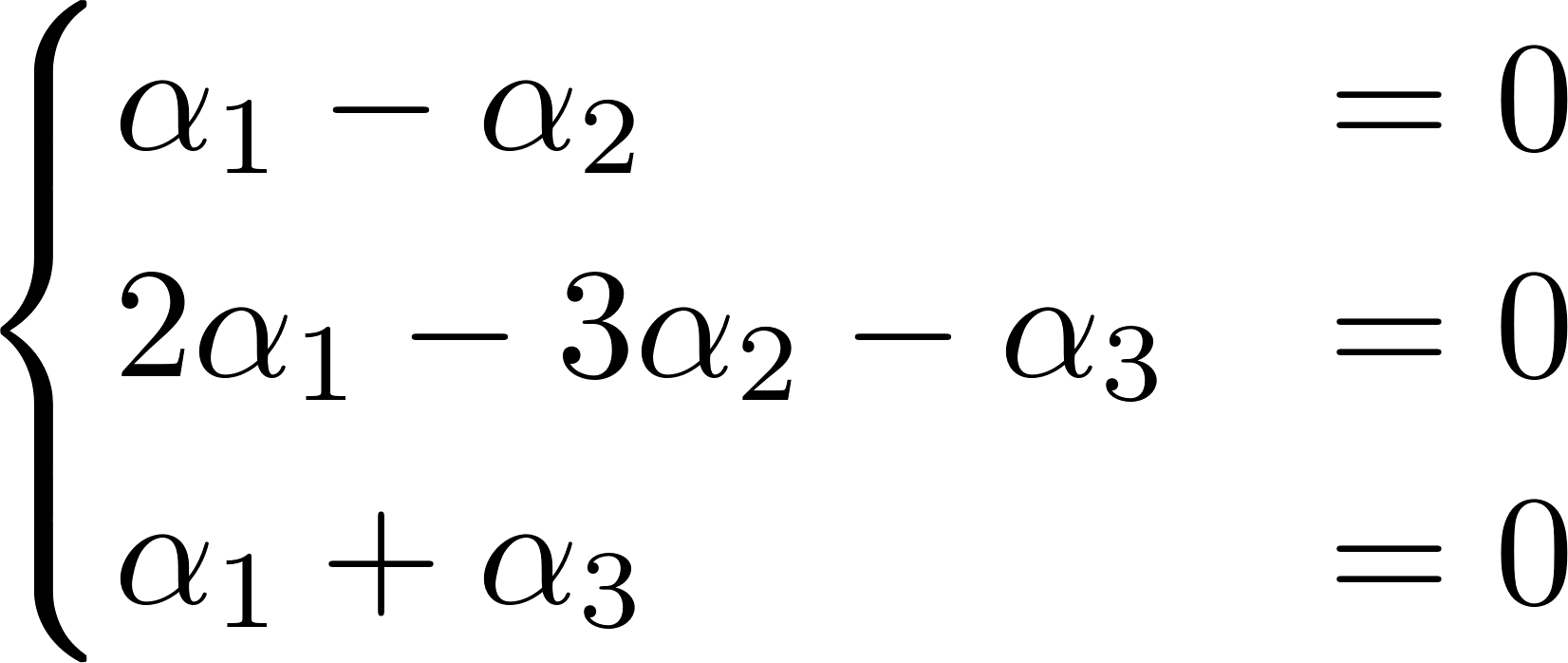 בת"ל
האם
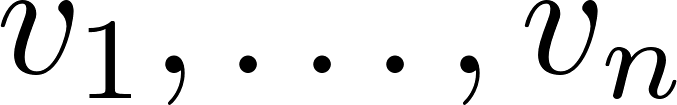 שקול לקיומו של פתרון לא טריוויאלי למערכת משוואות
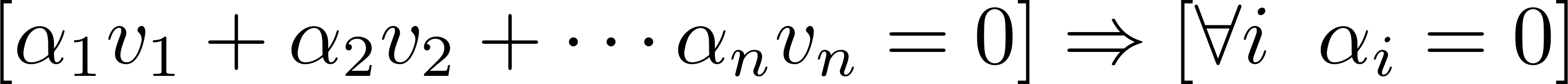 אזי:
ווקטורים
טענה: יהא
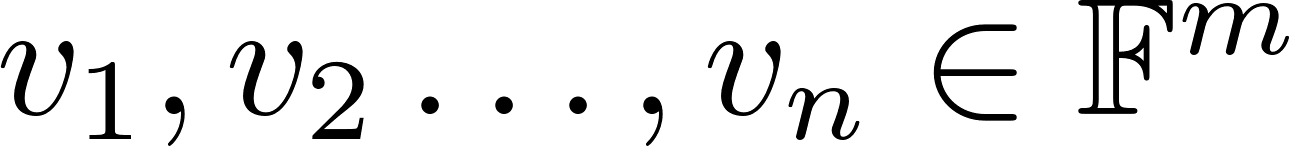 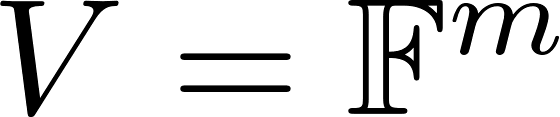 למערכת
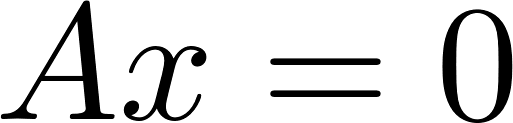 יש רק את הפתרון הטריוויאלי
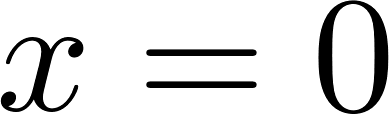 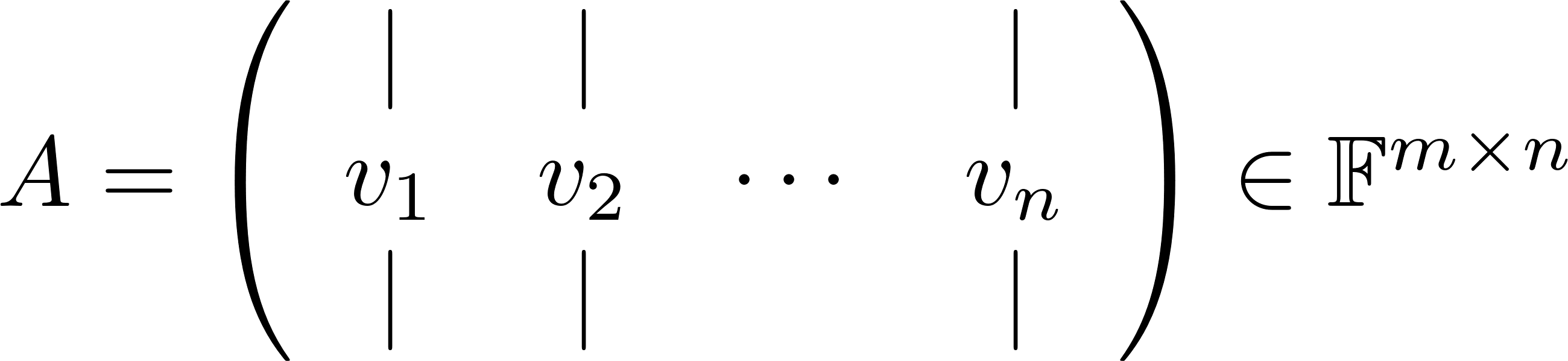 בת"ל
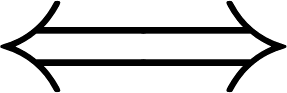 כאשר
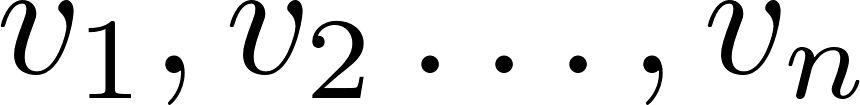 אין משתנים חופשיים)
(כלומר לאחר דירוג
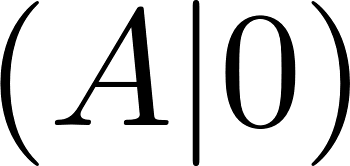 הוכחה:
כפל עמודה
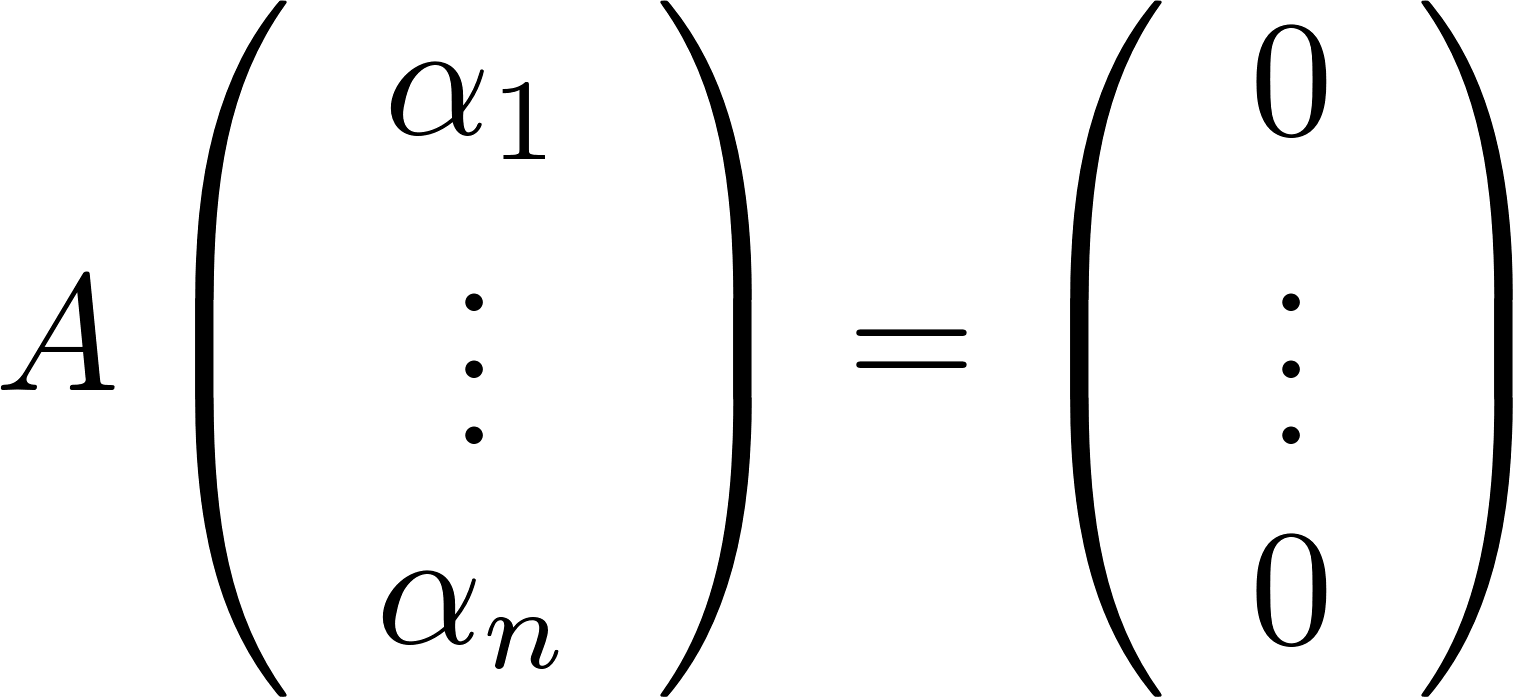 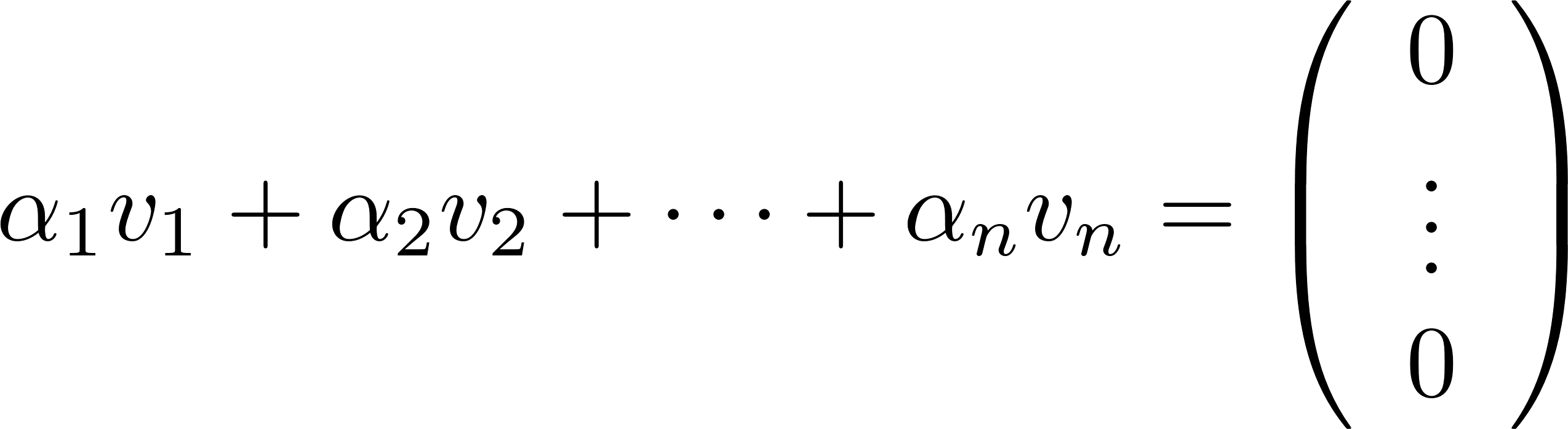 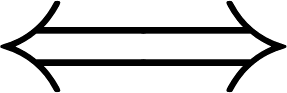 אזי:
ווקטורים
טענה: יהא
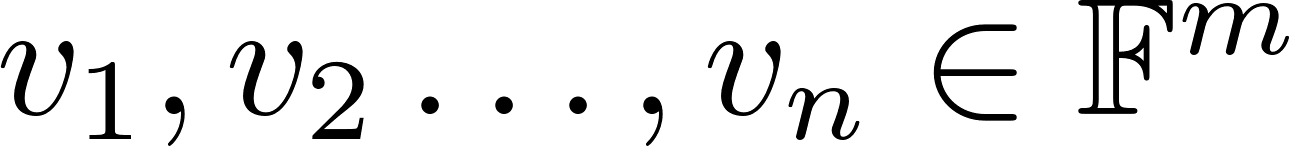 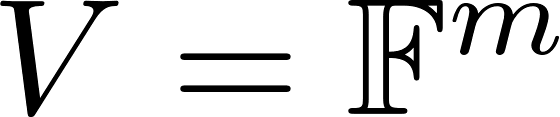 למערכת
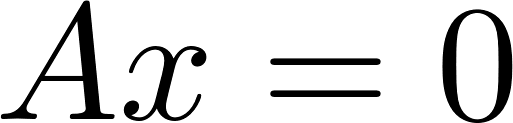 יש רק את הפתרון הטריוויאלי
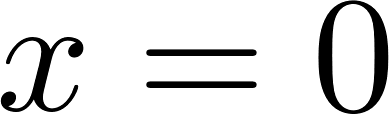 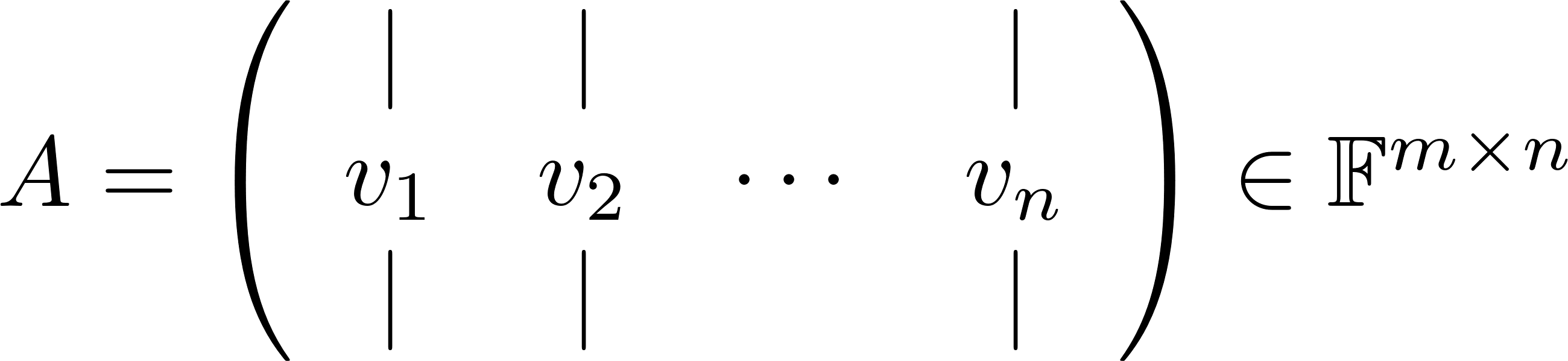 בת"ל
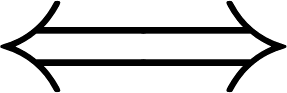 כאשר
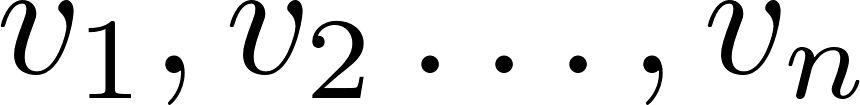 אין משתנים חופשיים)
(כלומר לאחר דירוג
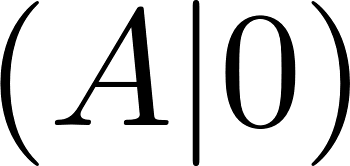 אז
(
וקטורים ב
(יותר מ
מסקנה: אם
ת"ל
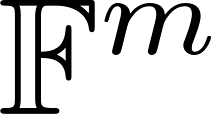 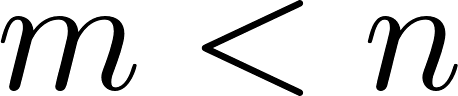 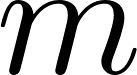 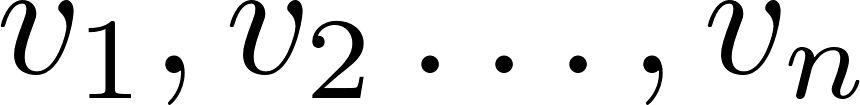 הוכחה:
ולכן בצורה מדורגת יהיה משתנה חופשי.
יש יותר עמודות משורות
במטריצה
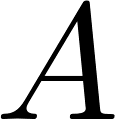 אזי:
ווקטורים
טענה: יהא
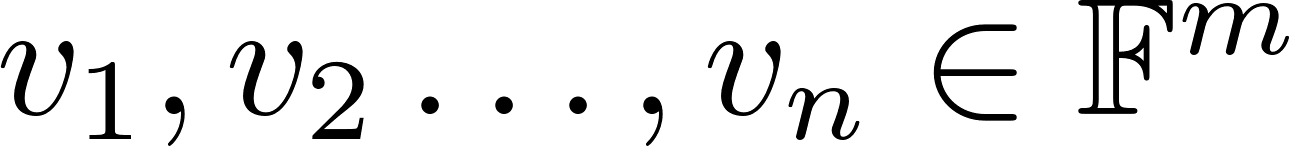 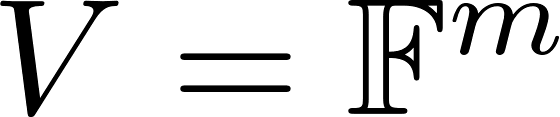 למערכת
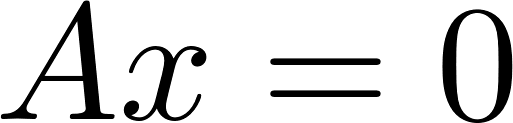 יש רק את הפתרון הטריוויאלי
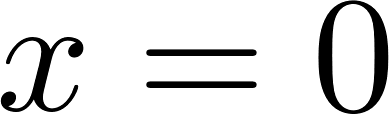 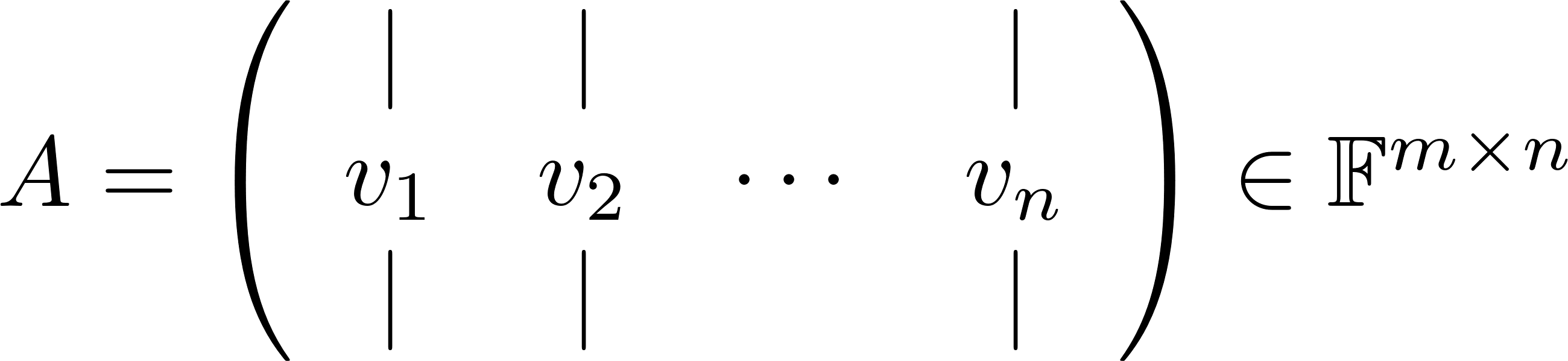 בת"ל
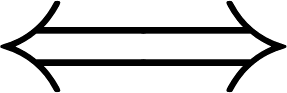 כאשר
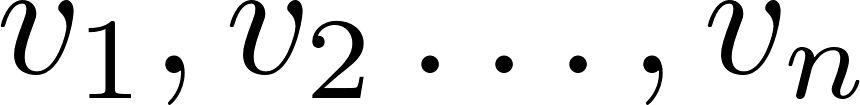 אין משתנים חופשיים)
(כלומר לאחר דירוג
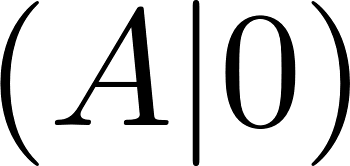 אז
(
וקטורים ב
(יותר מ
מסקנה: אם
ת"ל
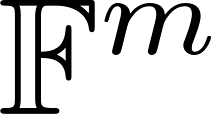 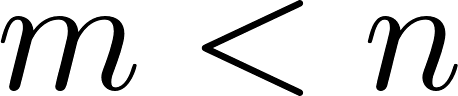 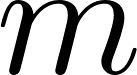 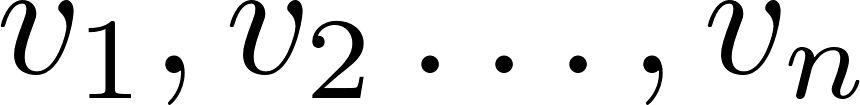 אז צריך לבדוק
אם
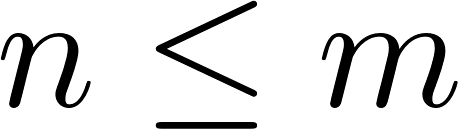 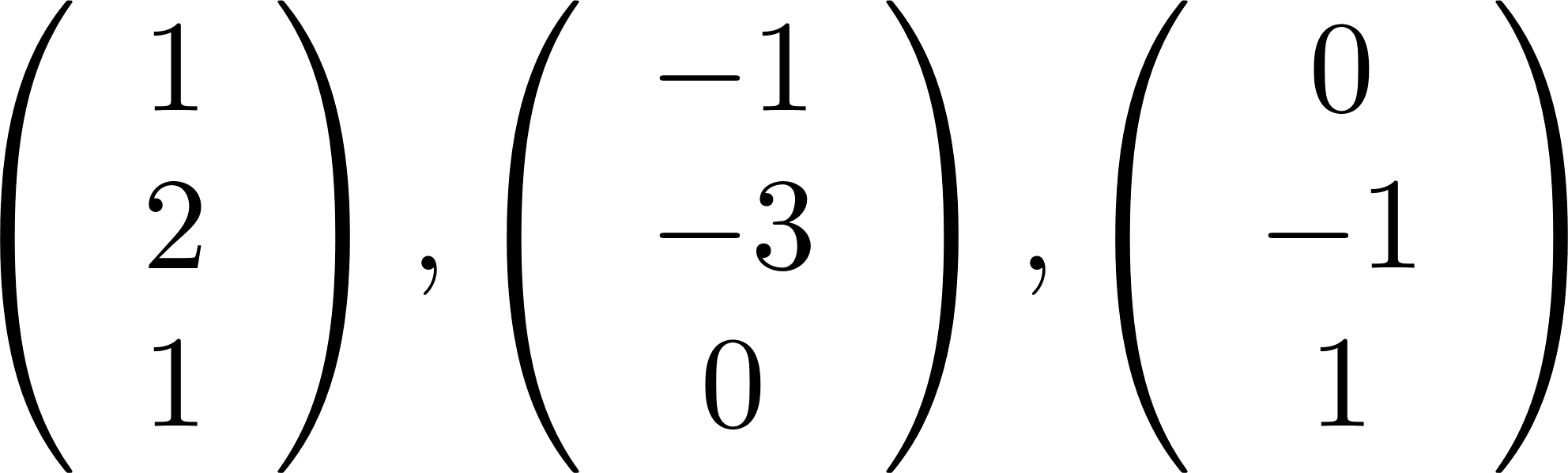 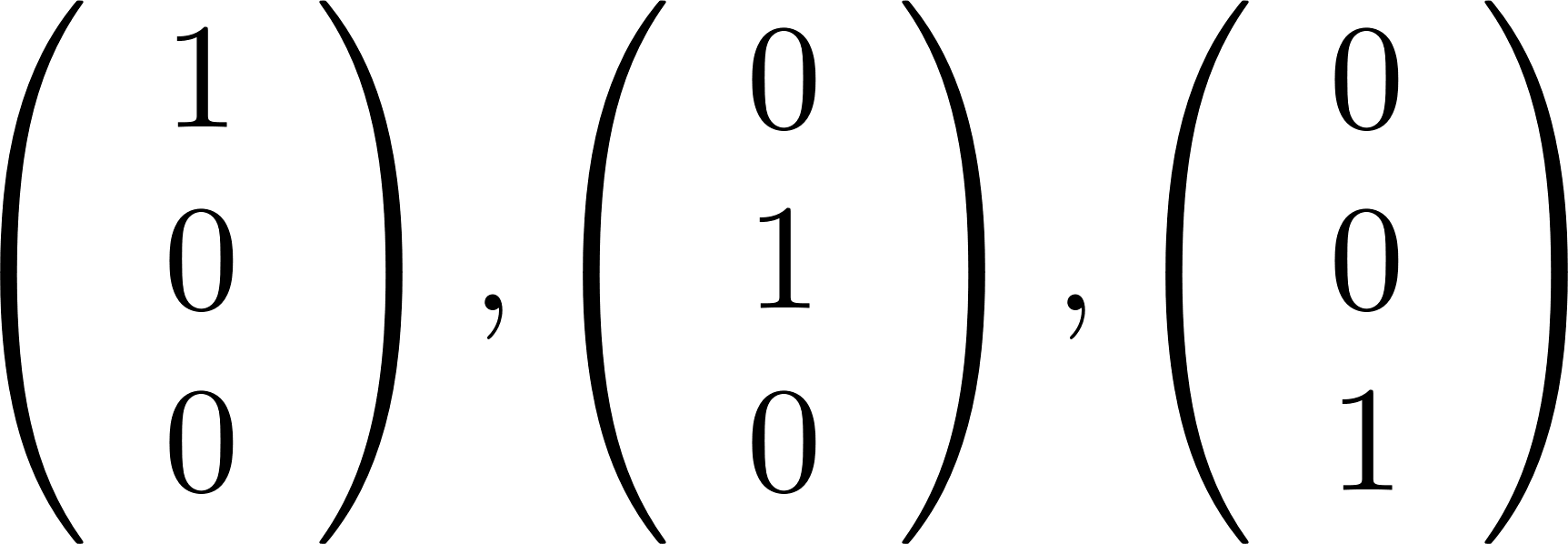 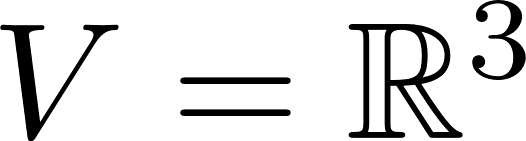 ת"ל
בת"ל
משפט: עבור                  מטריצה ריבועית, מתקיים:
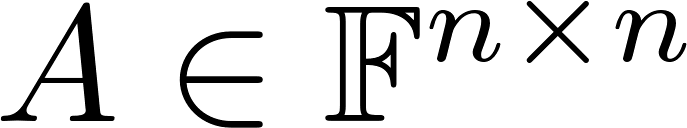 עמודות A פורשות את
הפיכה
עמודות A בת"ל
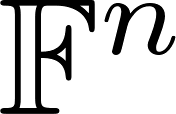 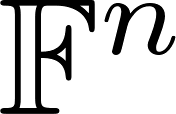 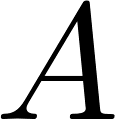 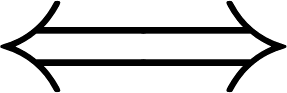 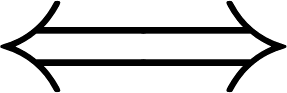 A הפיכה.
לכל מערכת               יש פתרון יחיד
קיימת מערכת               שיש לה פתרון יחיד
בצורה מדורגת של A אין משתנים חופשיים
בצורה מדורגת של A אין שורת אפסים
הצורה המדורגת קנונית של A היא I
הוכחה: ראינו כי הבאים שקולים
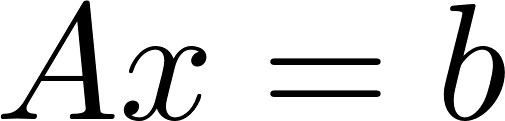 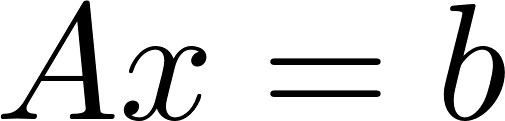 עמודות A בת"ל
עמודות A פורשות את
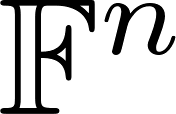 בסיס ומימד
אם:
יקראו בסיס ל
וקטורים
מ"ו,
הגדרה: יהא
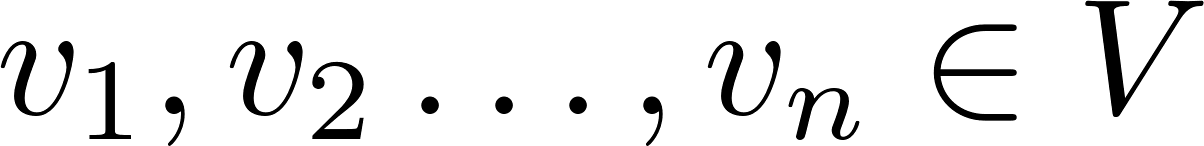 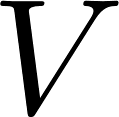 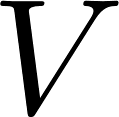 הם בת"ל וגם פורשים את
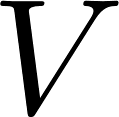 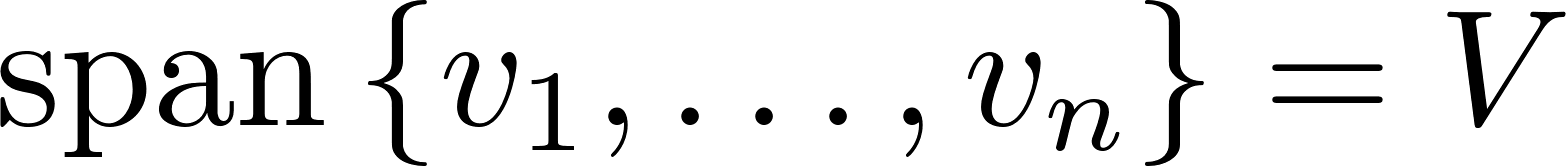 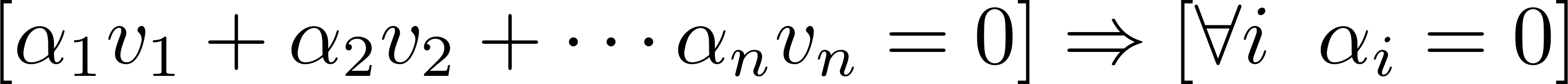 משפט: עבור                     מטריצה ריבועית, מתקיים:
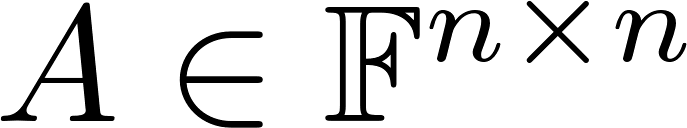 עמודות A פורשות את
הפיכה
עמודות A בת"ל
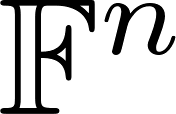 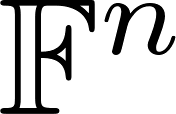 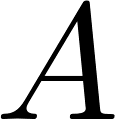 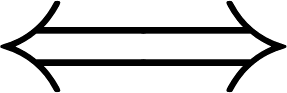 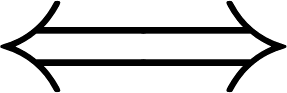 עמודות A בסיס ל
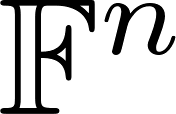 אם:
יקראו בסיס ל
וקטורים
מ"ו,
הגדרה: יהא
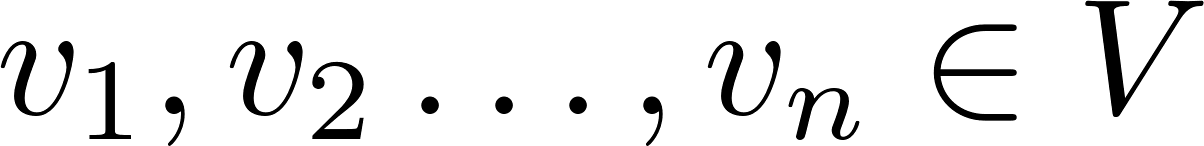 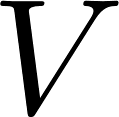 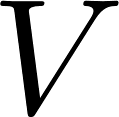 הם בת"ל וגם פורשים את
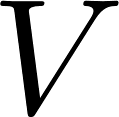 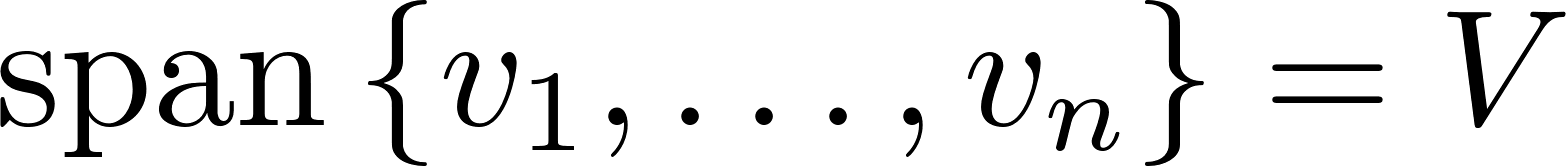 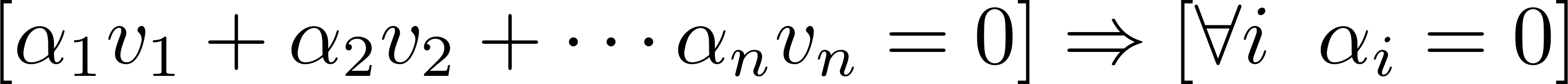 בסיס!
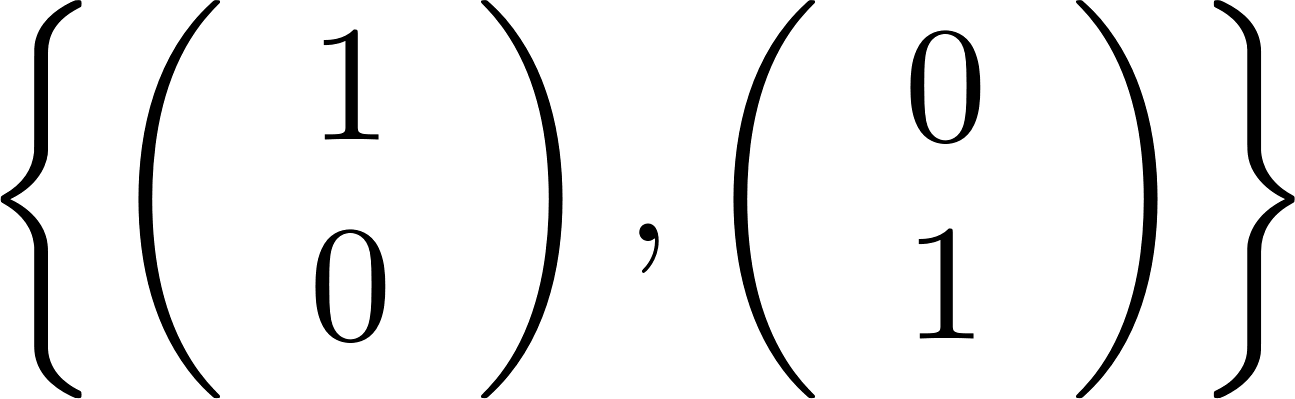 דוגמה:
הפיכה
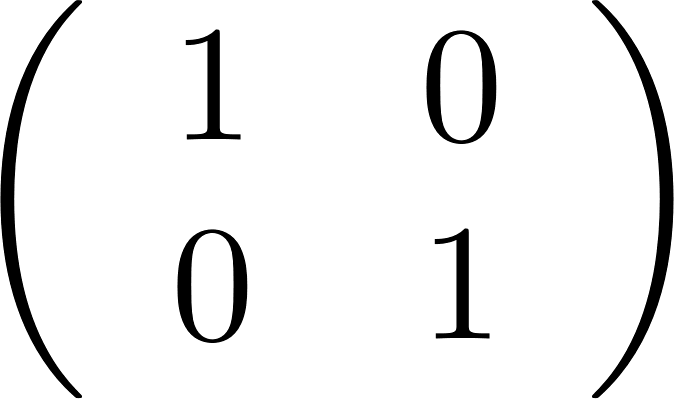 שהרי
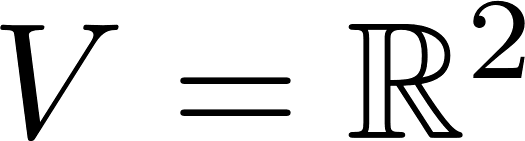 בסיס!
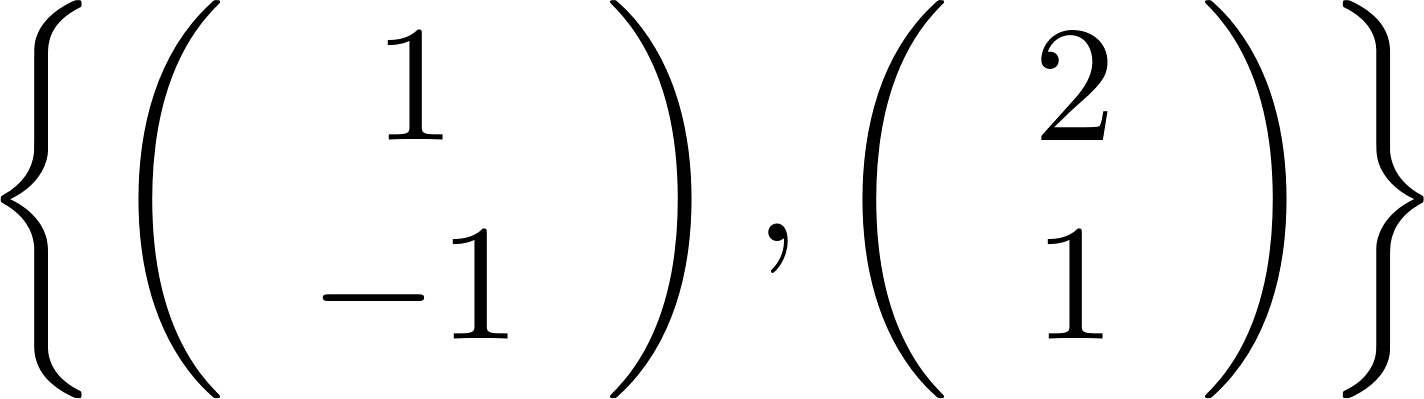 הפיכה
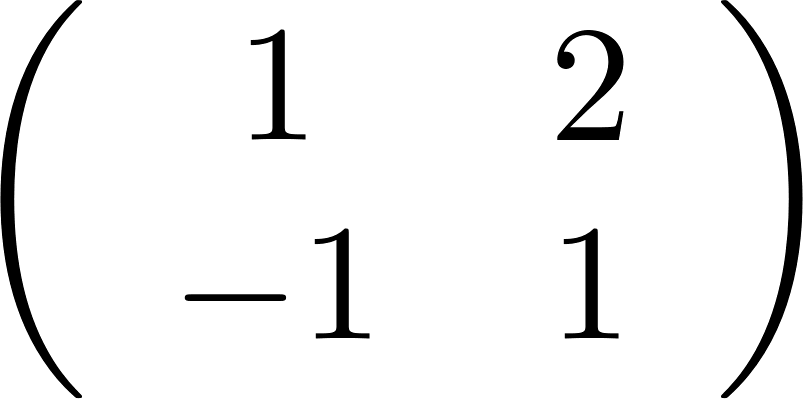 שהרי
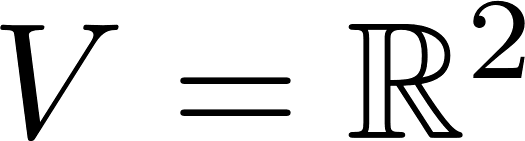 מסקנה: למרחב וקטורי יכולים להיות כמה וכמה בסיסים שונים!
אם:
יקראו בסיס ל
וקטורים
מ"ו,
הגדרה: יהא
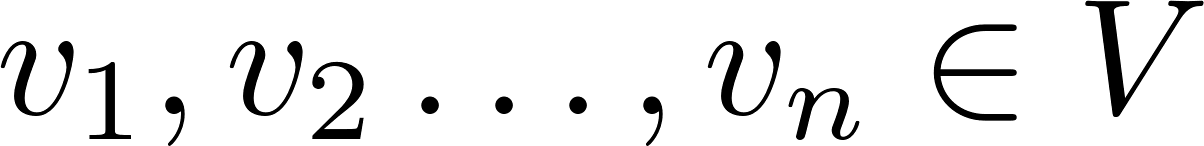 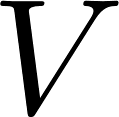 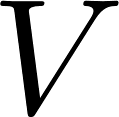 הם בת"ל וגם פורשים את
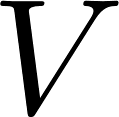 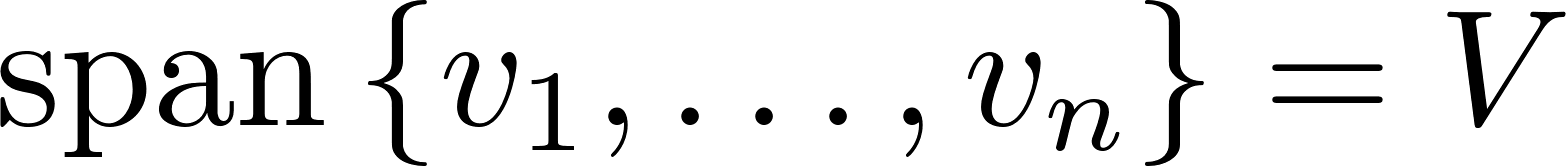 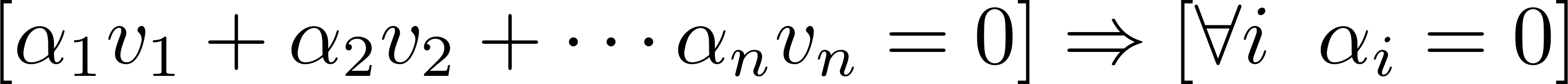 יש בדיוק n איברים.
טענה: בכל בסיס של
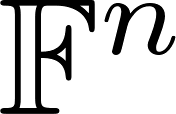 הוכחה:
לא בת"ל
הם לא היו בת"ל
אם היו יותר מ n  איברים
בסיס
הם לא היו פורשים את
אם היו פחות מ n  איברים
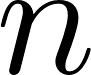 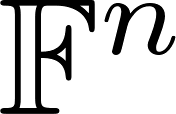 לא פורש
קיים בסיס. בנוסף, כל שני בסיסים באותו גודל.
מ"ו,
משפט: לכל
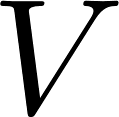 ומסומן ב
גודל זה נקרא המימד של
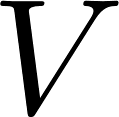 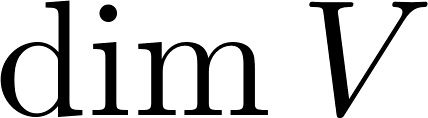 בסיס!
דוגמה:
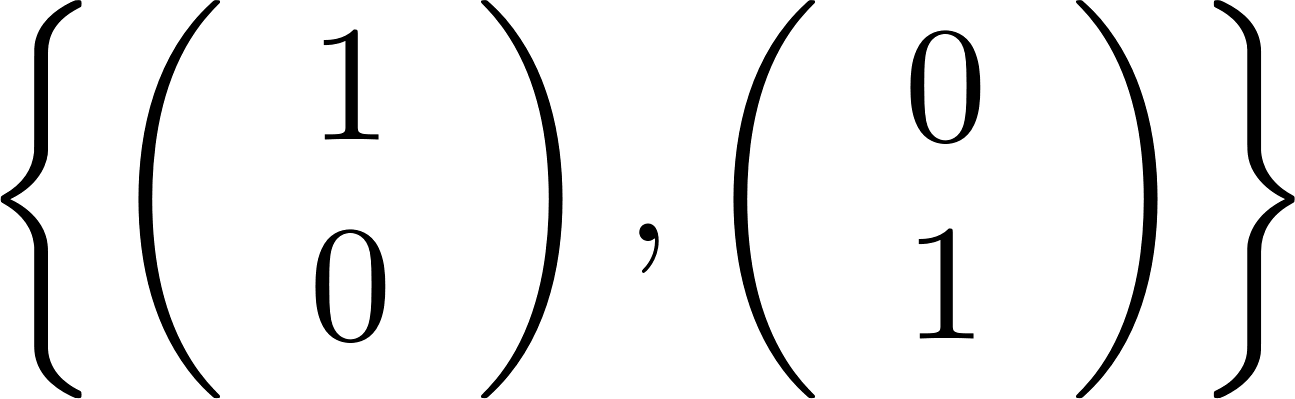 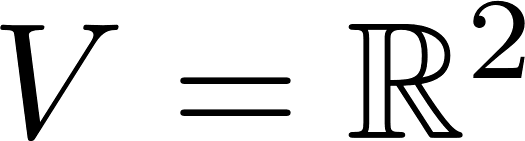 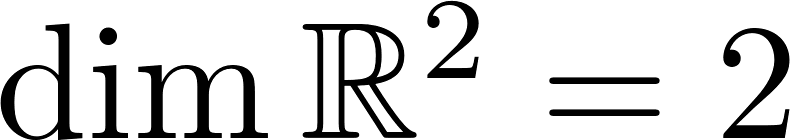 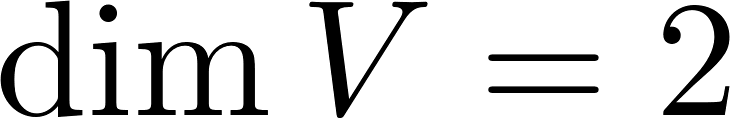 בסיס!
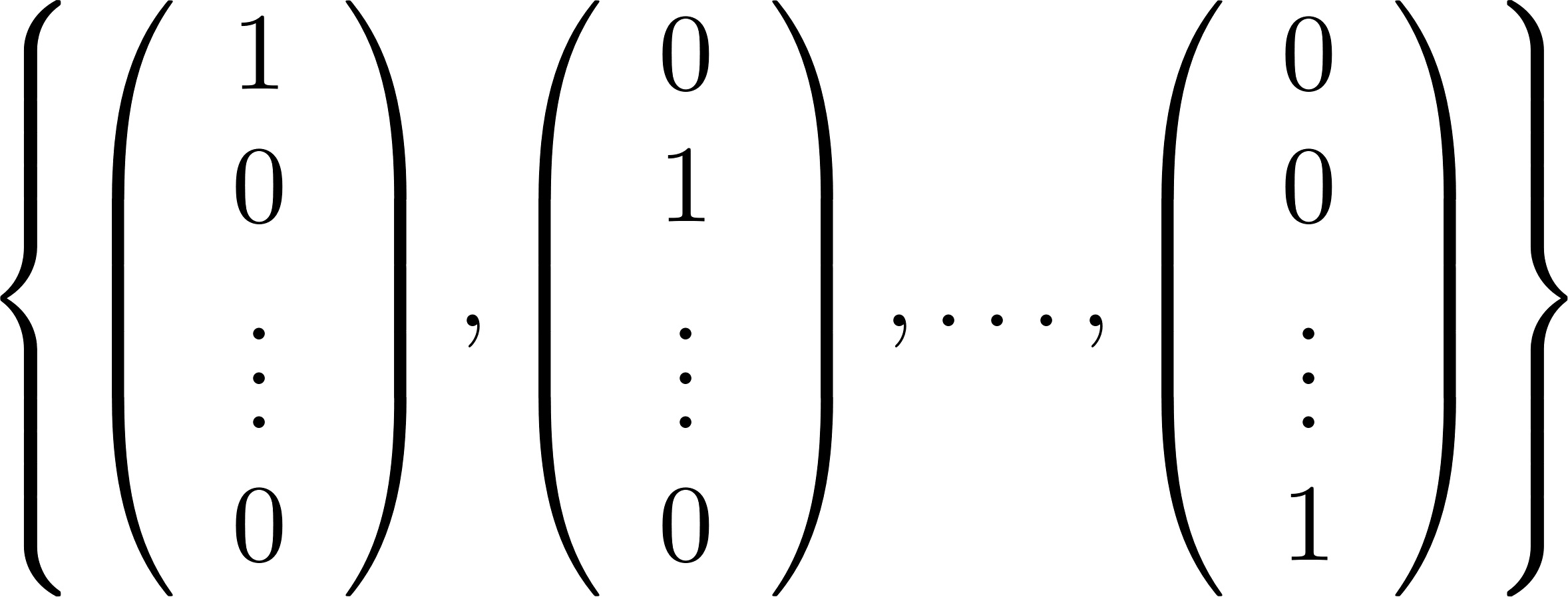 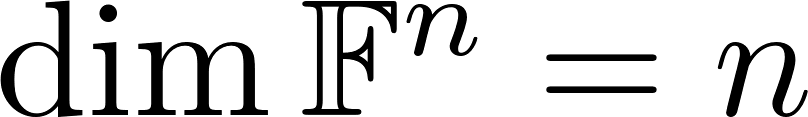 בסיס ולכן
מתקיים כי
דוגמה:
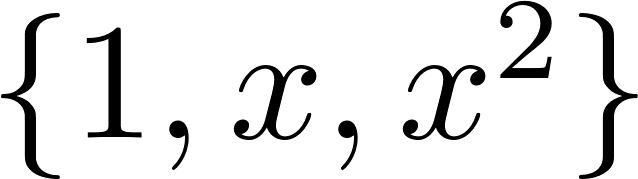 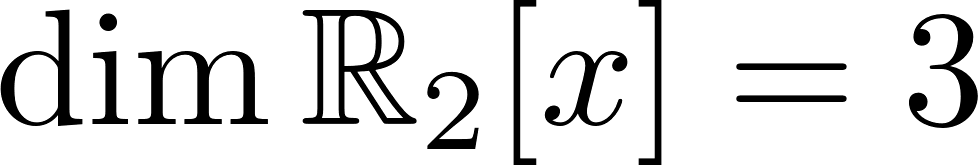 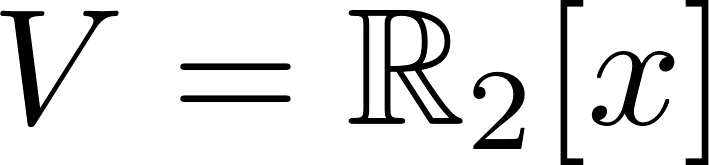 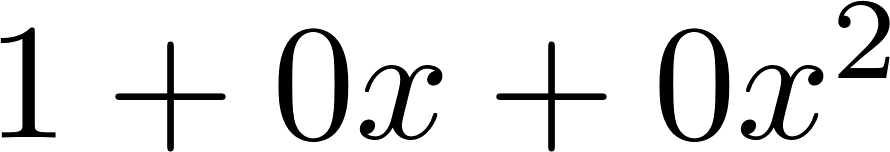 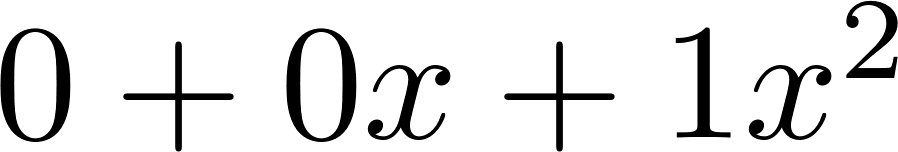 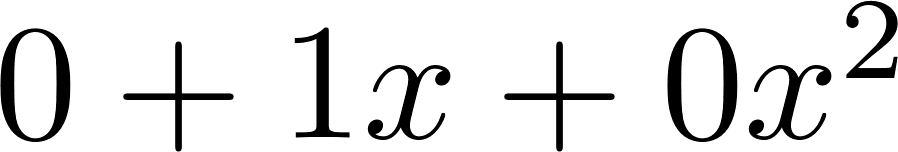 הוכחה:
גורר כי
בת"ל:
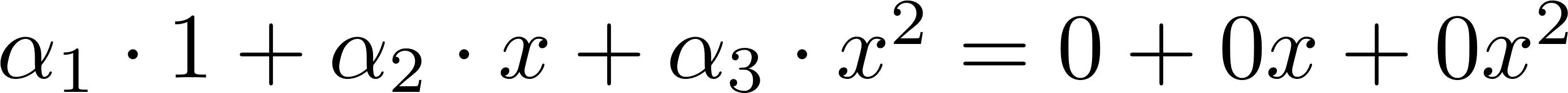 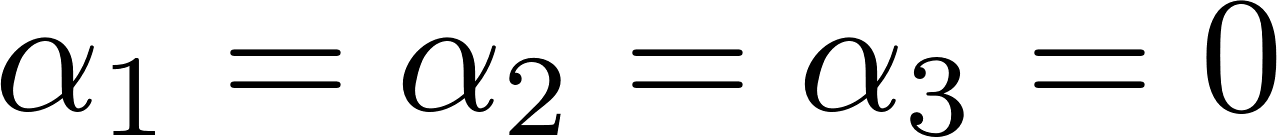 הוא צי"ל שלהם שהרי:
כל פולינום
פורשים:
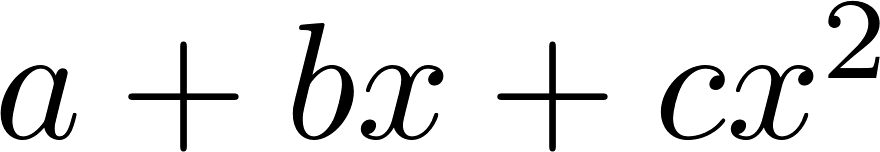 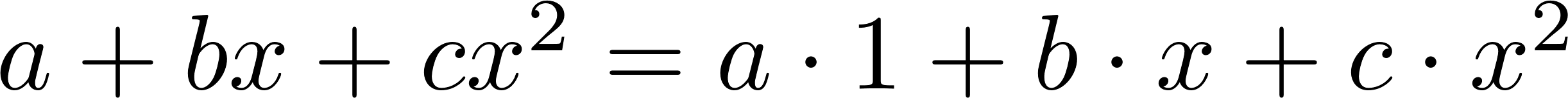 בסיס ולכן
מתקיים כי
דוגמה:
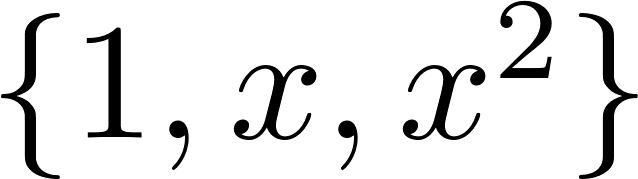 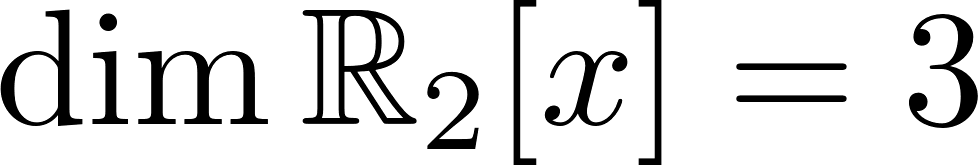 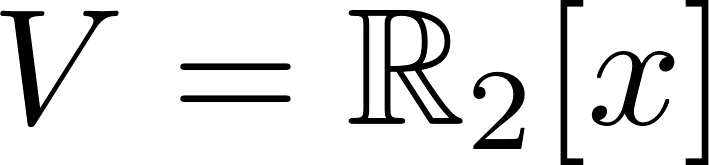 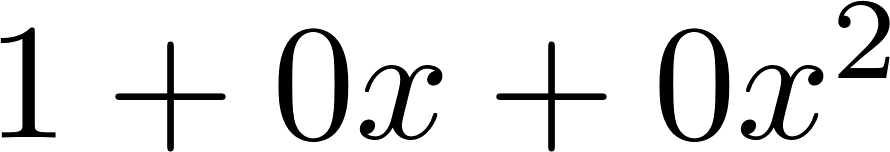 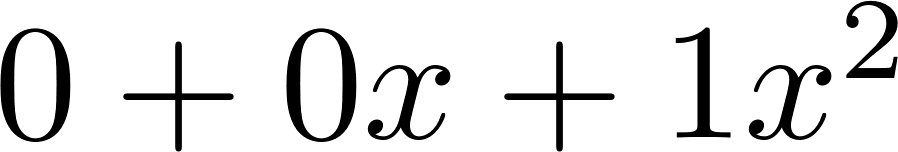 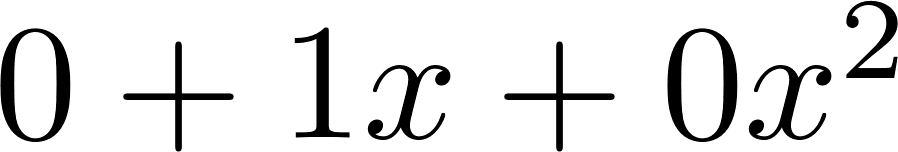 בסיס ולכן
מתקיים כי
באופן כללי:
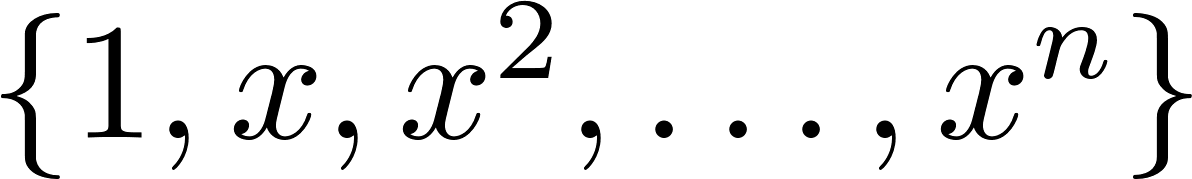 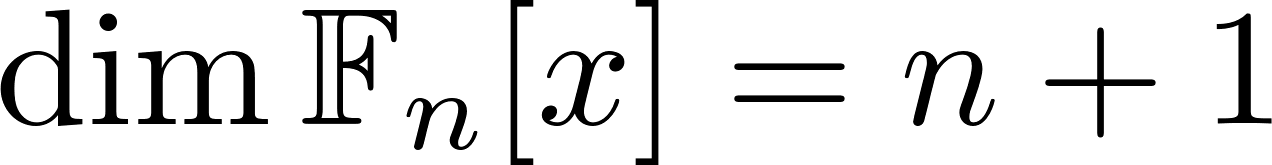 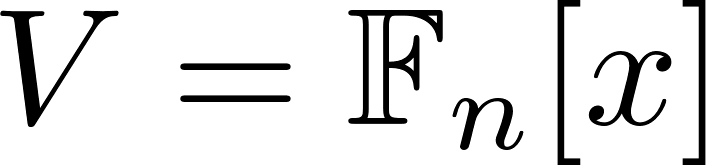 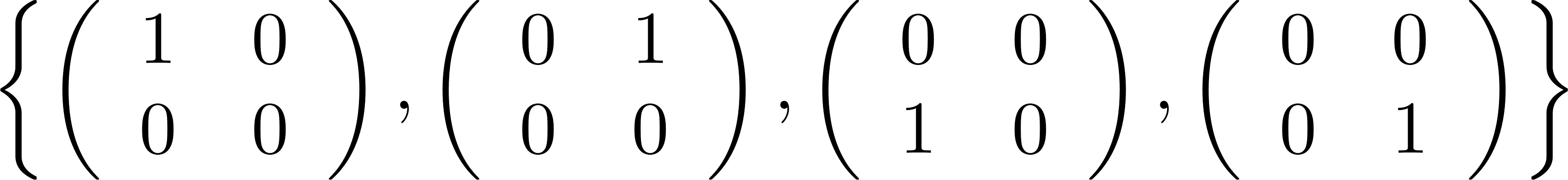 מתקיים כי
דוגמה:
בסיס
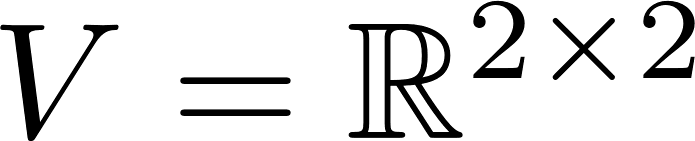 ולכן
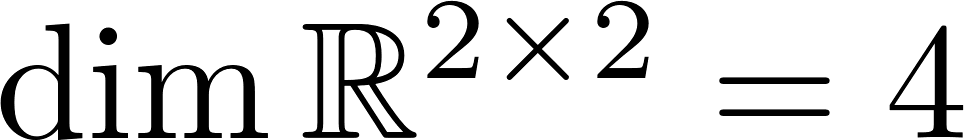 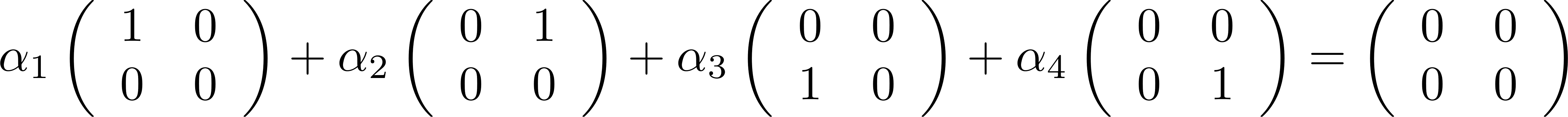 בת"ל:
הוכחה:
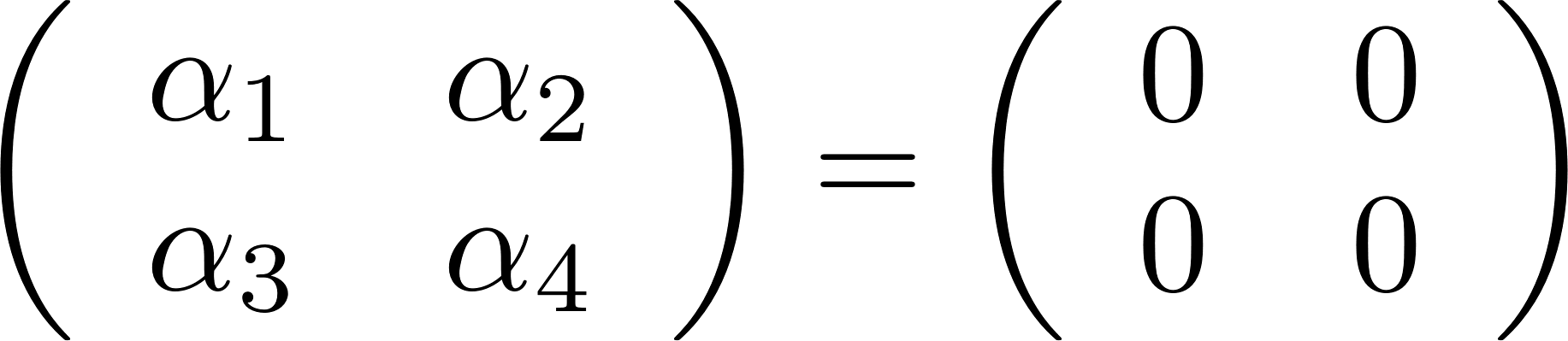 גורר כי
גורר כי
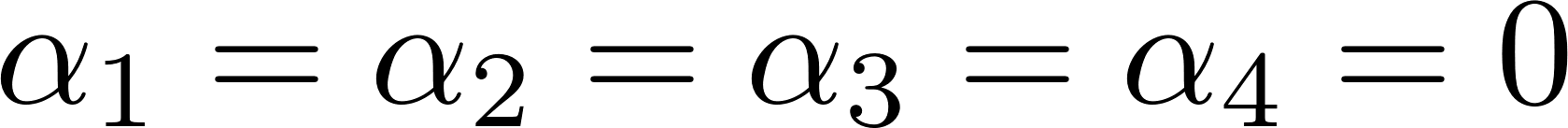 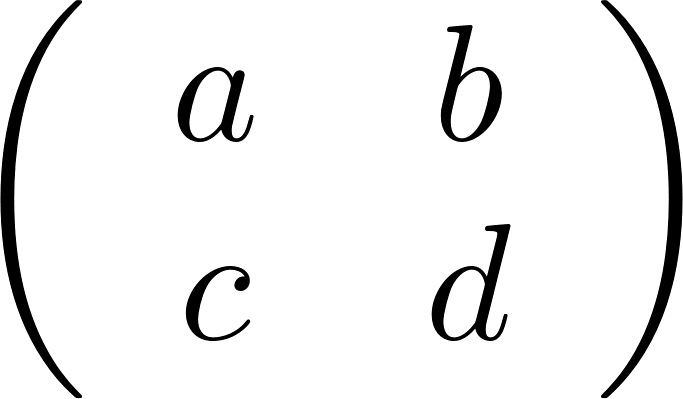 היא צי"ל שלהם שהרי:
כל מטריצה
פורשים:
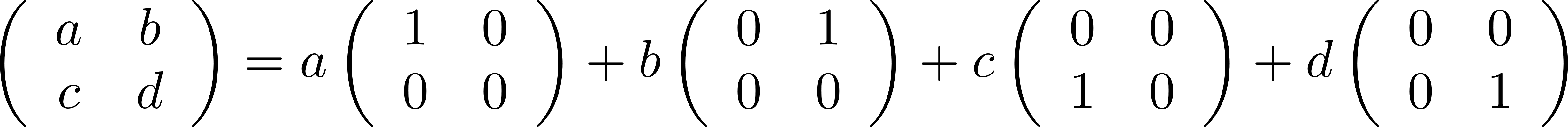 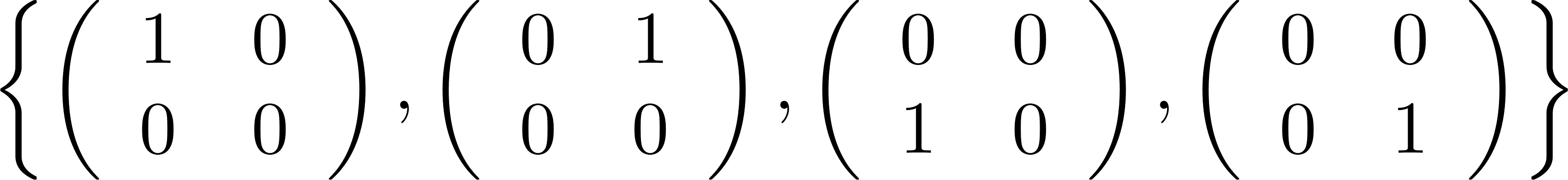 מתקיים כי
דוגמה:
בסיס
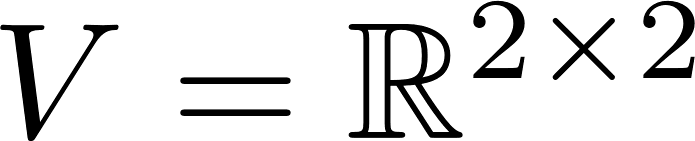 ולכן
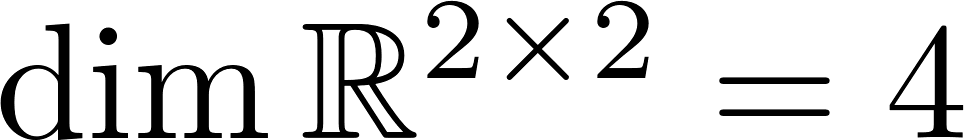 מתקיים כי
דוגמה:
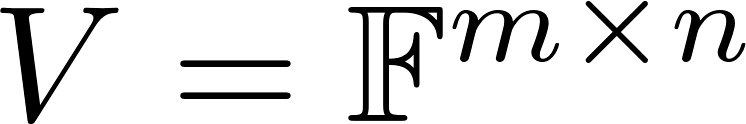 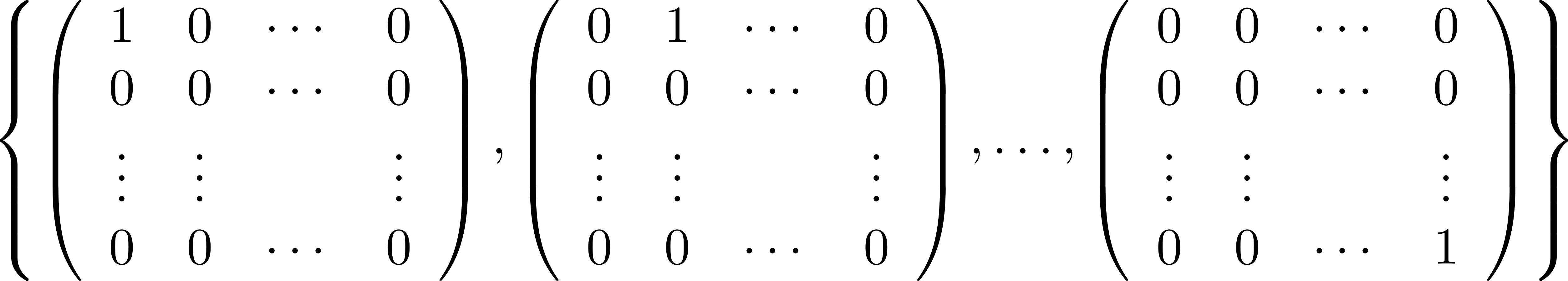 בסיס
ולכן
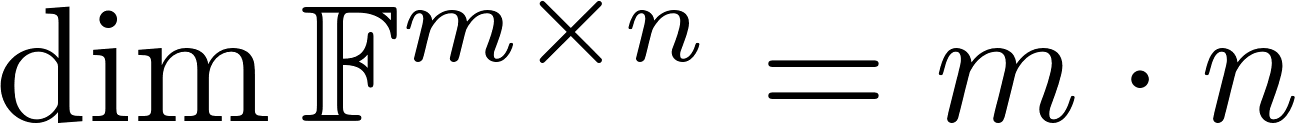 הוא מ"ו
דוגמה:
כי בת"ל ולפי הגדרה
בסיס
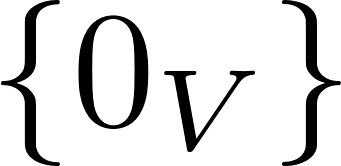 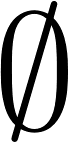 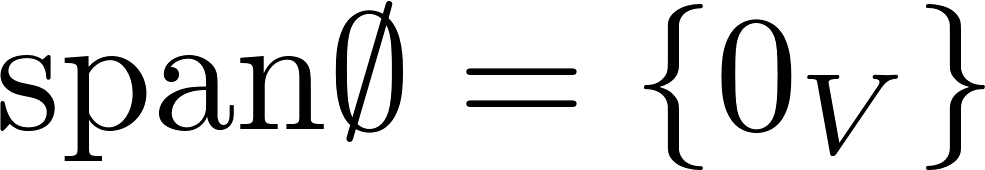 ולכן
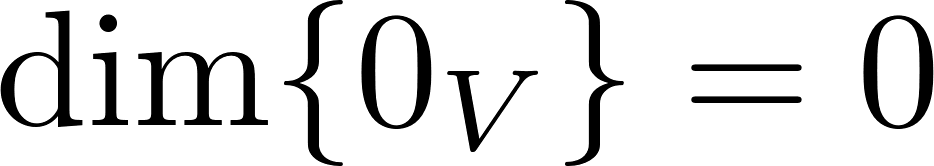 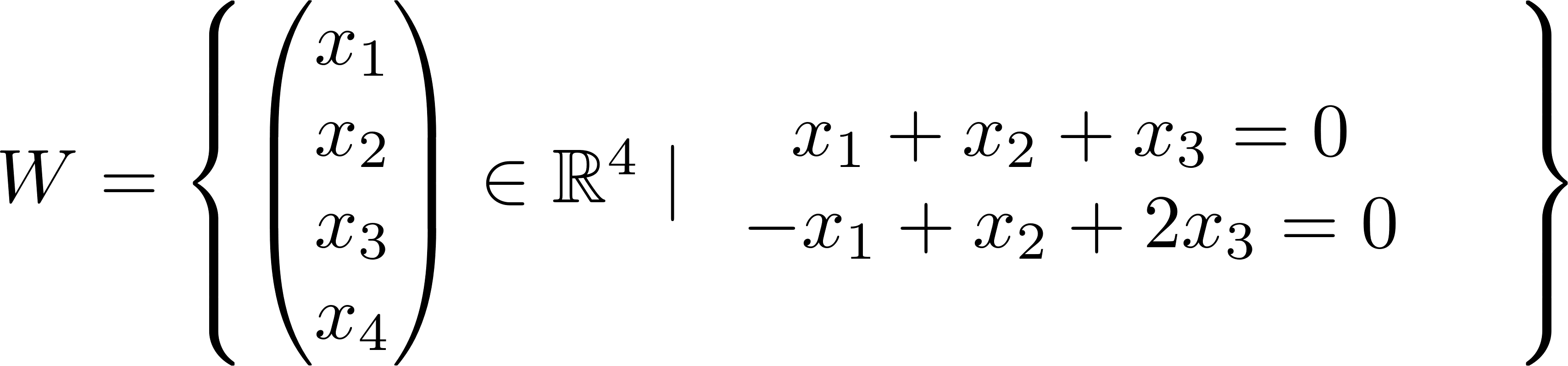 דוגמה:
מ"ו
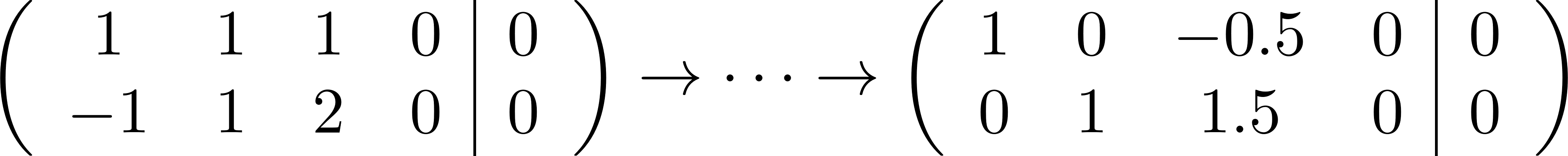 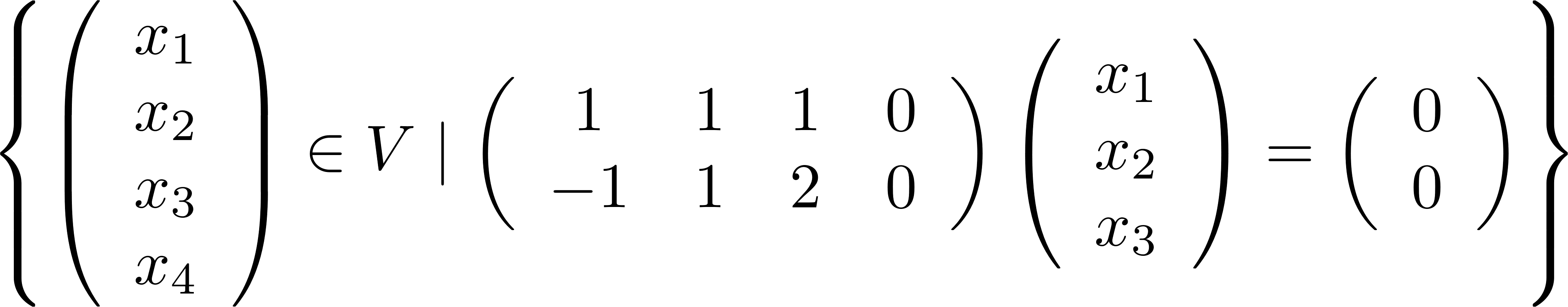 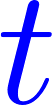 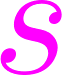 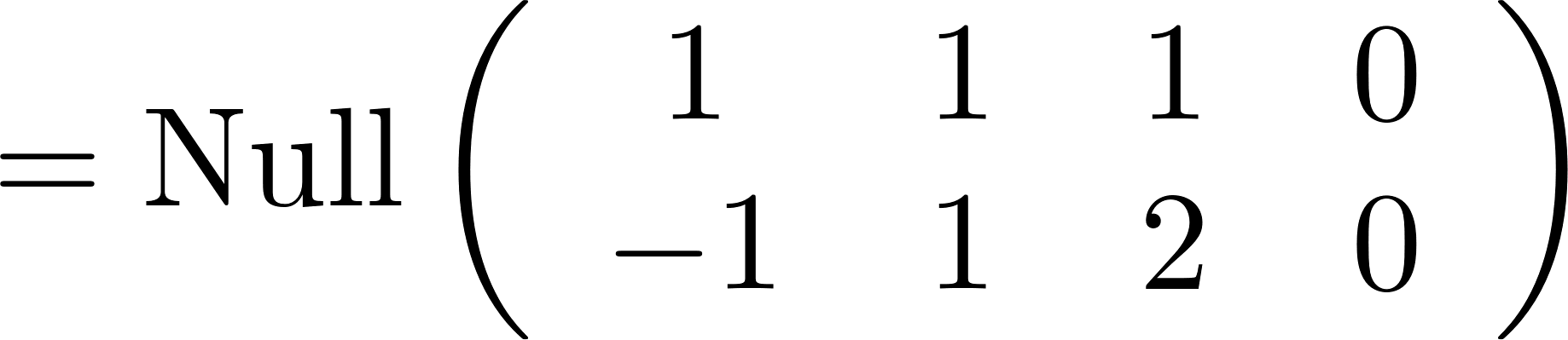 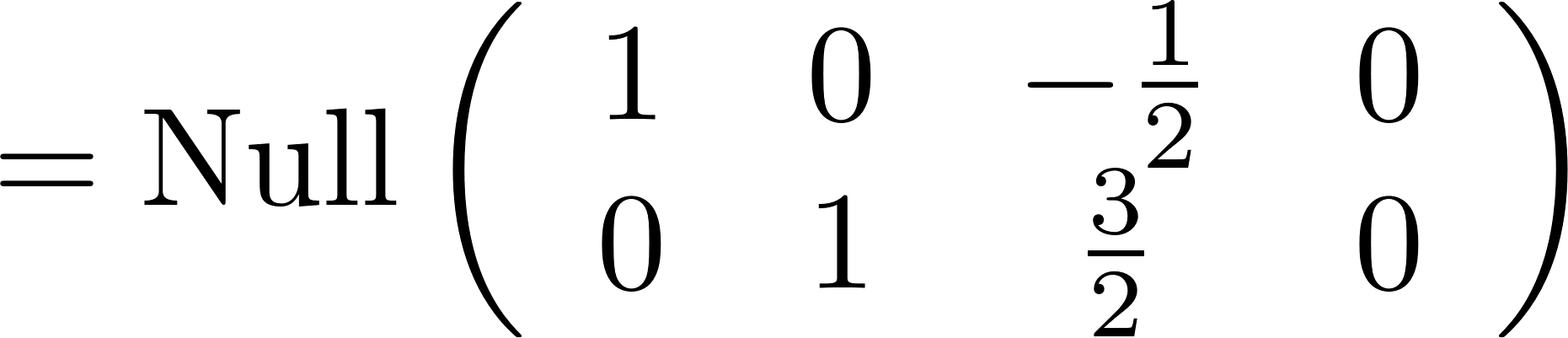 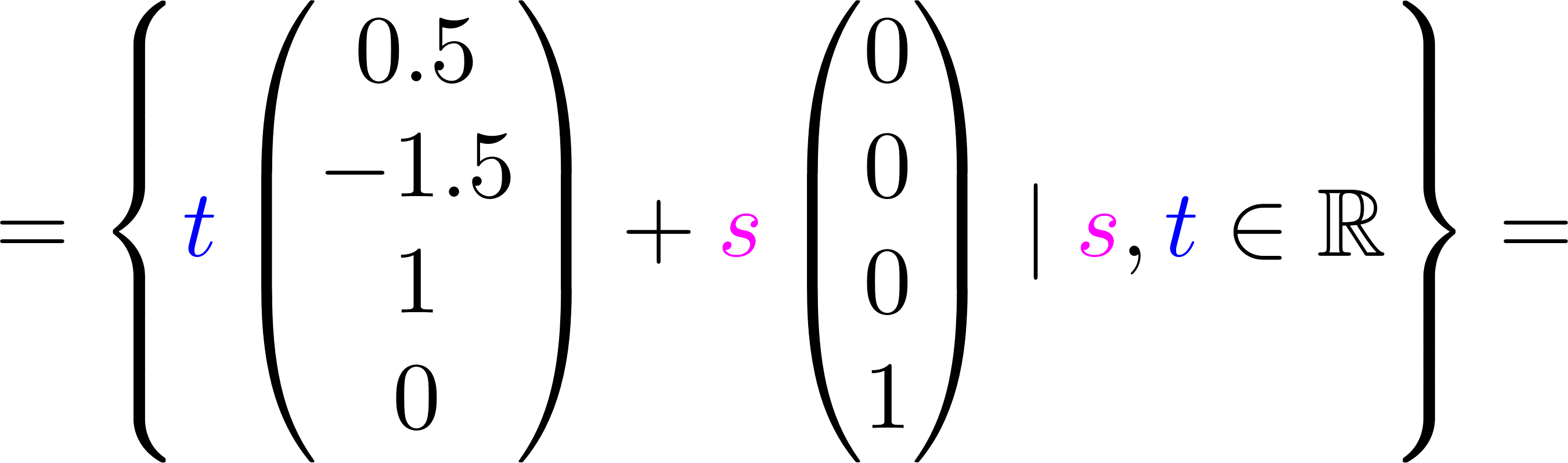 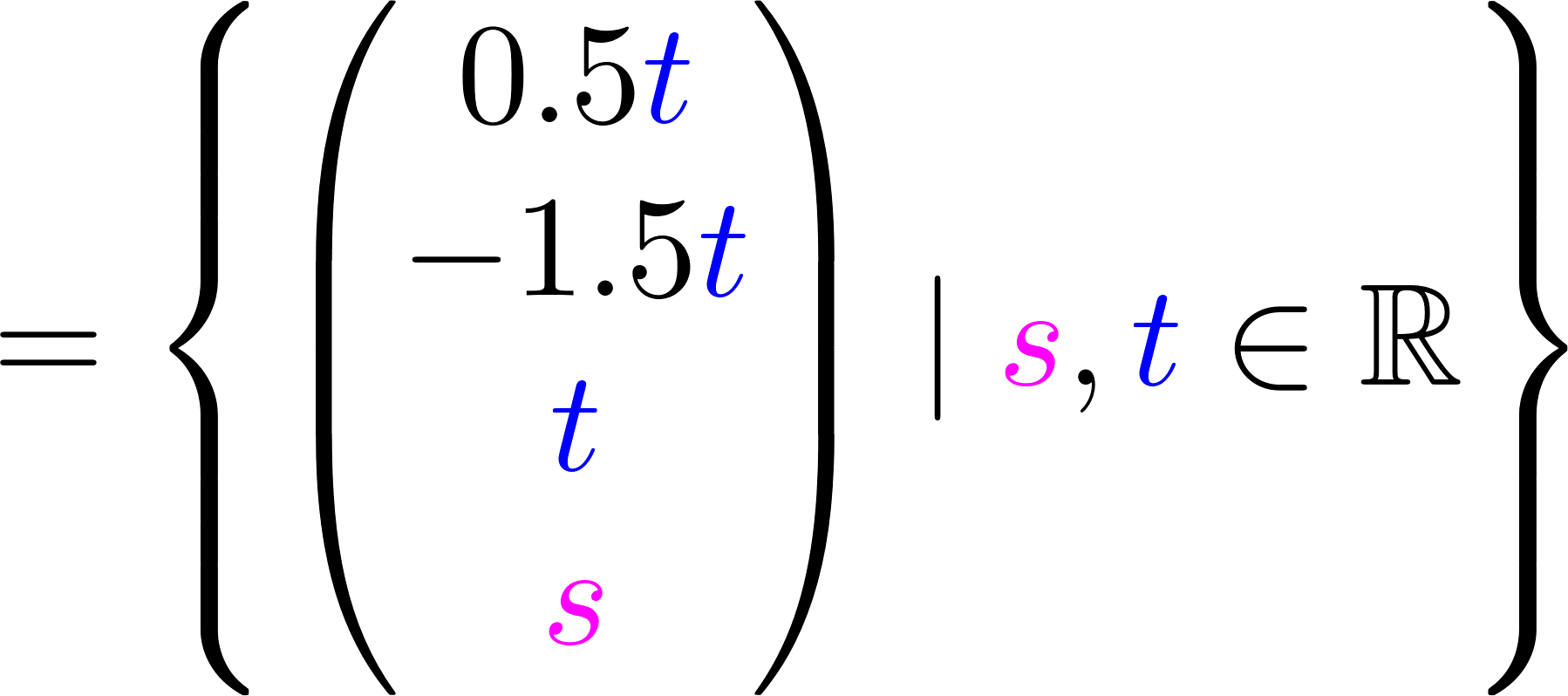 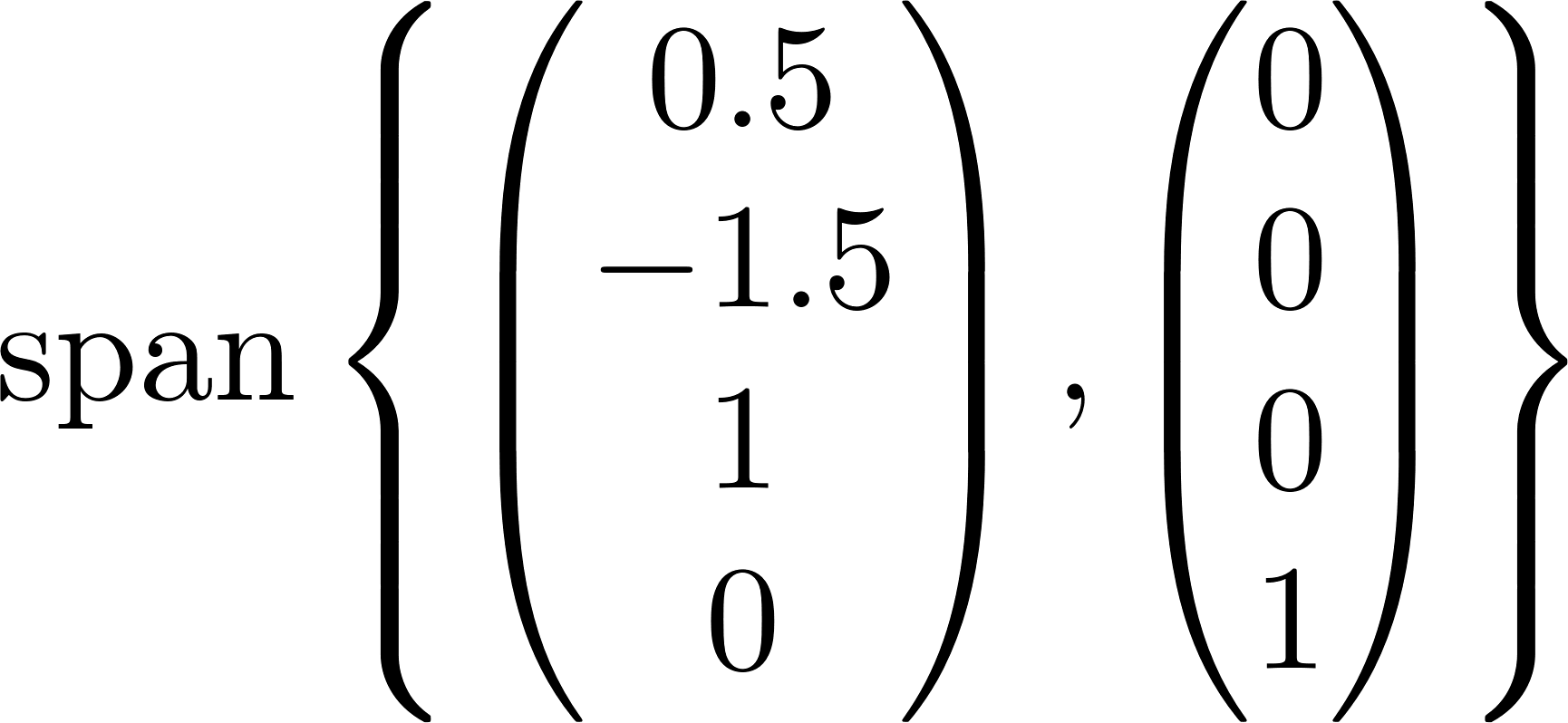 מכיוון שגם פורשים את W הם בסיס ל W
בת"ל.
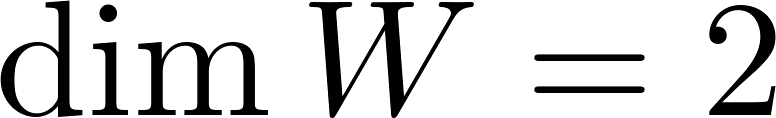 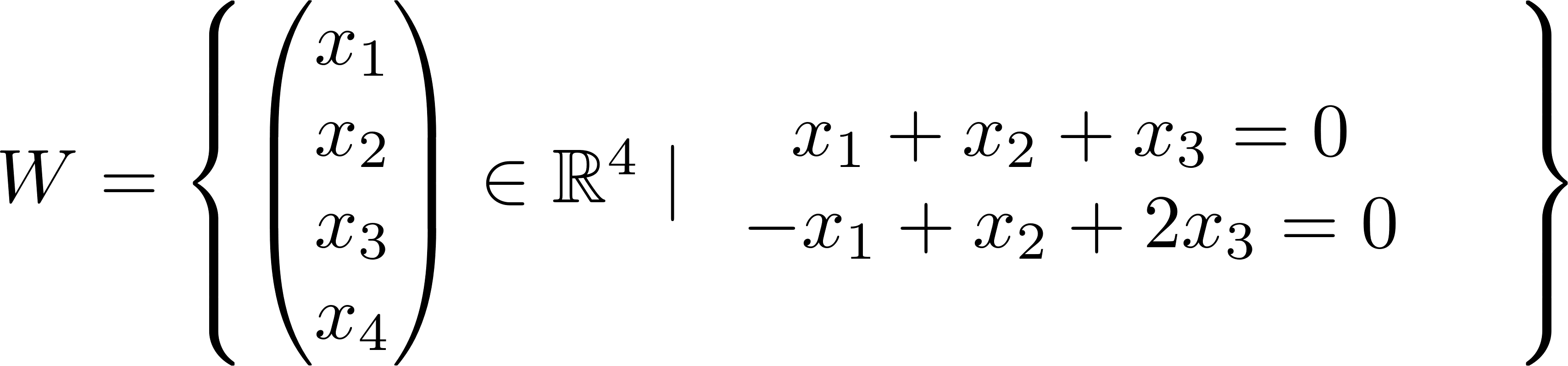 דוגמה:
מ"ו
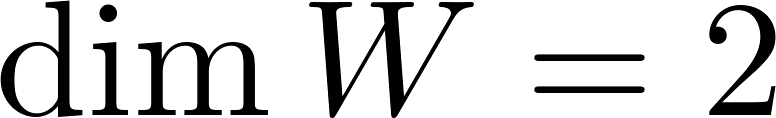 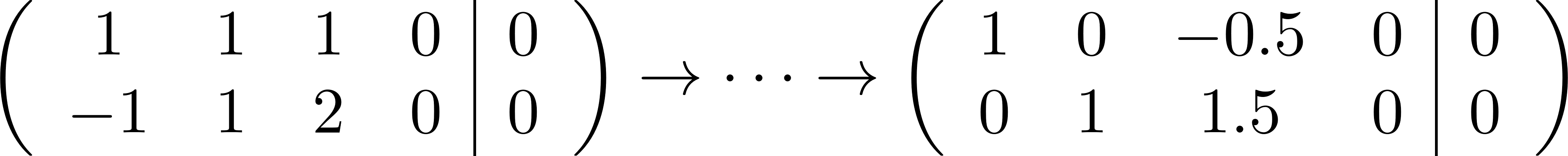 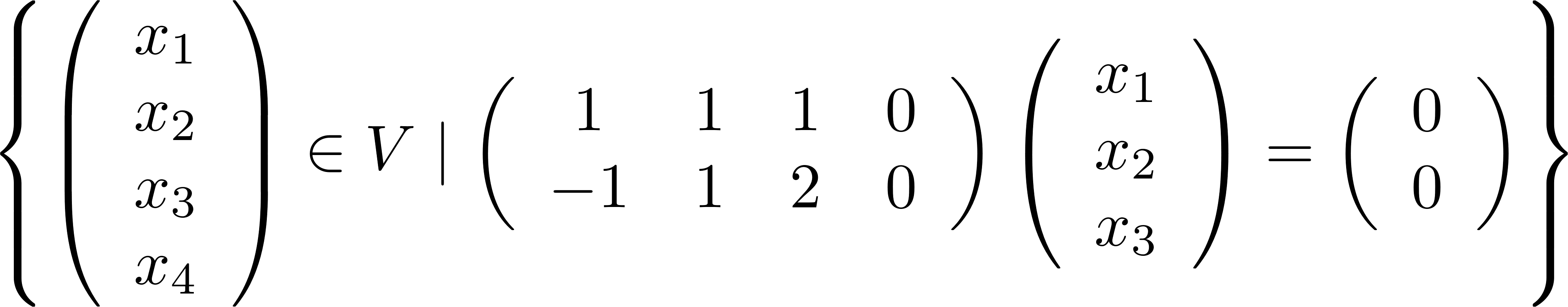 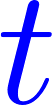 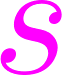 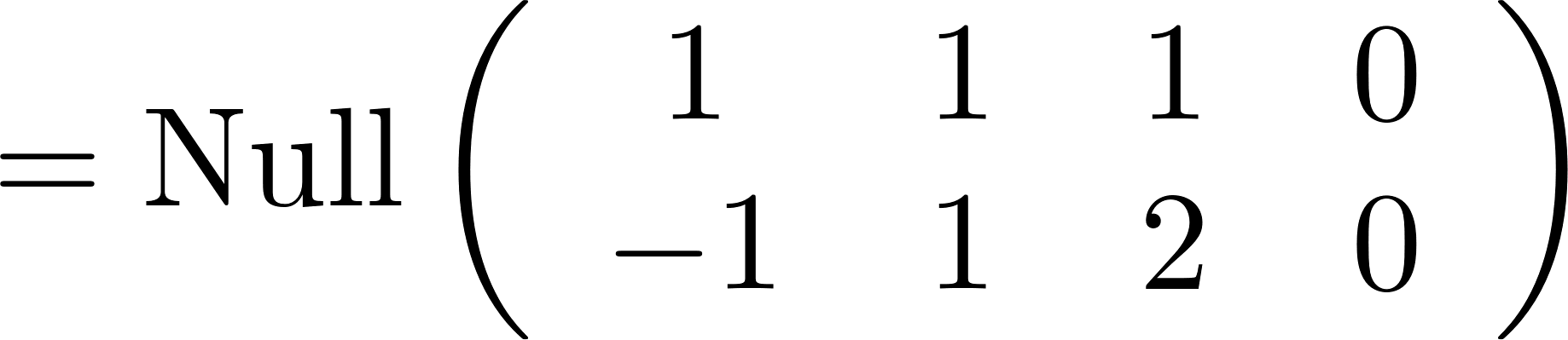 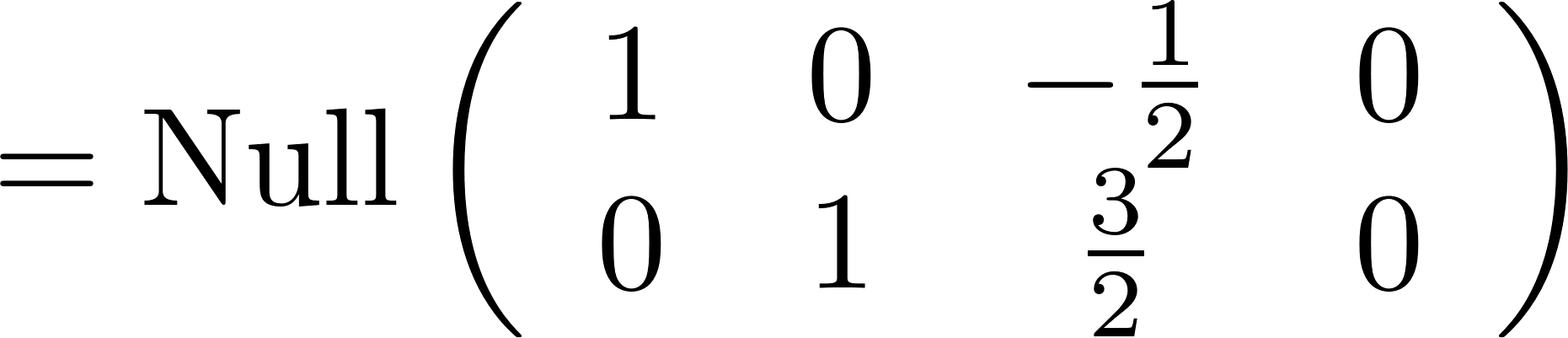 מתקיים כי
באופן כללי, עבור
עובדה:
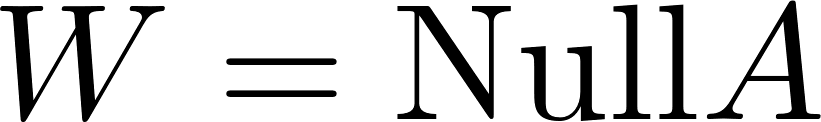 מספר עמודות ללא איבר מוביל בצורה מדורגת
מספר משתנים חופשיים
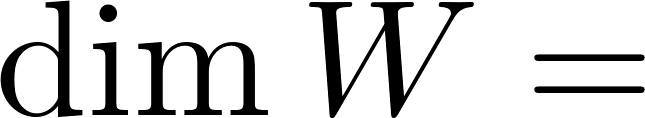 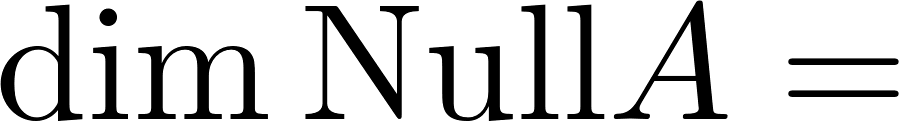 ווקטורים
מ"ו,
משפט (השלישי חינם): יהא
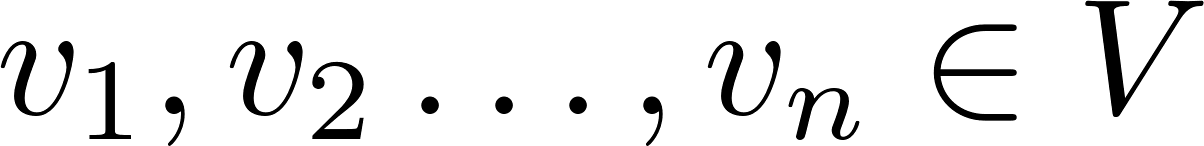 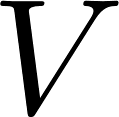 אם שניים מהבאים מתקיימים אז  גם השלישי:
הוקטורים בת"ל
הוקטורים פורשים את V
מספר הוקטורים  =  המימד של V
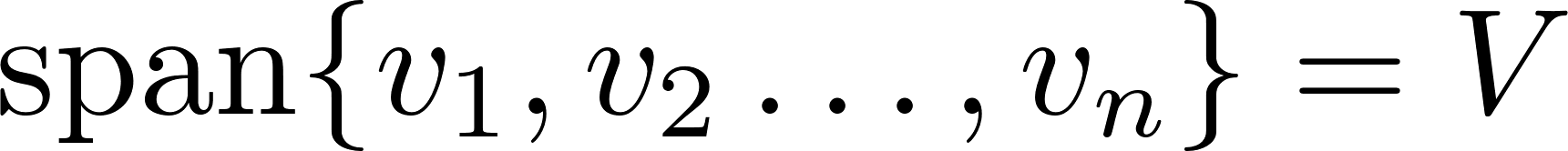 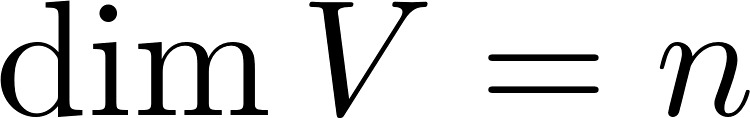 במקרה זה נקבל בסיס!
ווקטורים
מ"ו,
משפט (השלישי חינם): יהא
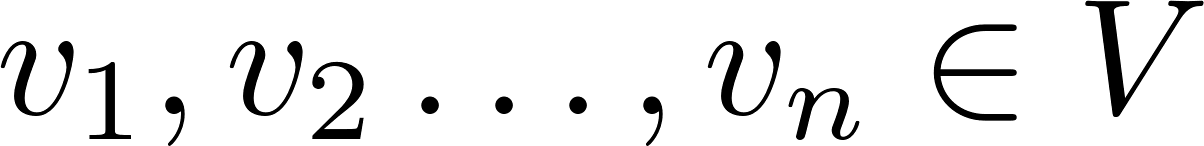 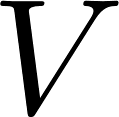 אם שניים מהבאים מתקיימים אז  גם השלישי:
הוקטורים בת"ל
הוקטורים פורשים את V
מספר הוקטורים  =  המימד של V
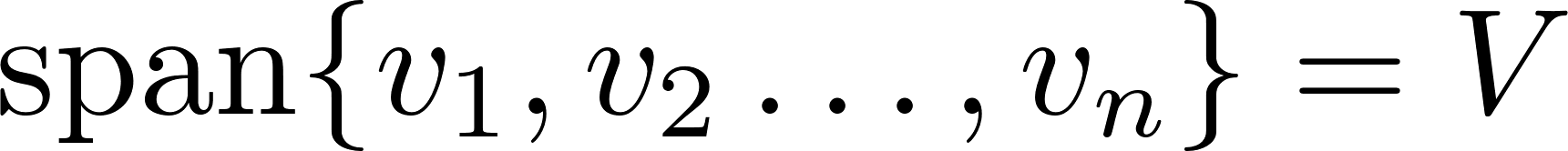 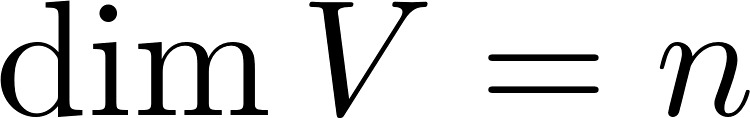 ראינו כי:
דוגמה:
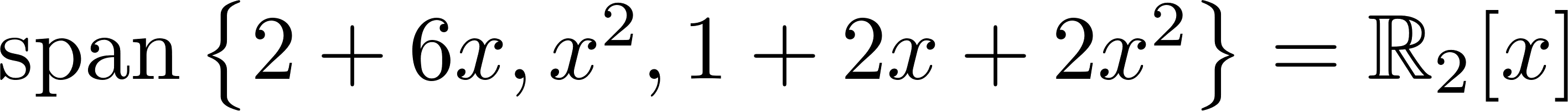 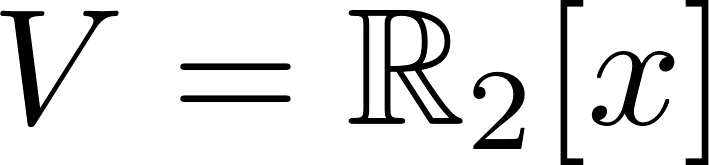 פורשים את V
לפי השלישי חינם הם בסיס
בנוסף, יש 3 וקטורים כמו המימד של V
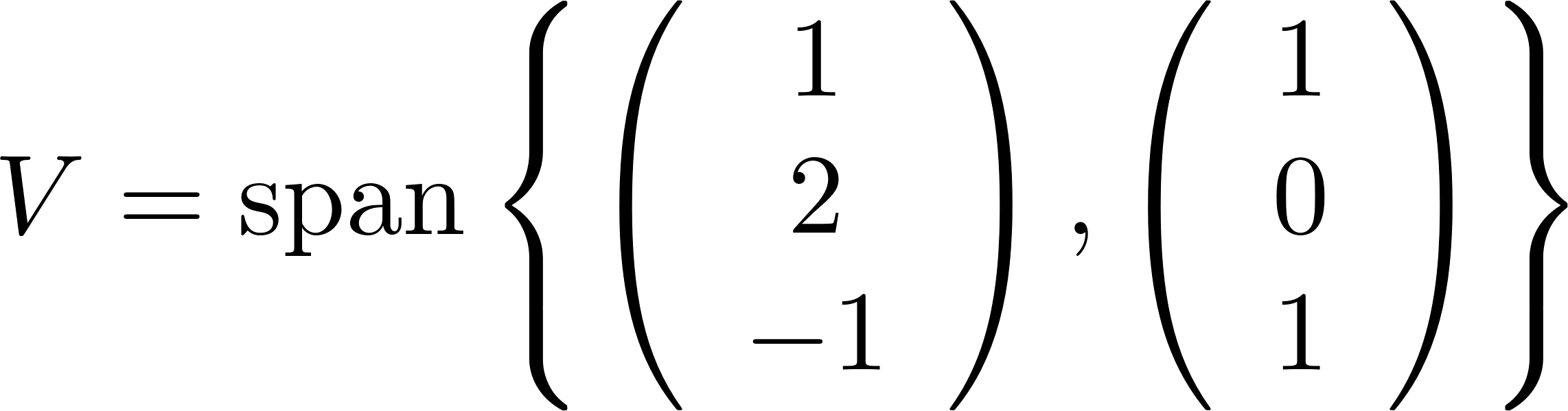 מימד= 2
דוגמה:
בת"ל ופורשים את V
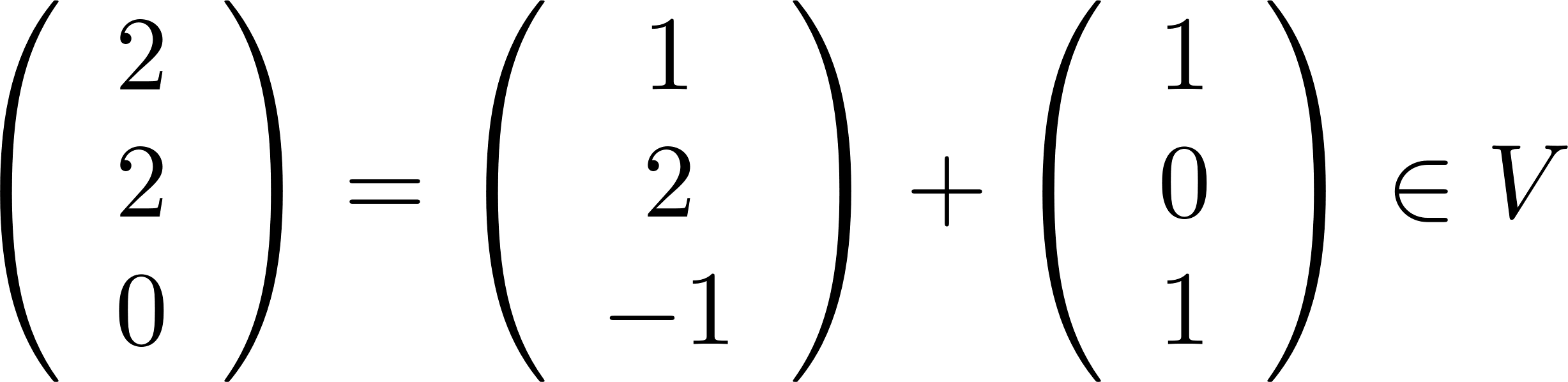 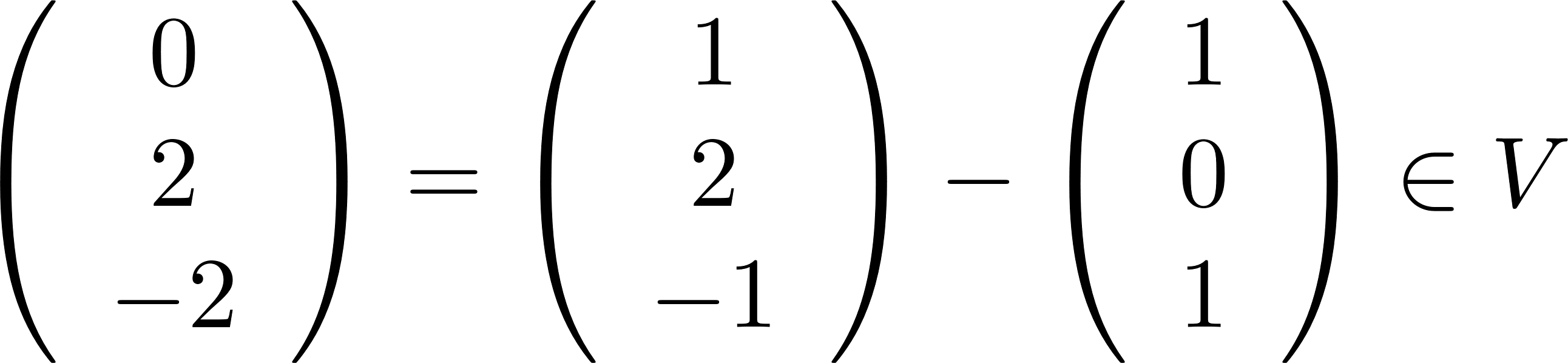 מתקיים כי
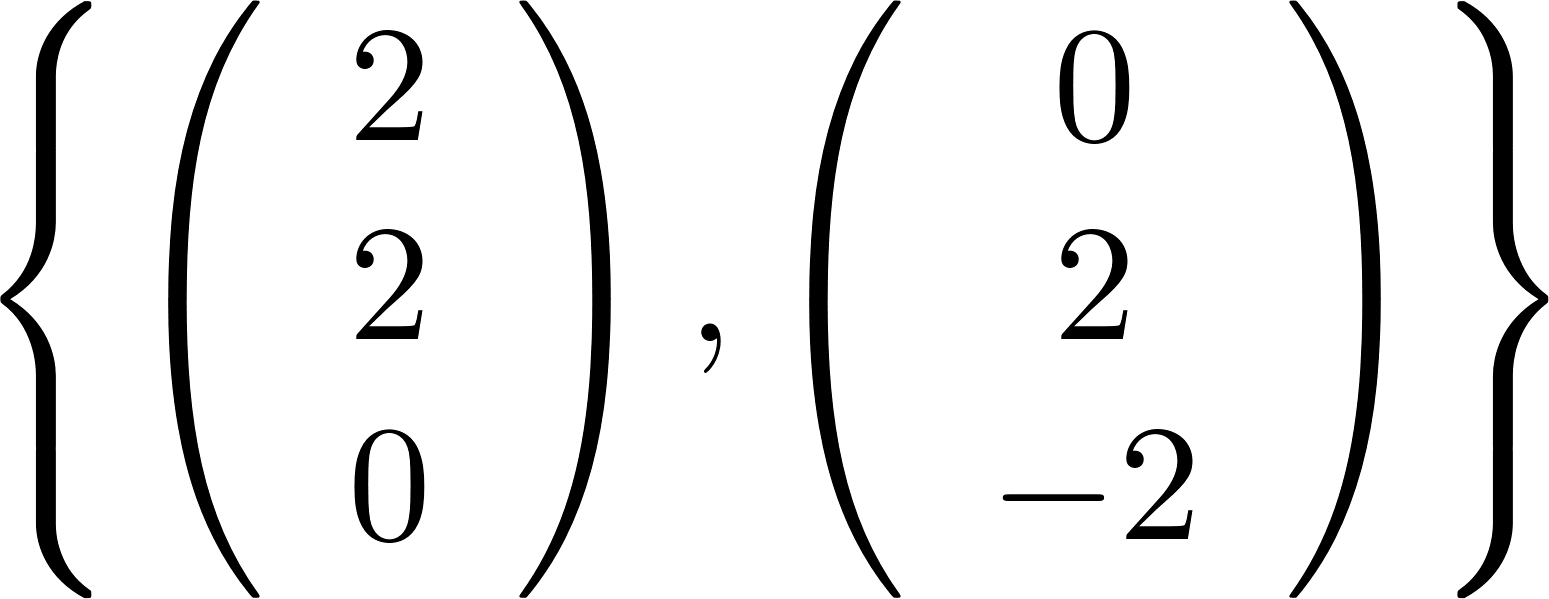 מכאן ש:
לפי השלישי חינם הם בסיס ל V
שני איברים ב V שמימדו =2
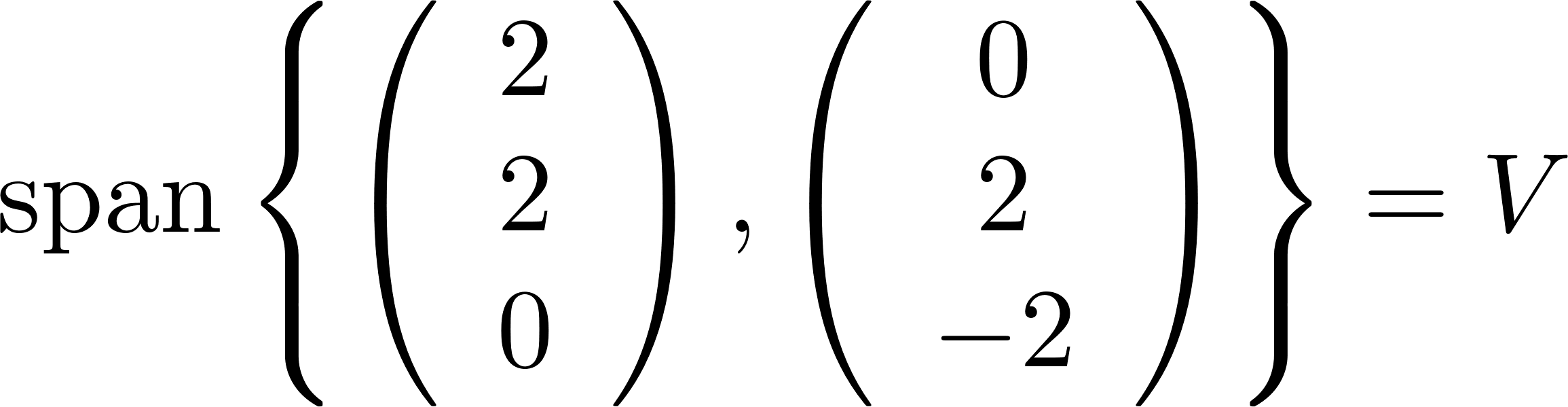 בנוסף, הם בת"ל
אזי:
ת"מ
ו-
מ"ו,
משפט: יהא
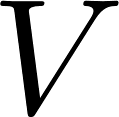 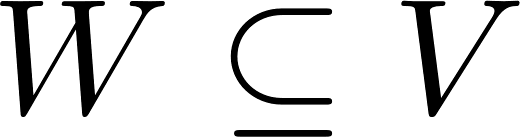 תמיד מתקיים כי
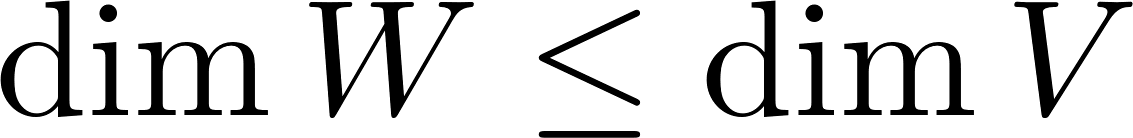 אז
אם מתקיים כי
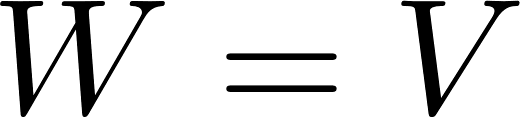 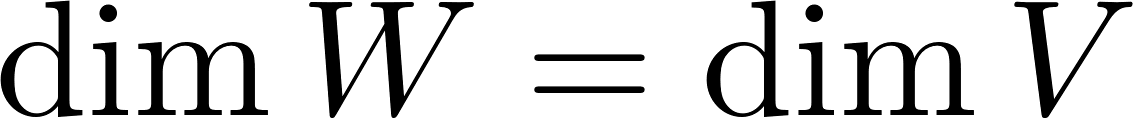 (ת"מ שמוכל בת"מ אחר מאותו  מימד - הם שווים)
מקיים כי
כל תת מרחב
דוגמה:
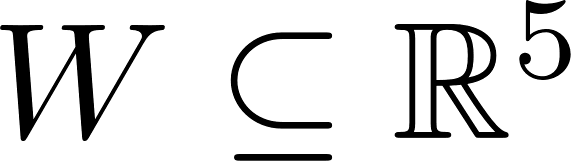 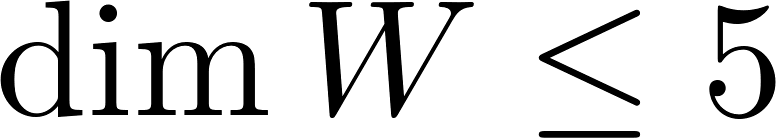 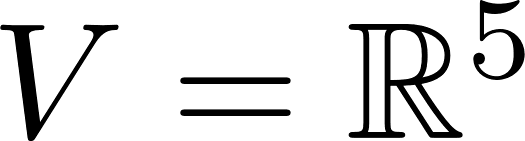 אז
ואם
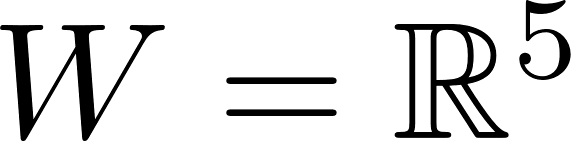 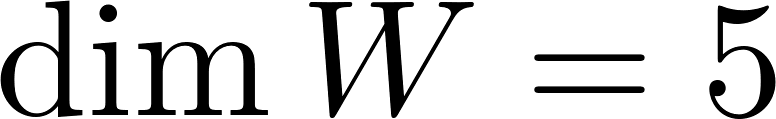 אזי:
ת"מ
ו-
מ"ו,
משפט: יהא
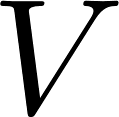 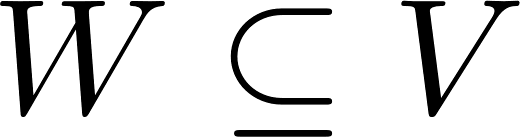 תמיד מתקיים כי
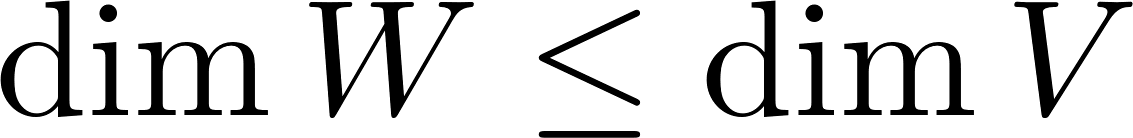 אז
אם מתקיים כי
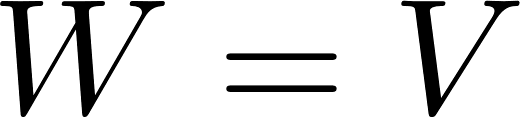 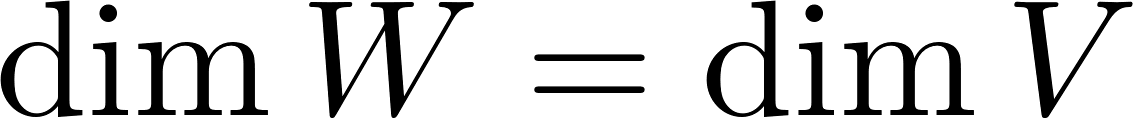 (ת"מ שמוכל בת"מ אחר מאותו  מימד - הם שווים)
בסיס ל
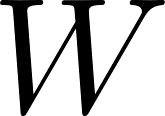 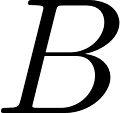 הוכחה:
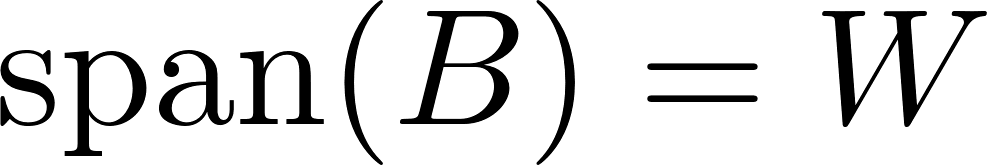 בת"ל
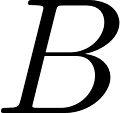 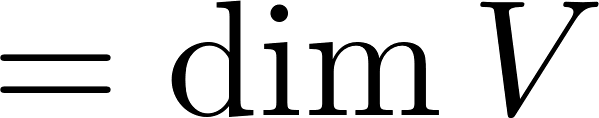 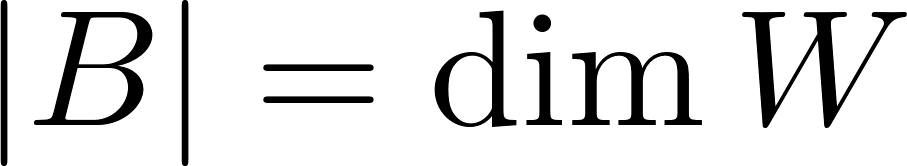 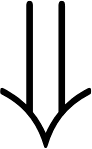 לפי השלישי חינם, B בסיס ל V
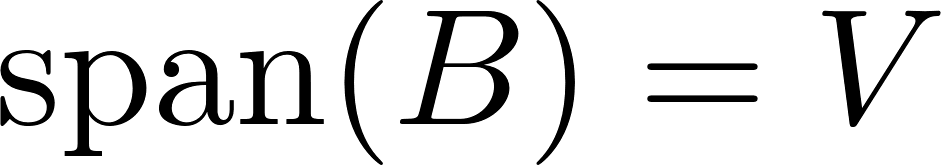 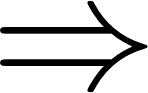 אזי:
ת"מ
ו-
מ"ו
יהא
משפט (המימדים):
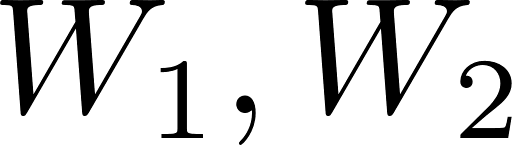 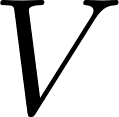 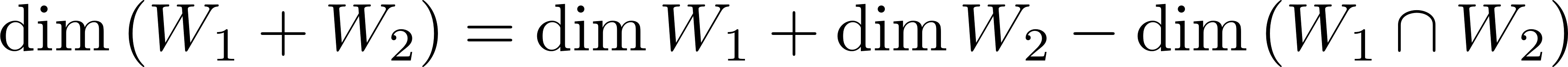 ת"מ מימד 2
נתונים
תרגיל:
מה האפשרויות עבור
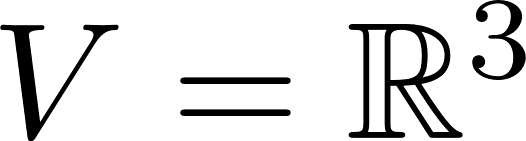 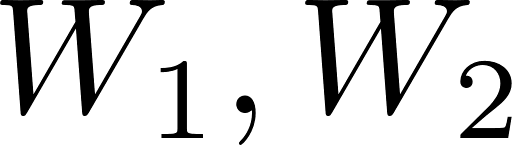 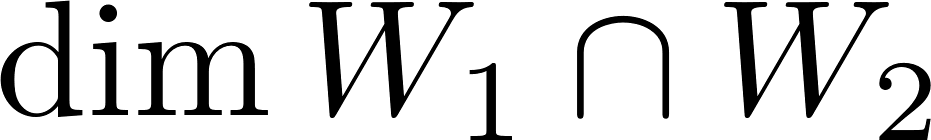 פתרון:
(ת"מ שמוכל בת"מ אחר מאותו  מימד - הם שווים)
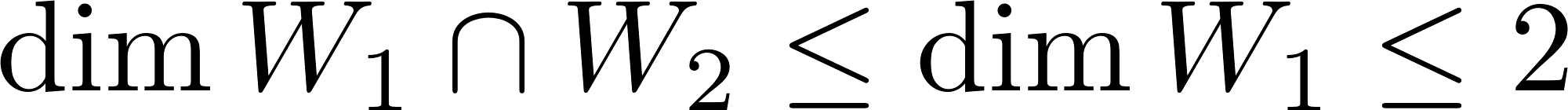 אם
אז
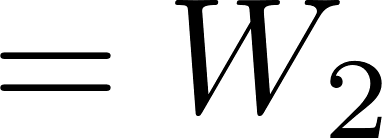 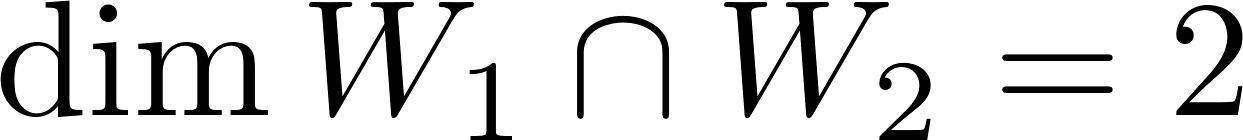 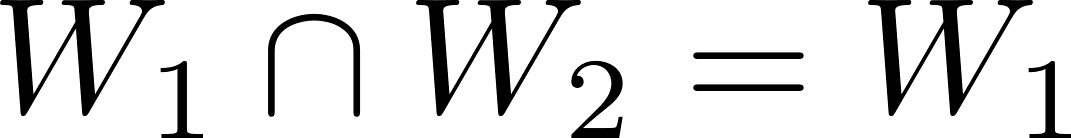 הוכחה:
אחרת:
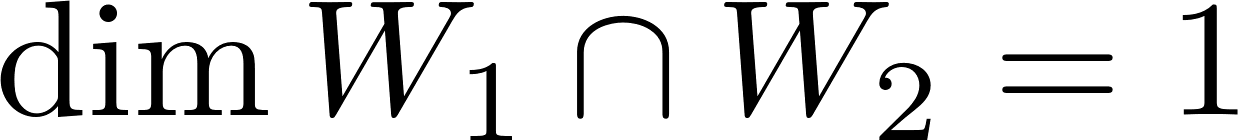 כיוון ש
ובצירוף משפט המימדים נקבל
נקבל
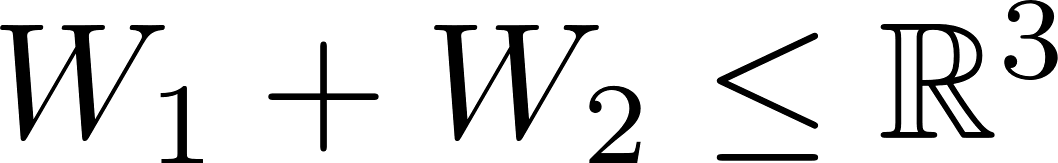 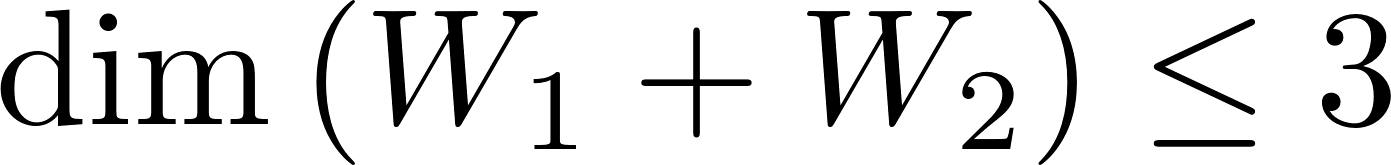 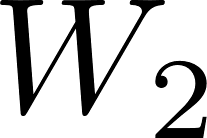 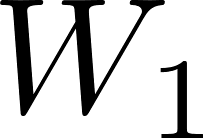 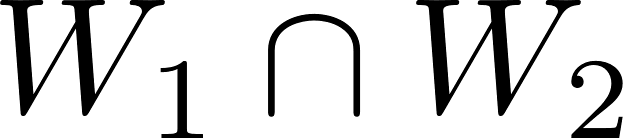 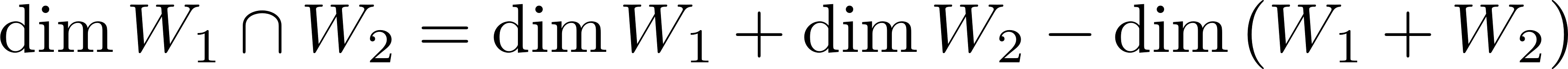 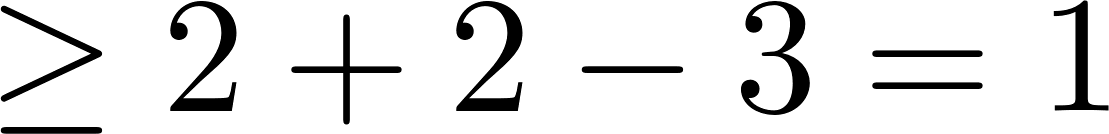 הרחבה וצמצום לבסיס
כל קבוצה פורשת ניתן לצמצם לבסיס
כל קבוצה בת"ל ניתן להרחיב לבסיס
משפט:
בת"ל.
אז
אם
בת"ל.
מ"ו,
יהא
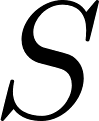 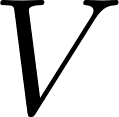 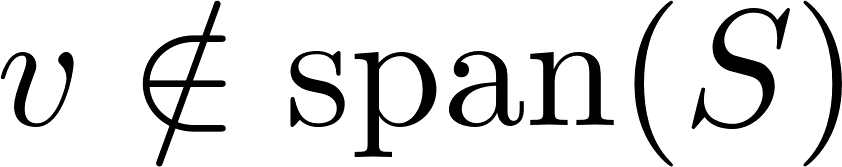 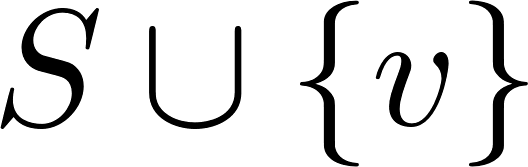 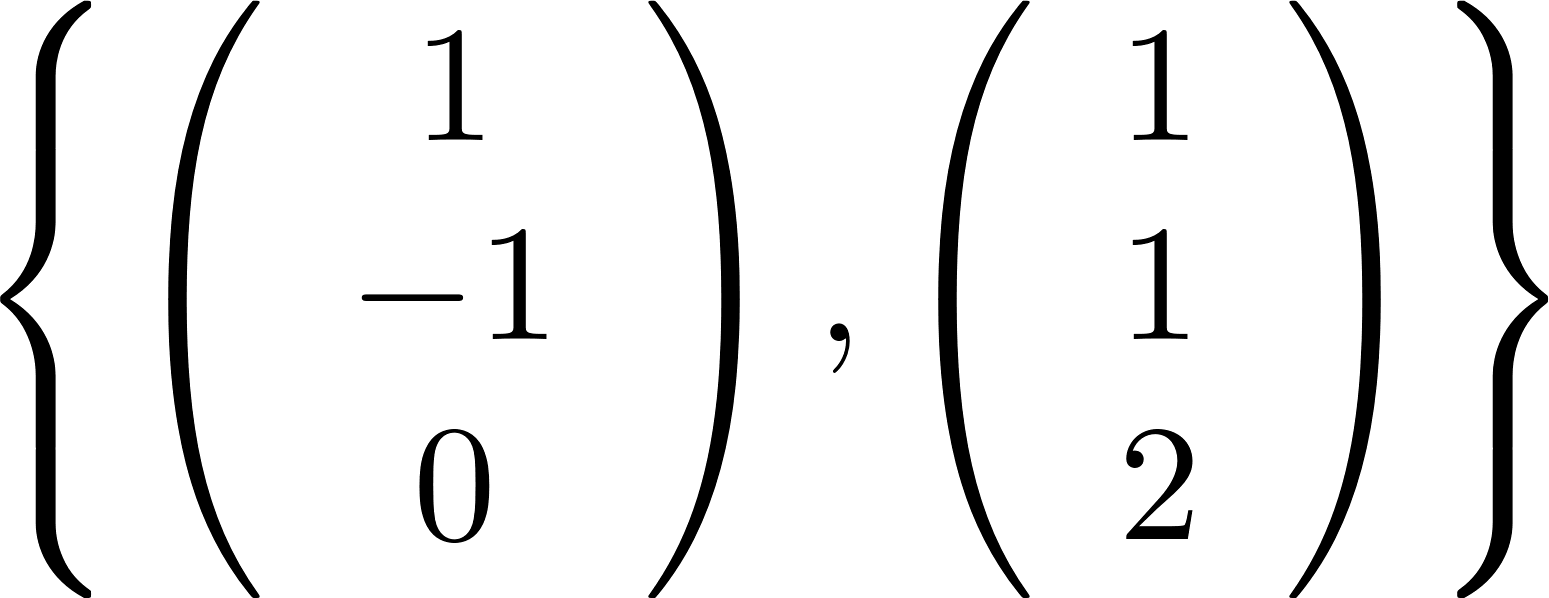 לבסיס של
השלם את
תרגיל:
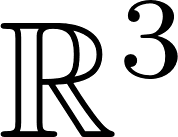 פתרון:
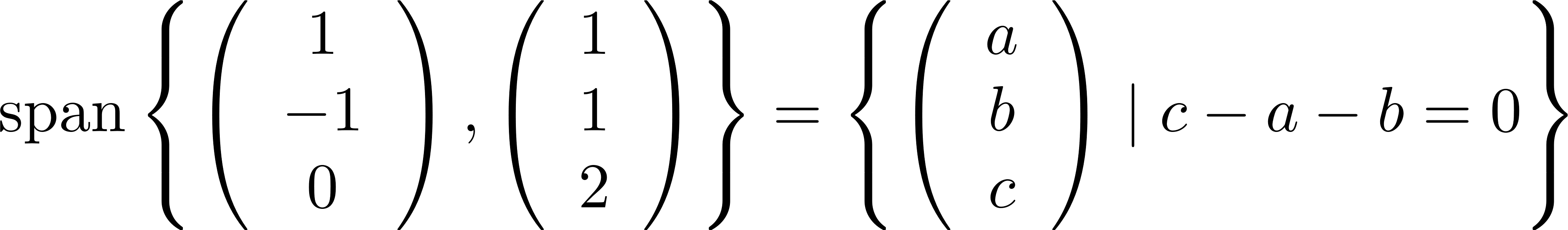 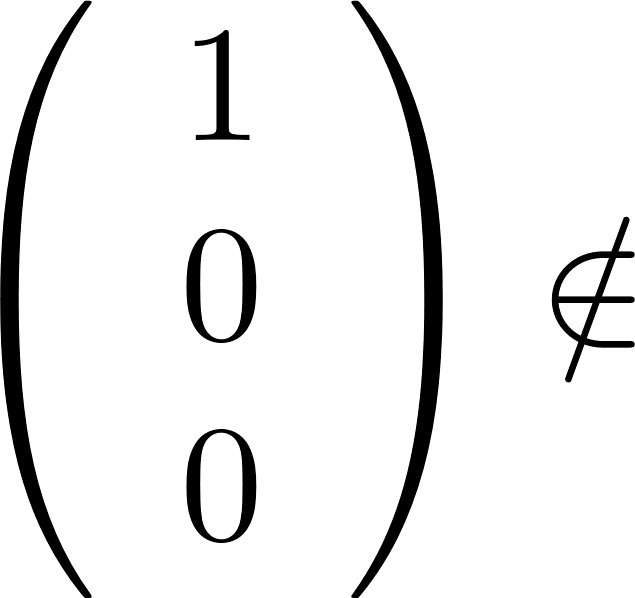 חישבנו כבר
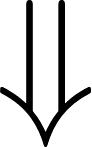 קבוצה בת"ל עם
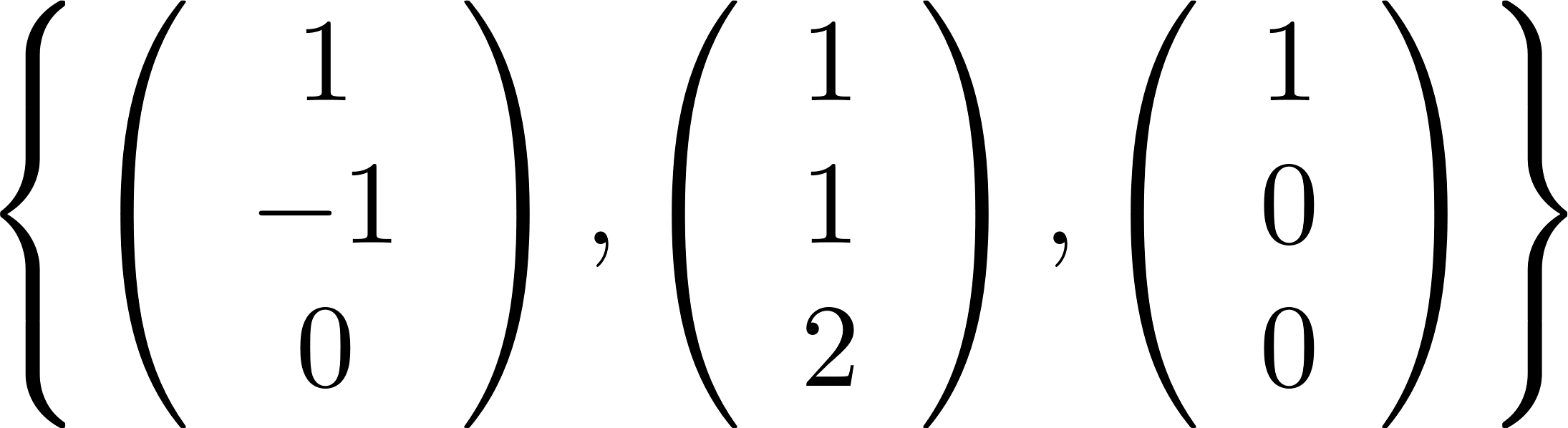 בת"ל.
איברים
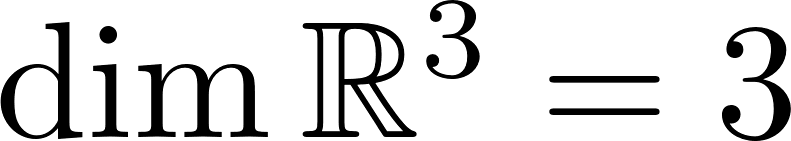 לכן, לפי השלישי חינם – בסיס!
46
איך מוצאים בסיס למרחב ממימד      ?
השלמה קבוצה בת"ל לבסיס
בת"ל
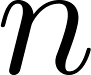 לפי השלישי חינם – בסיס!
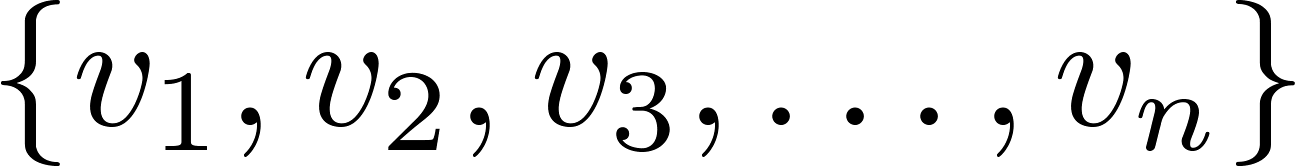 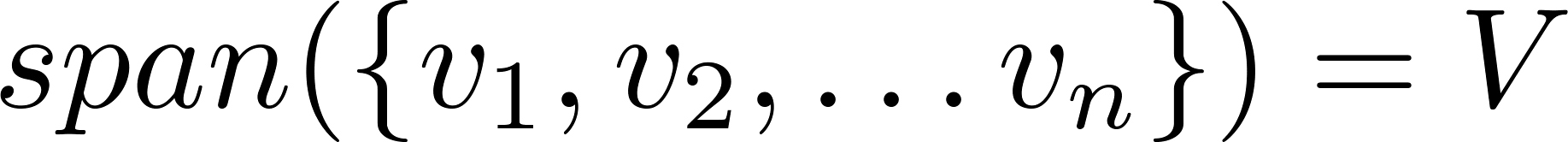 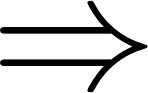 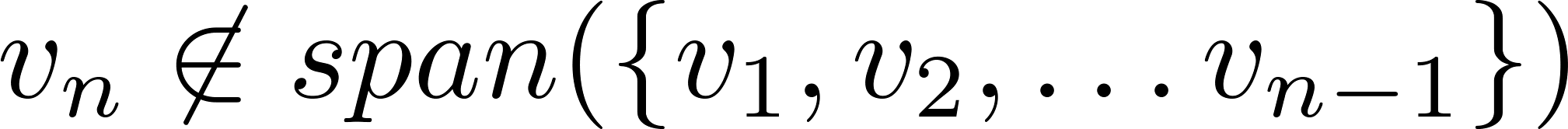 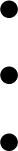 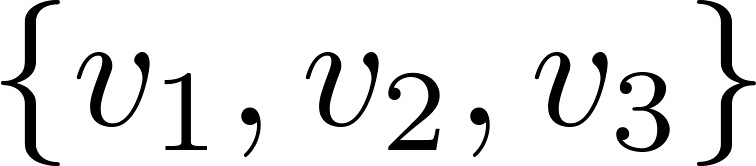 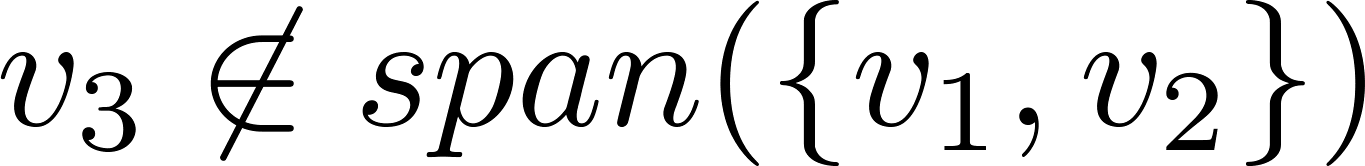 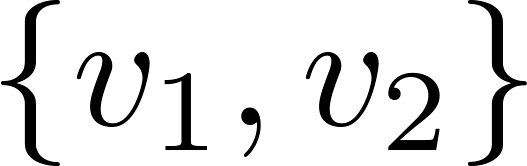 כל קבוצה בת"ל ניתן להרחיב לבסיס
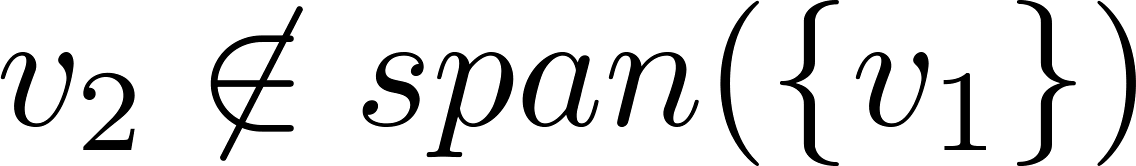 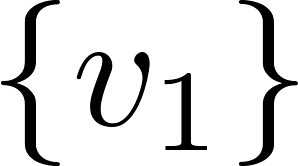 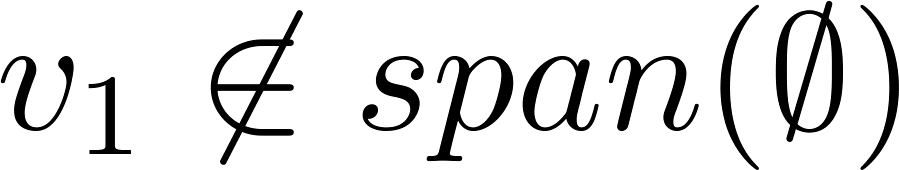 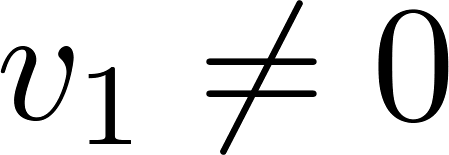 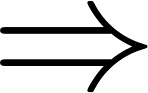 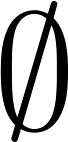 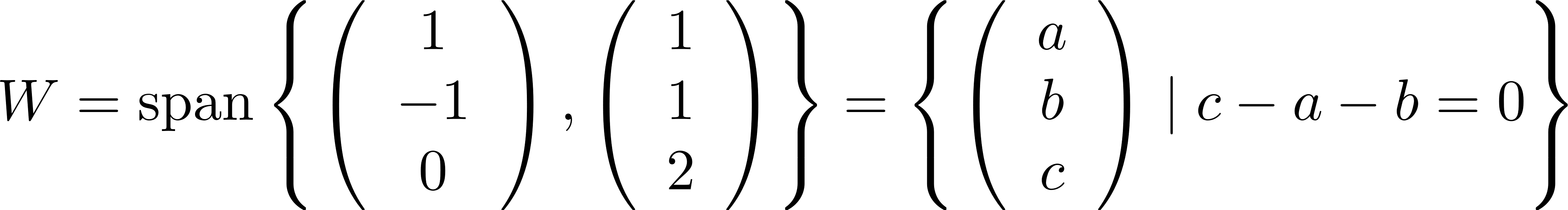 נגדיר
תרגיל:
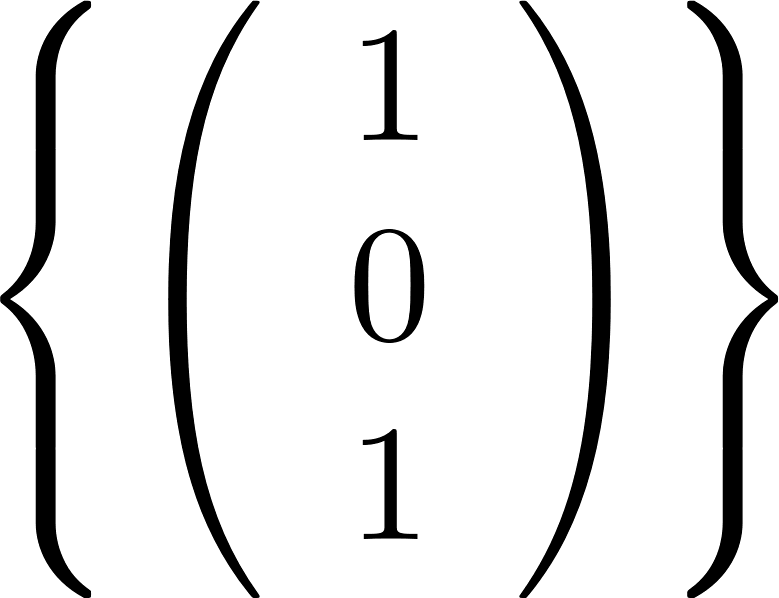 לבסיס של
השלם את
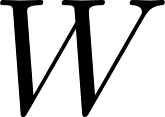 פתרון:
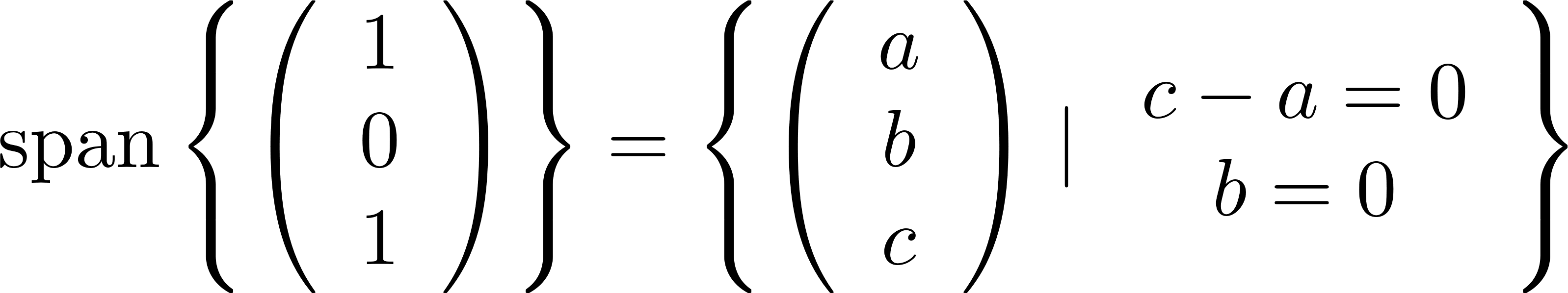 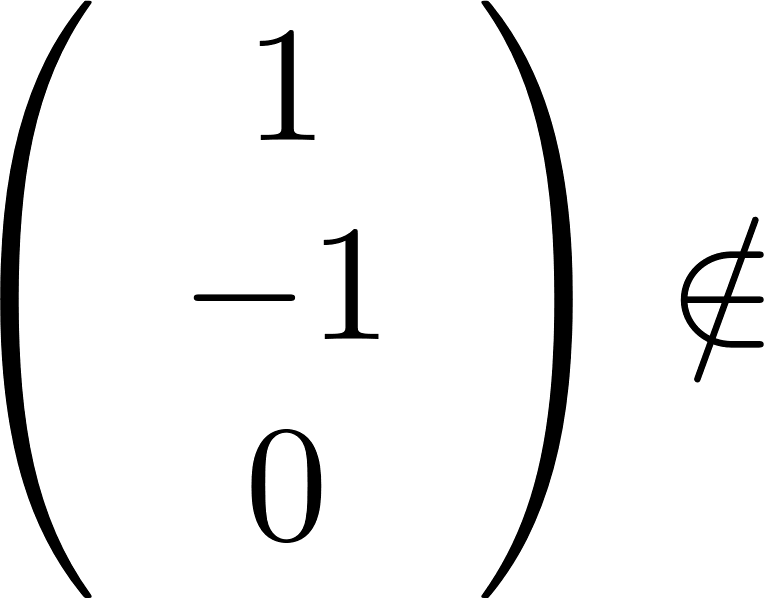 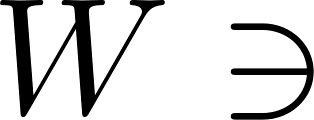 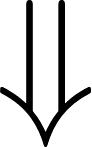 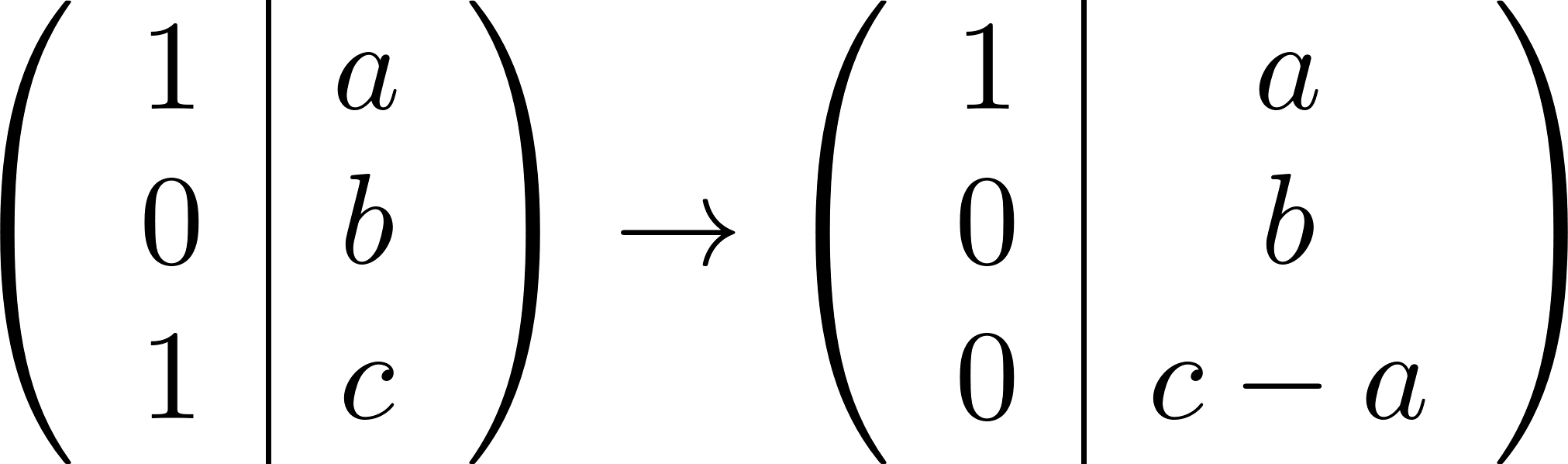 בת"ל ומוכלת ב
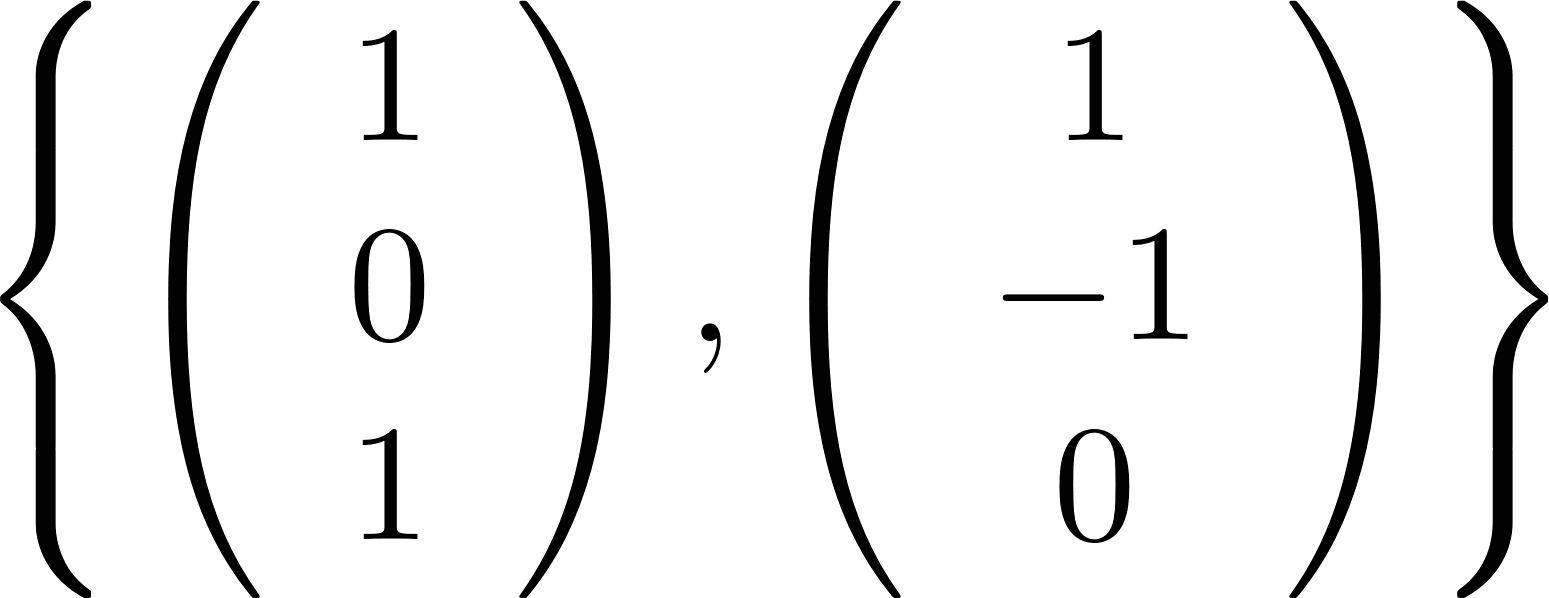 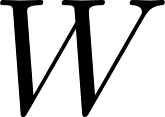 ולכן, לפי השלישי חינם, בסיס ל
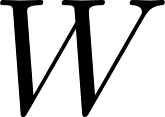 48
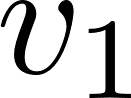 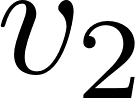 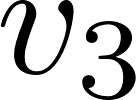 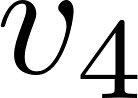 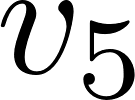 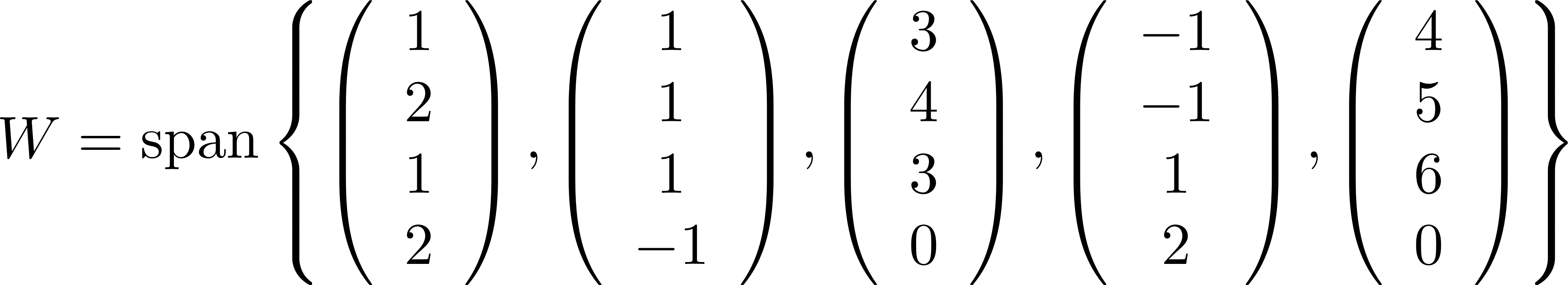 תרגיל:
מצאו בסיס ל
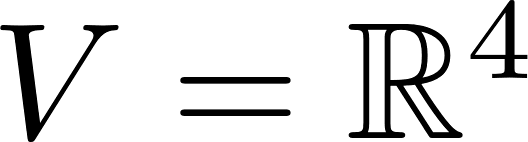 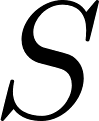 נבדוק אי תלות:
נרצה לצמצם אותה לבסיס
פורשת את
פתרון:
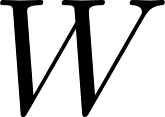 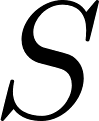 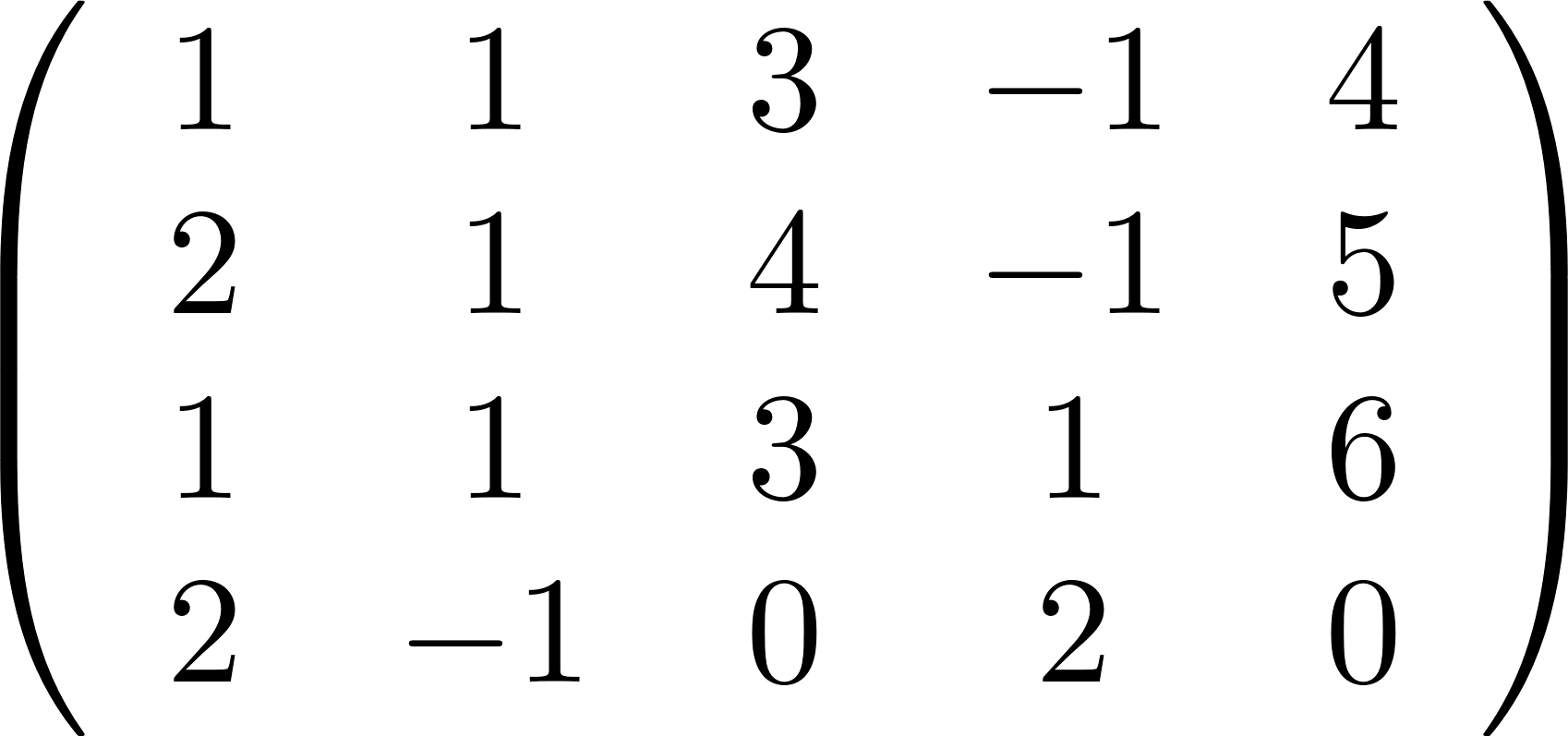 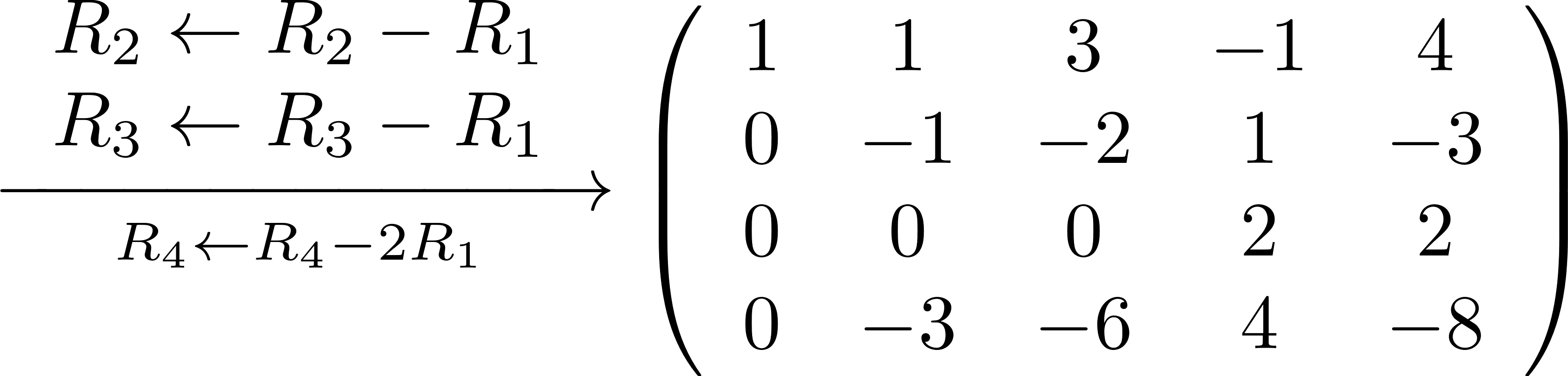 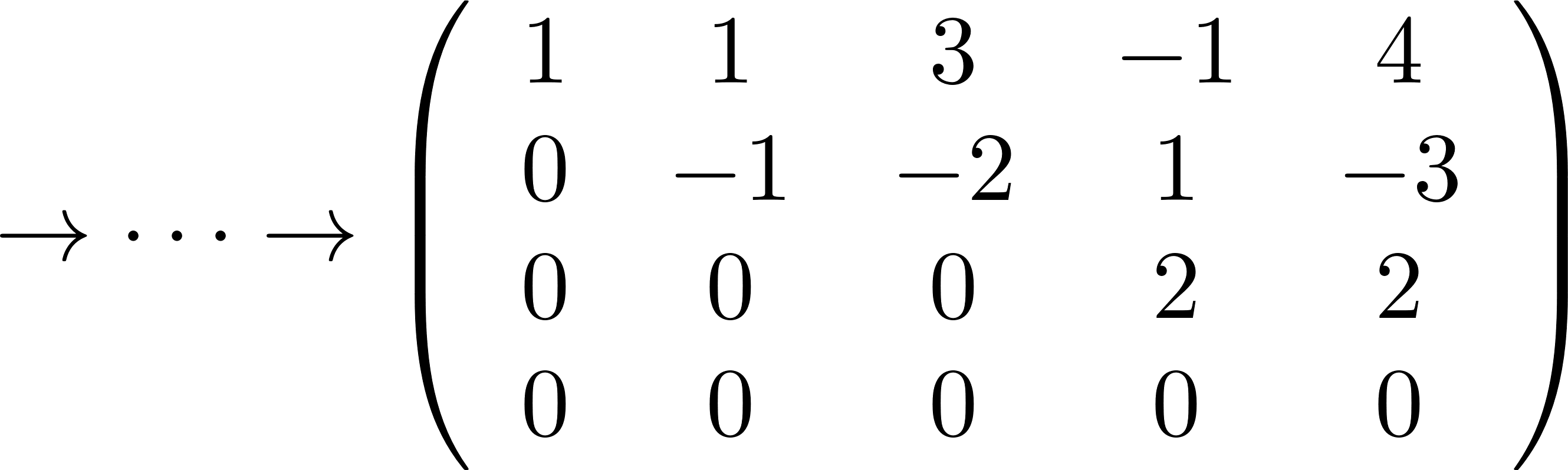 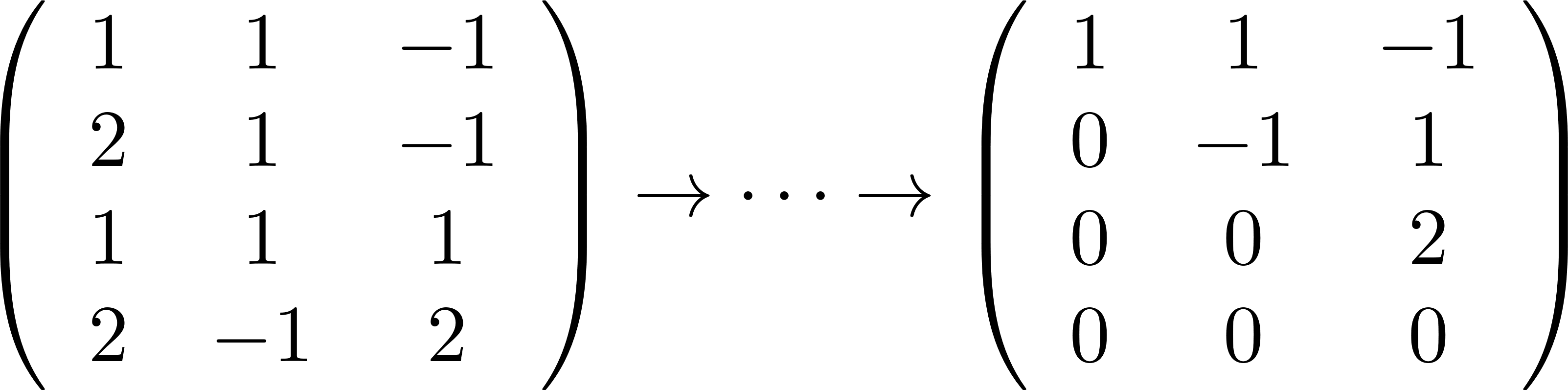 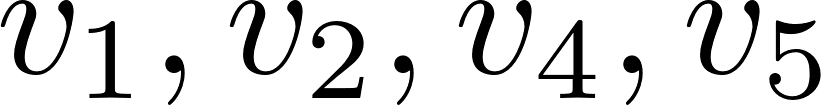 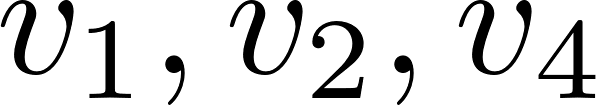 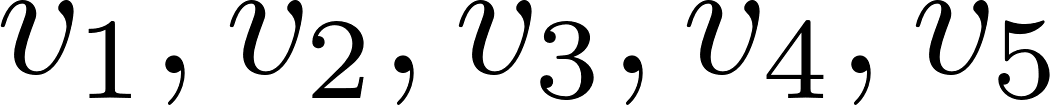 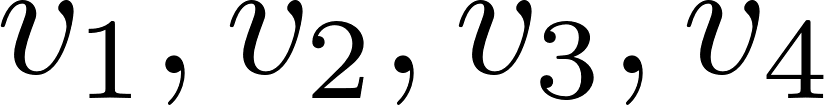 בת"ל!
ת"ל!
ת"ל!
משפט:
אז
אם
ת"ק.
מ"ו,
יהא
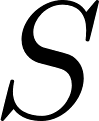 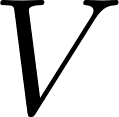 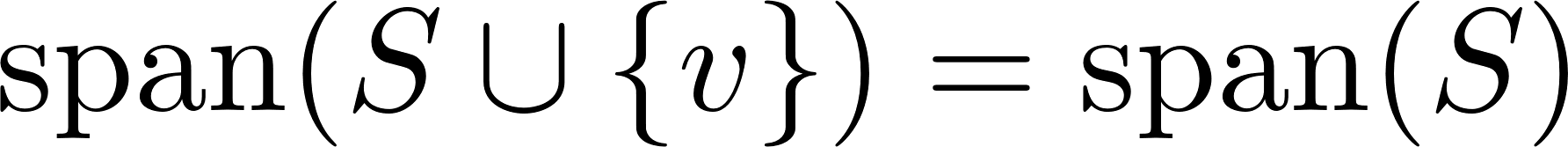 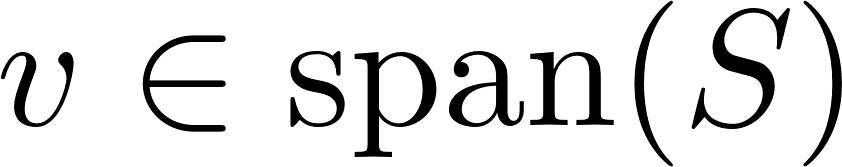 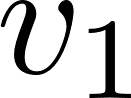 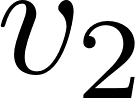 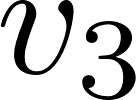 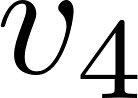 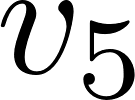 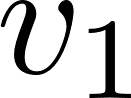 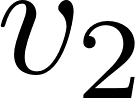 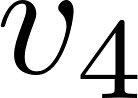 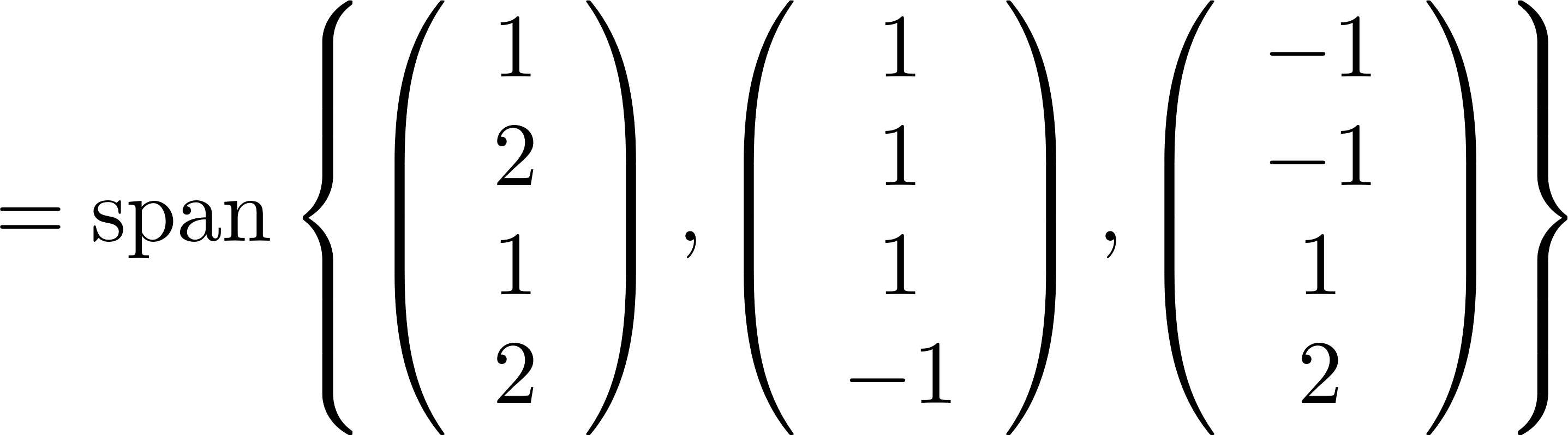 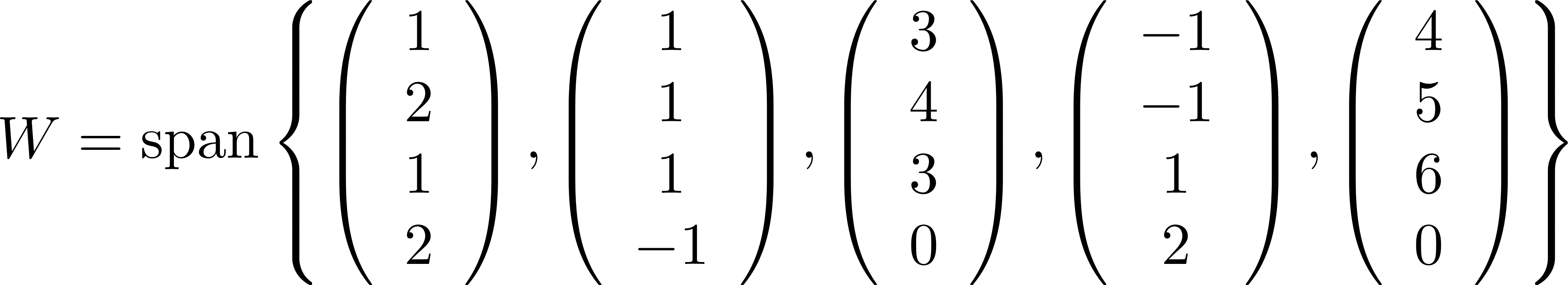 דוגמה
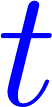 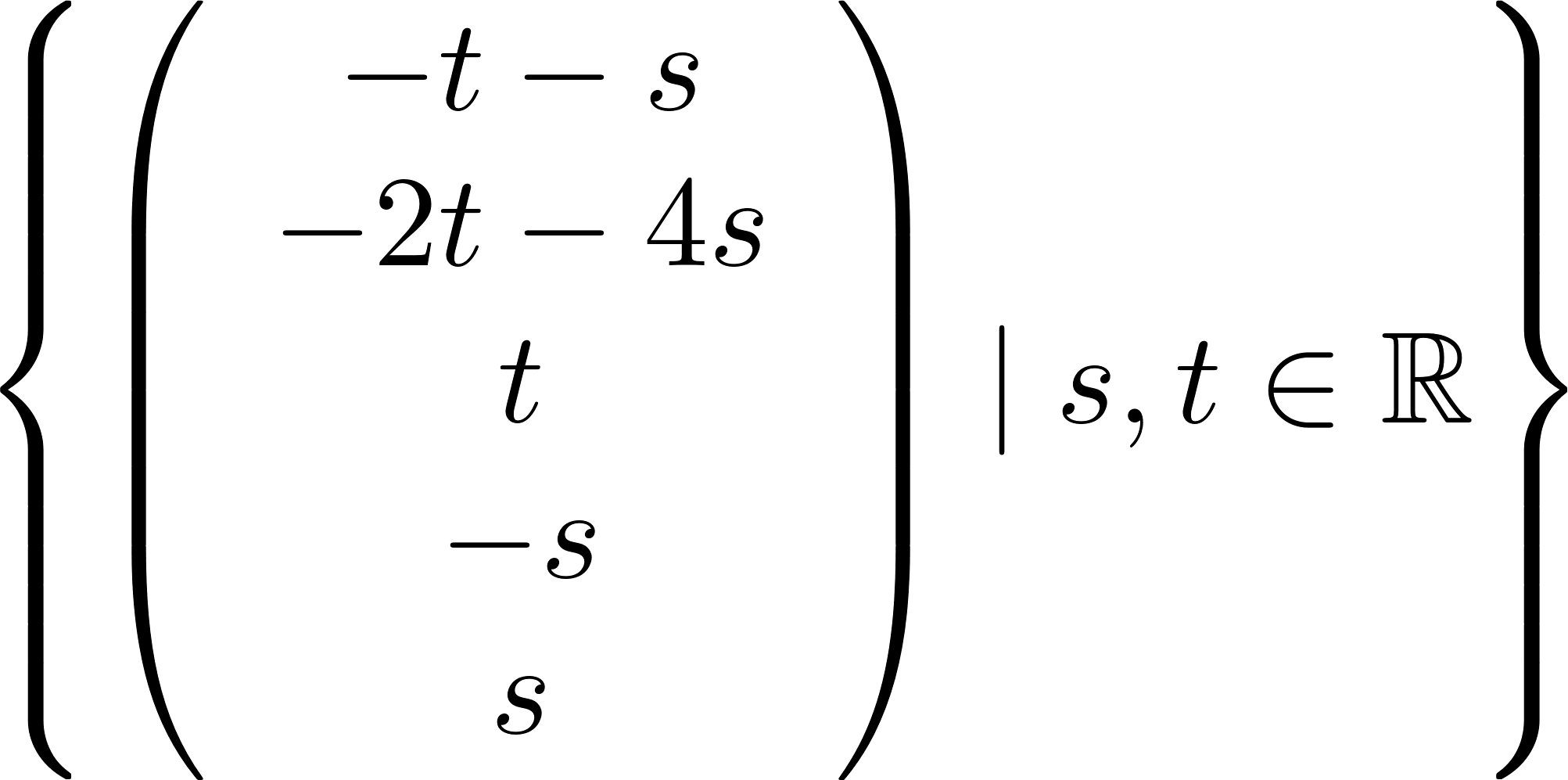 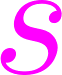 נמצא תלות לינארית
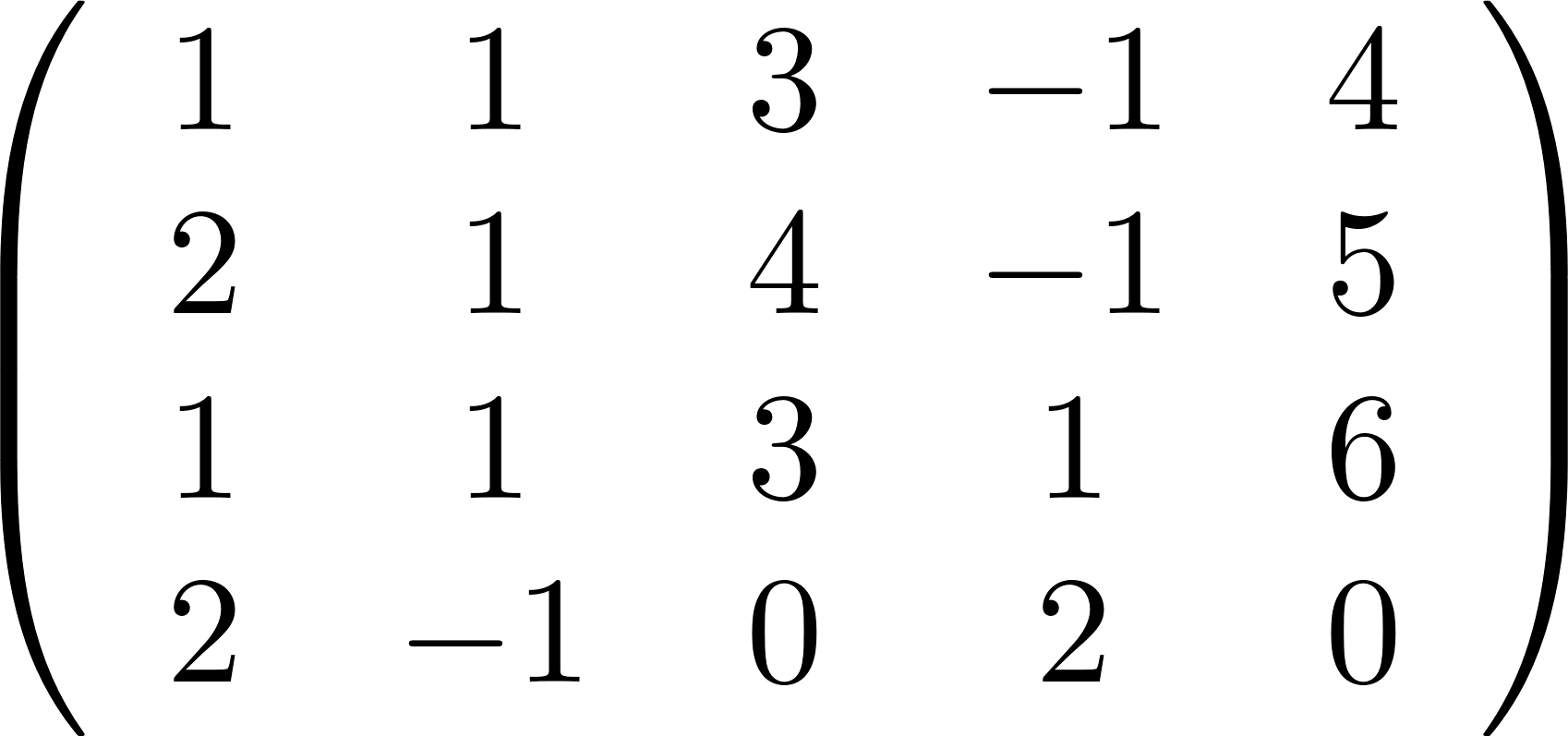 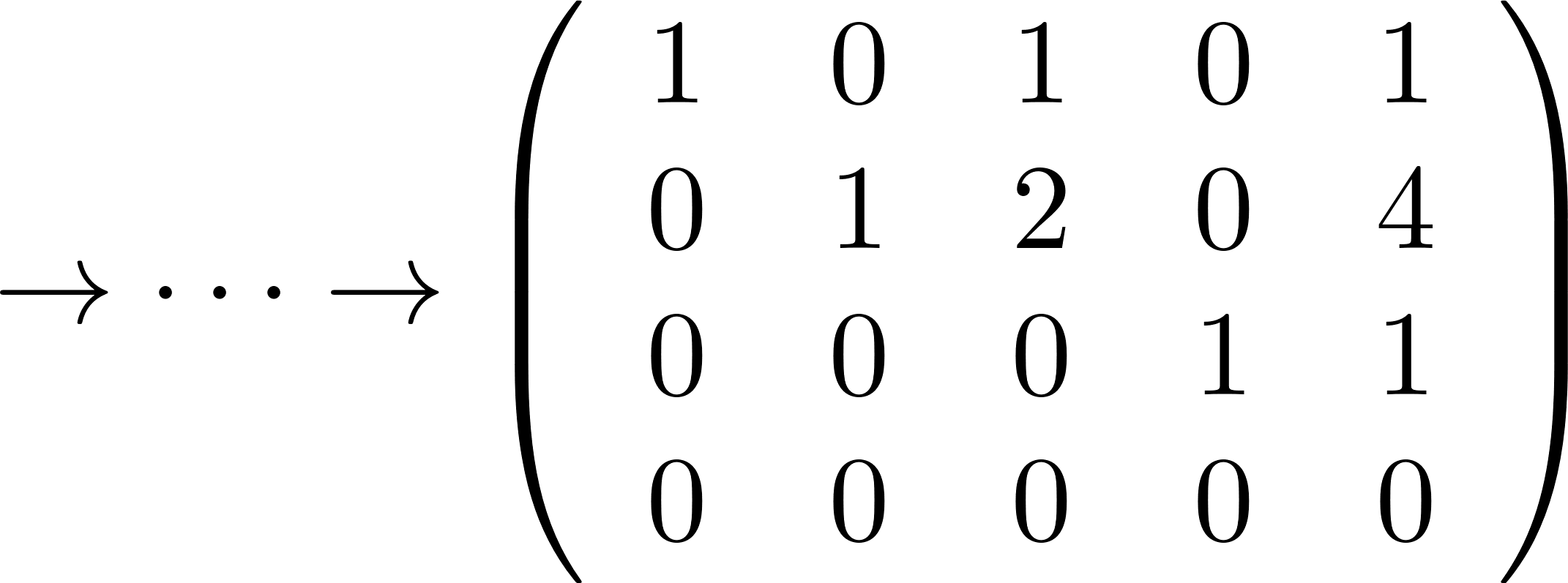 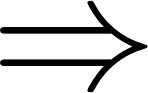 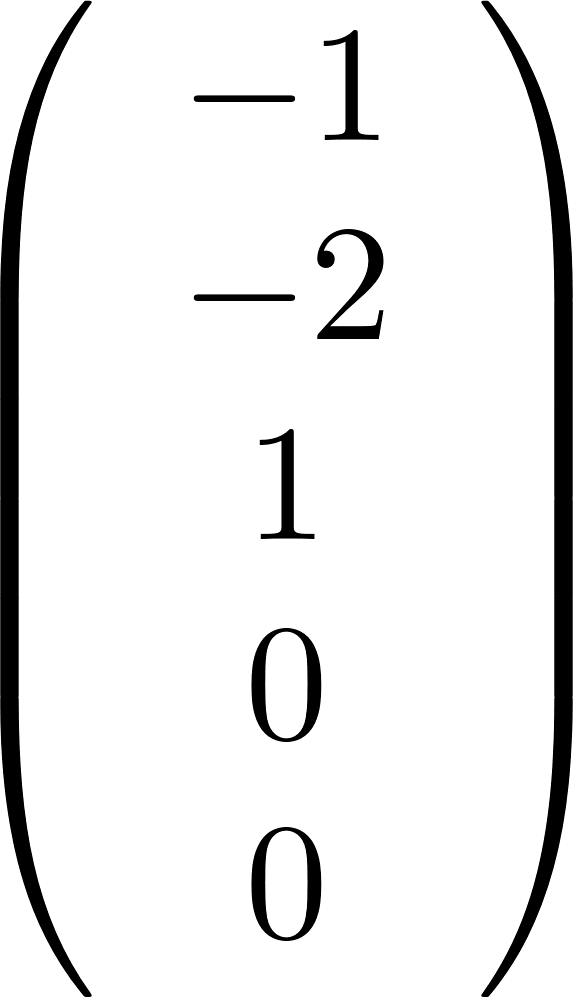 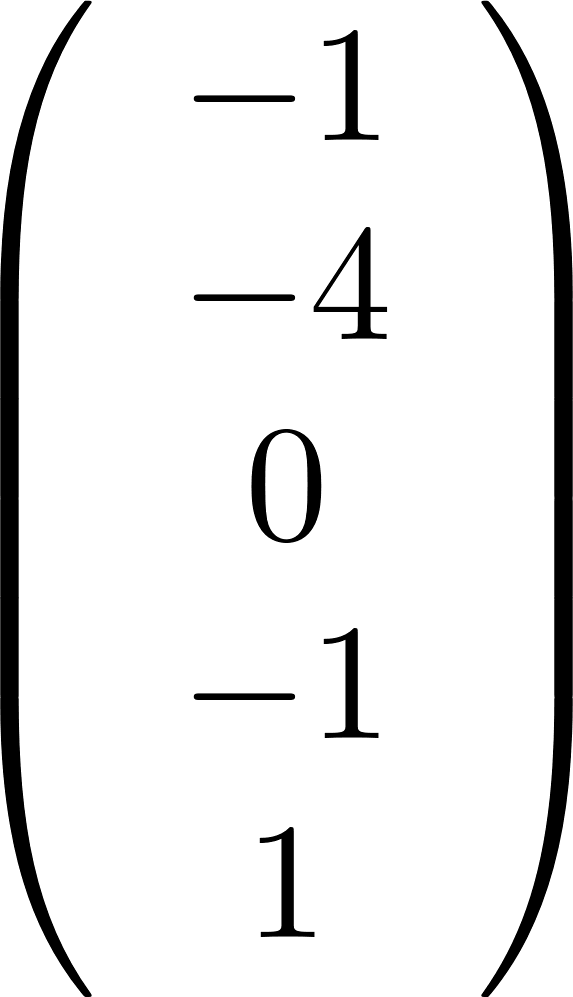 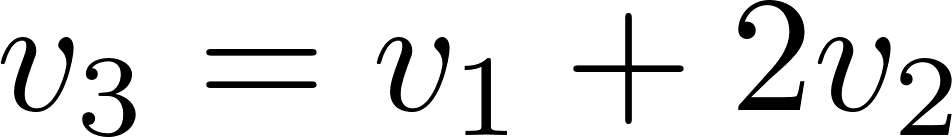 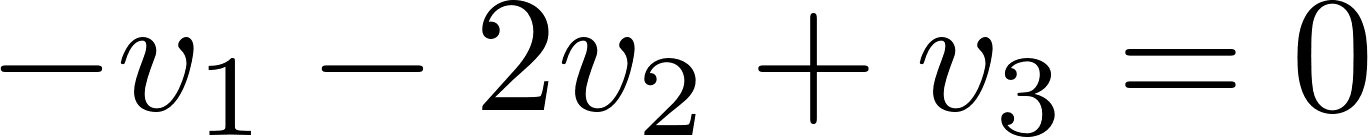 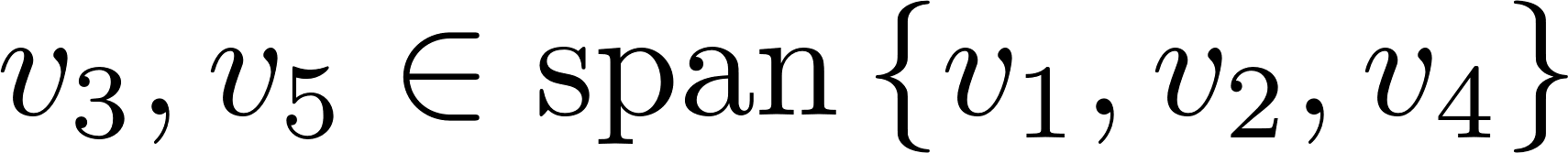 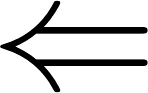 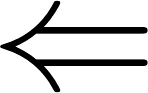 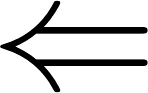 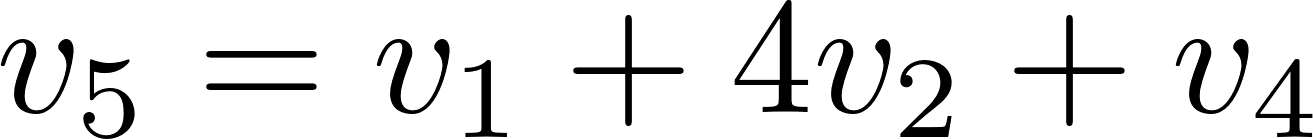 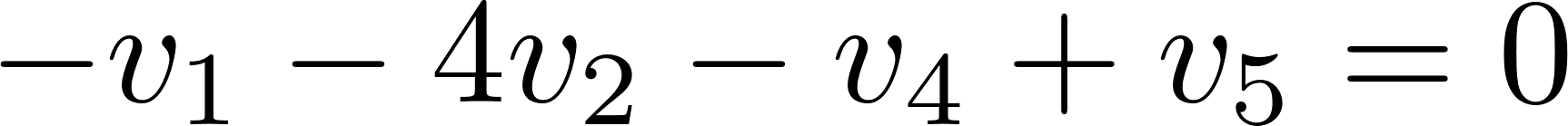 משפט:
אז
אם
ת"ק.
מ"ו,
יהא
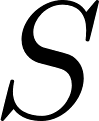 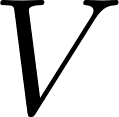 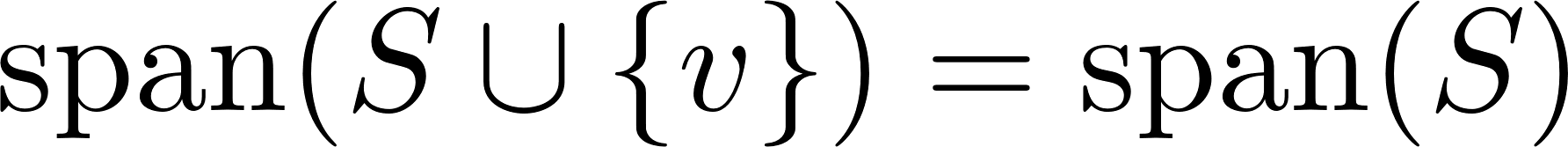 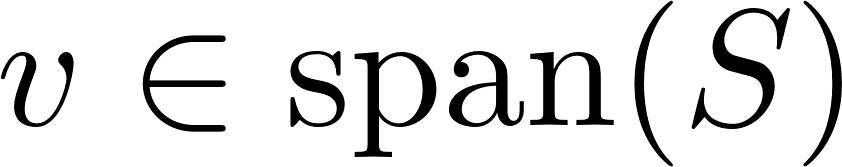 איך מוצאים בסיס למרחב ממימד      ?
צמצום קבוצה פורשת לבסיס
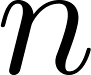 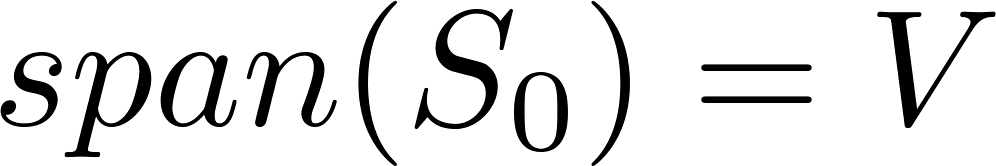 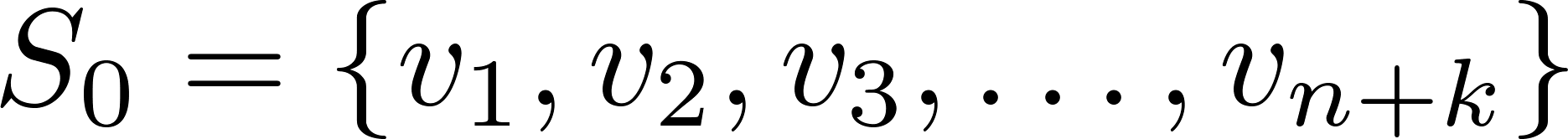 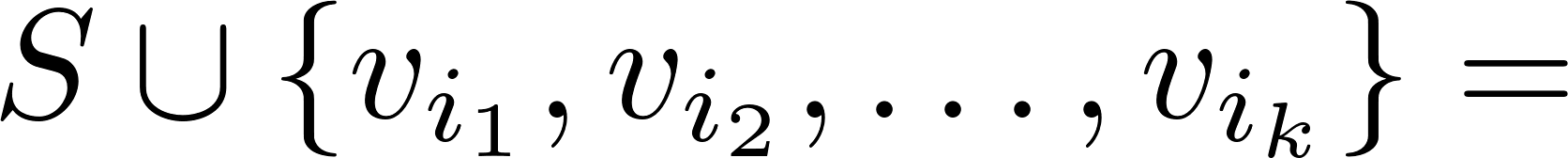 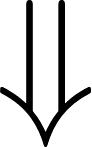 עם
איברים
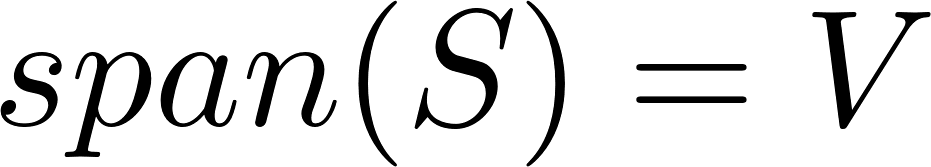 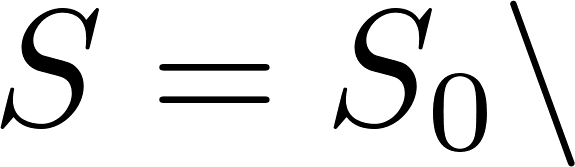 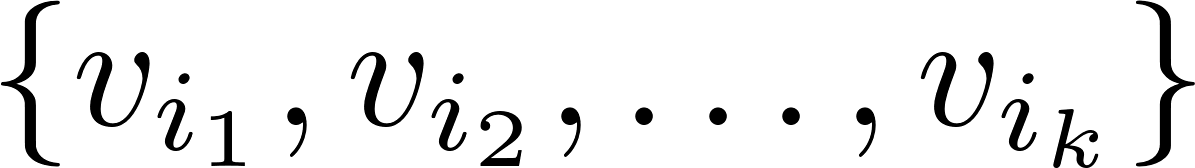 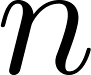 נמצאים ב span של האחרים
לפי השלישי חינם זהו בסיס!
איך מוצאים בסיס למרחב ממימד      ?
דרך 2: הקטנת קבוצה פורשת
פורשת
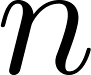 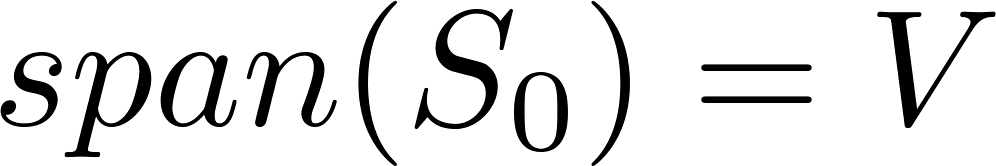 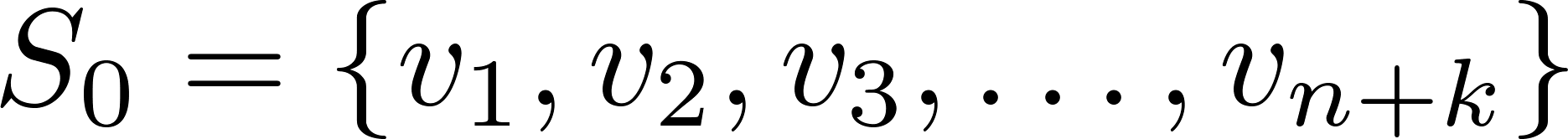 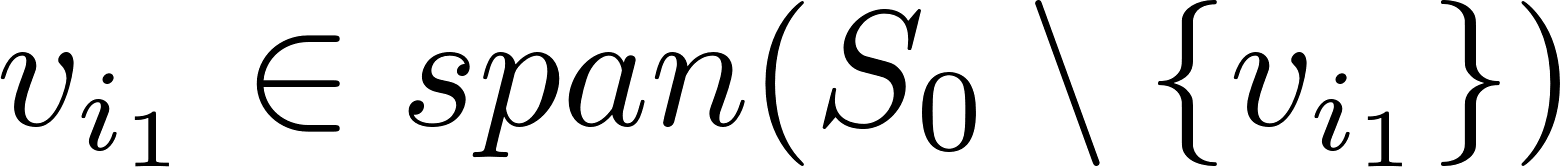 כל קבוצה פורשת ניתן לצמצם לבסיס
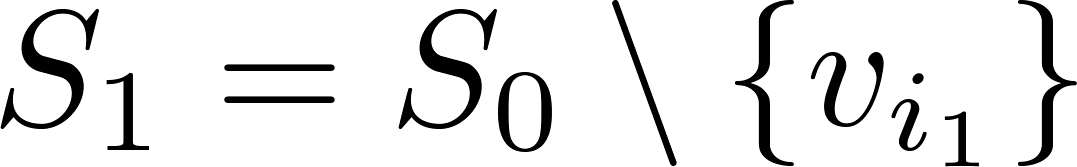 בסיס = 
פורשת מינימלית = 
פורשת עם     איברים
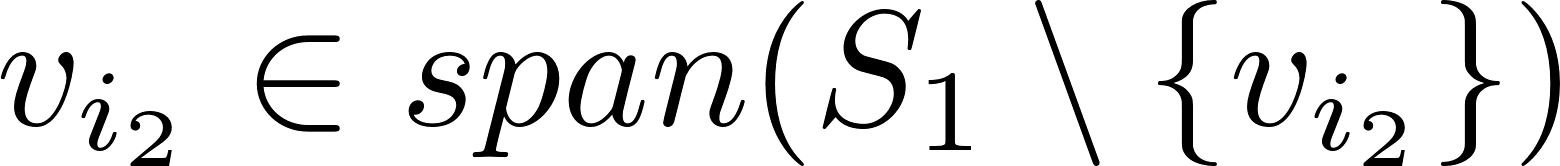 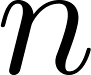 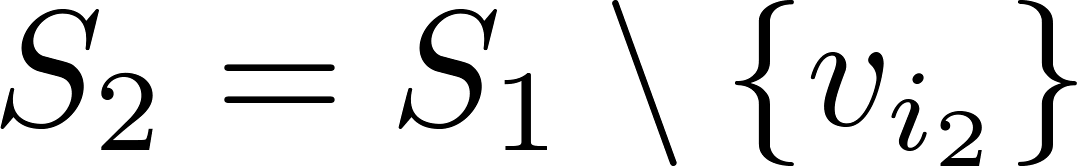 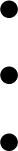 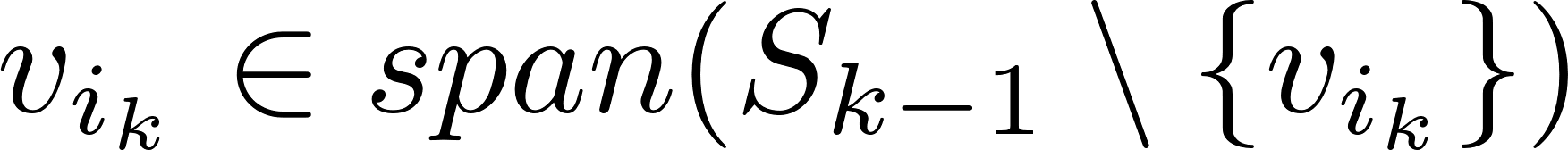 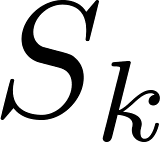 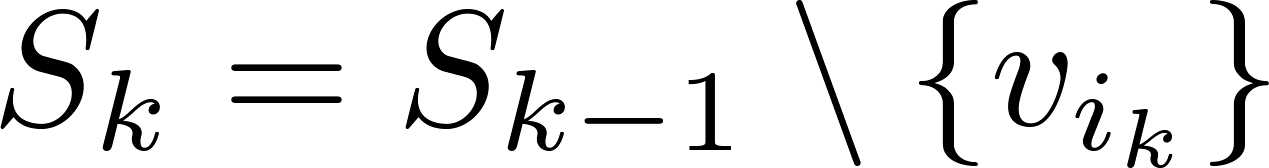 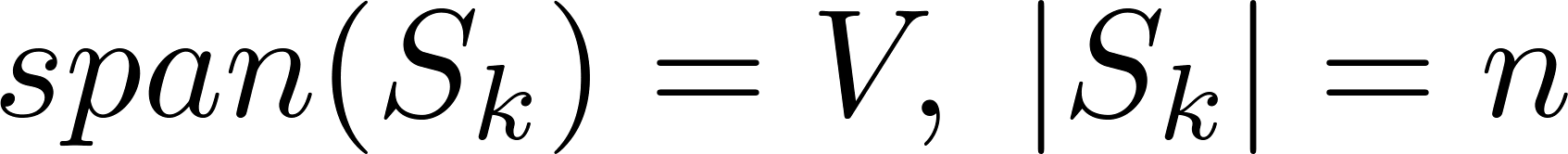 בת"ל
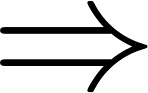 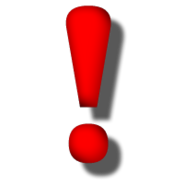